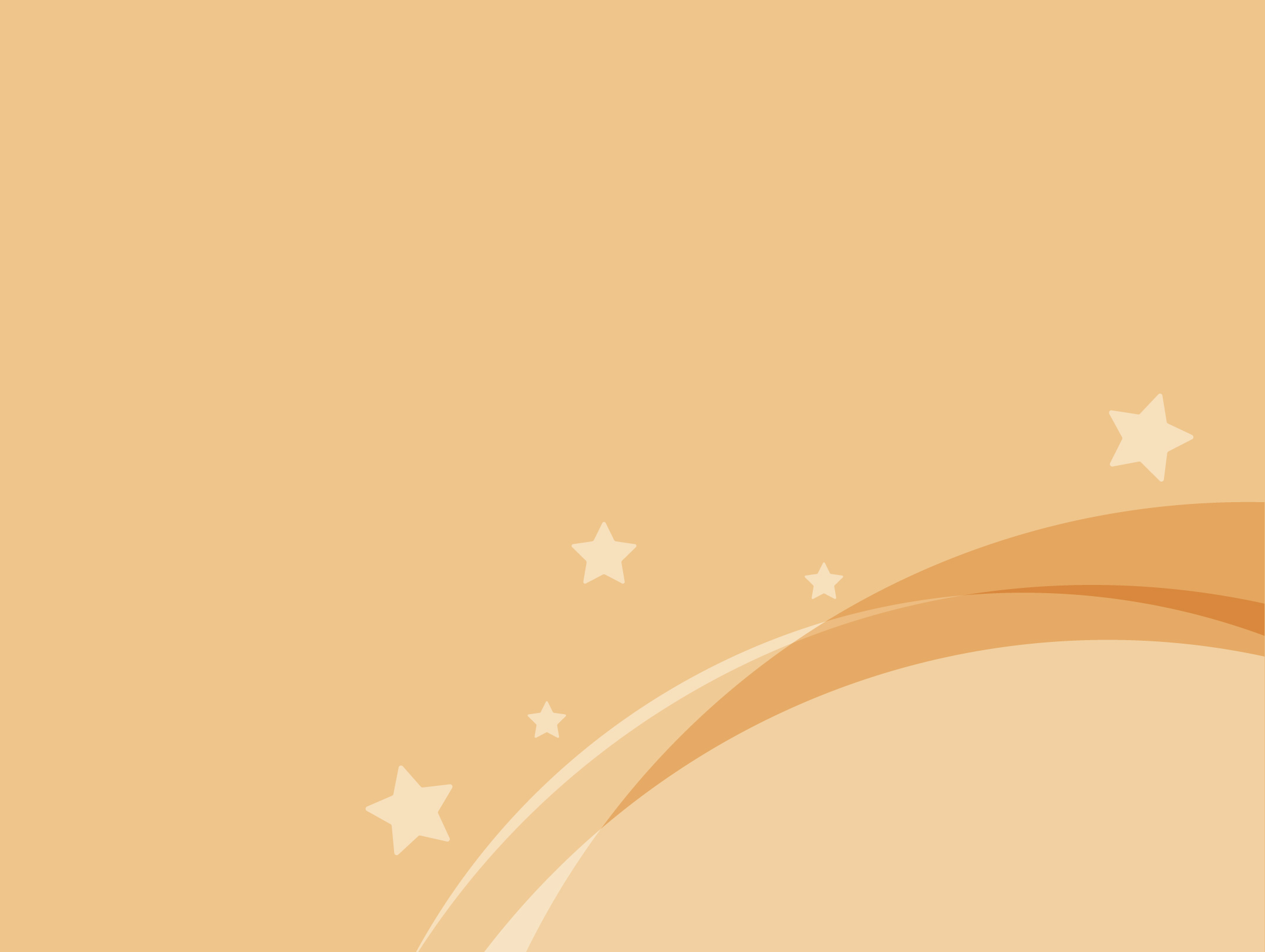 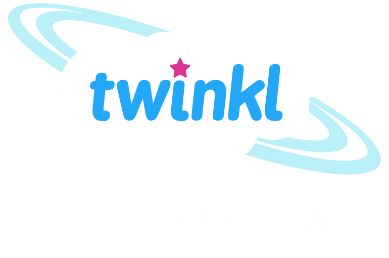 Maths
Measurement
Year One
Maths | Year 3 | Measurement | Add and Subtract Money | Lesson 2 of 5: The Sweet Shop
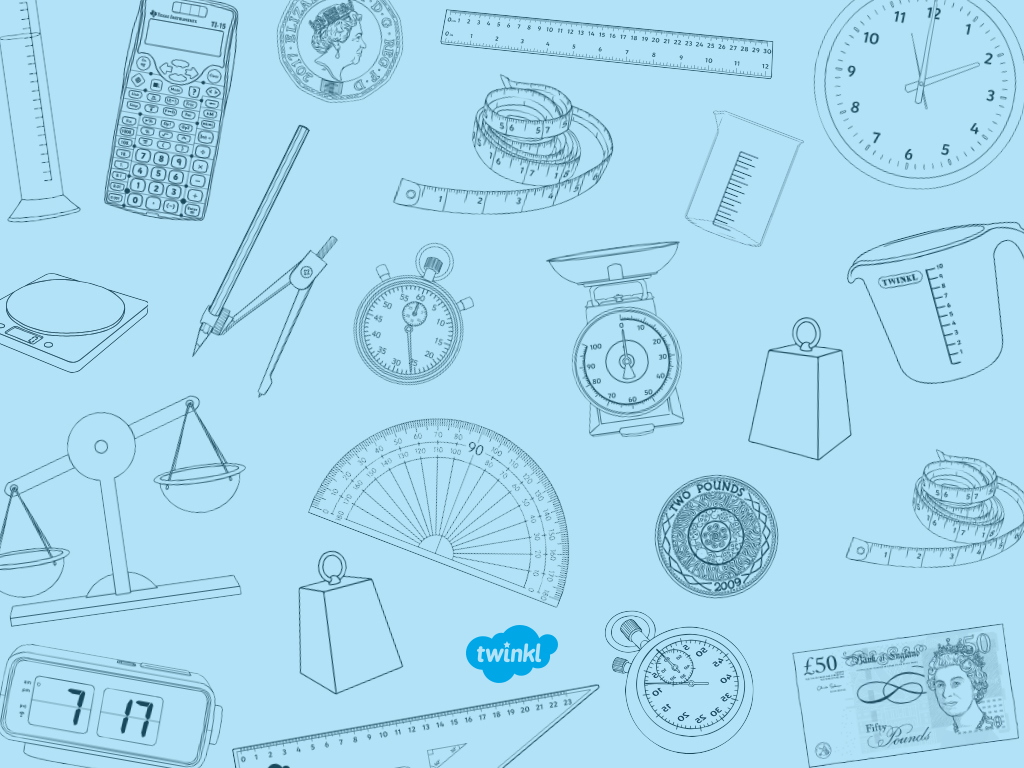 The Sweet Shop
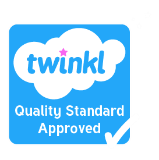 Aim
I can add amounts of money.
Success Criteria
I can add amounts of money up to £1. 
I can calculate the total cost of several items.
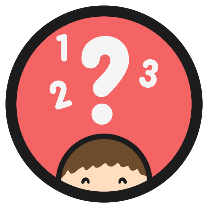 Combinations
Find all the different amounts you can make 
choosing any three of these coins:
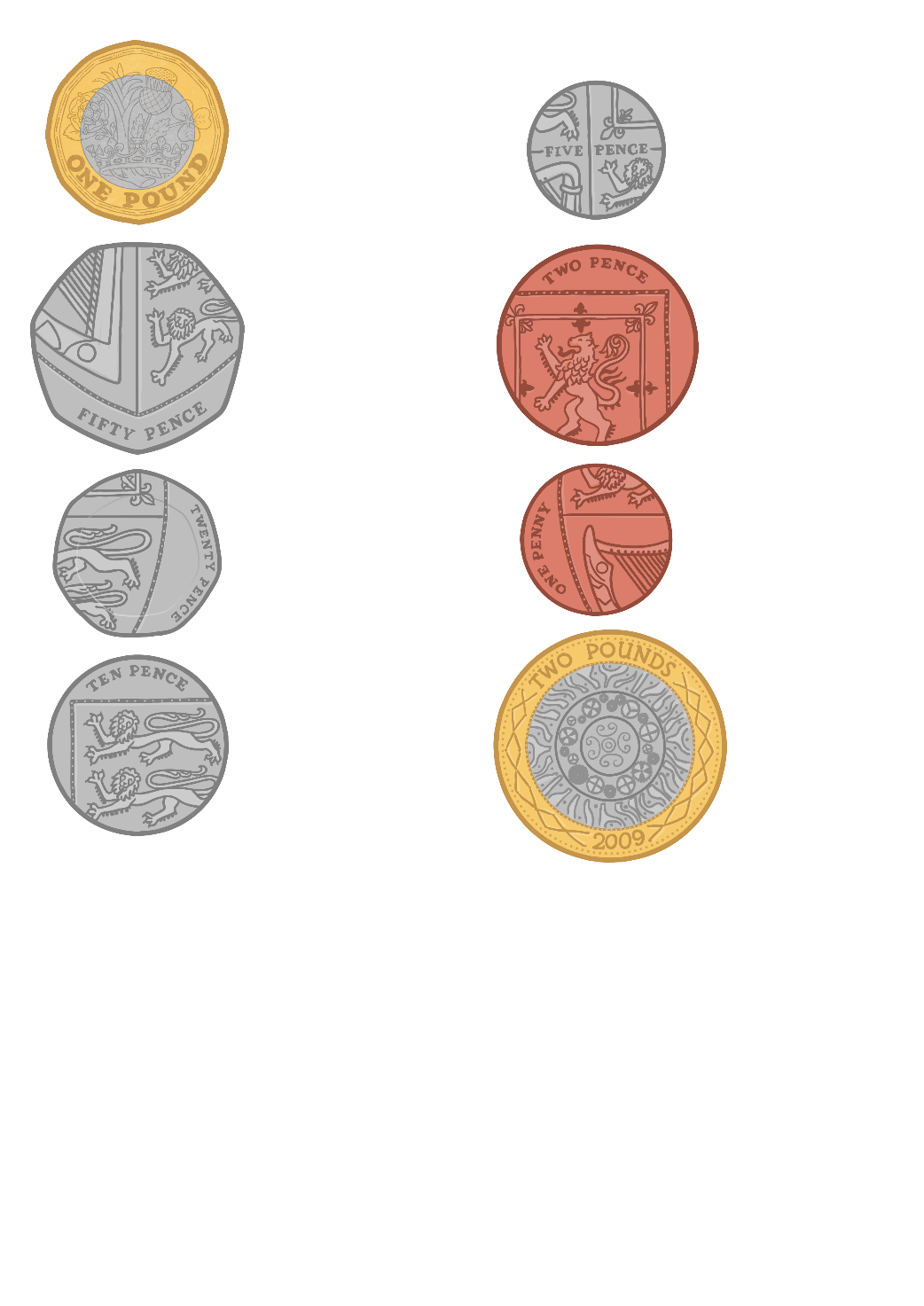 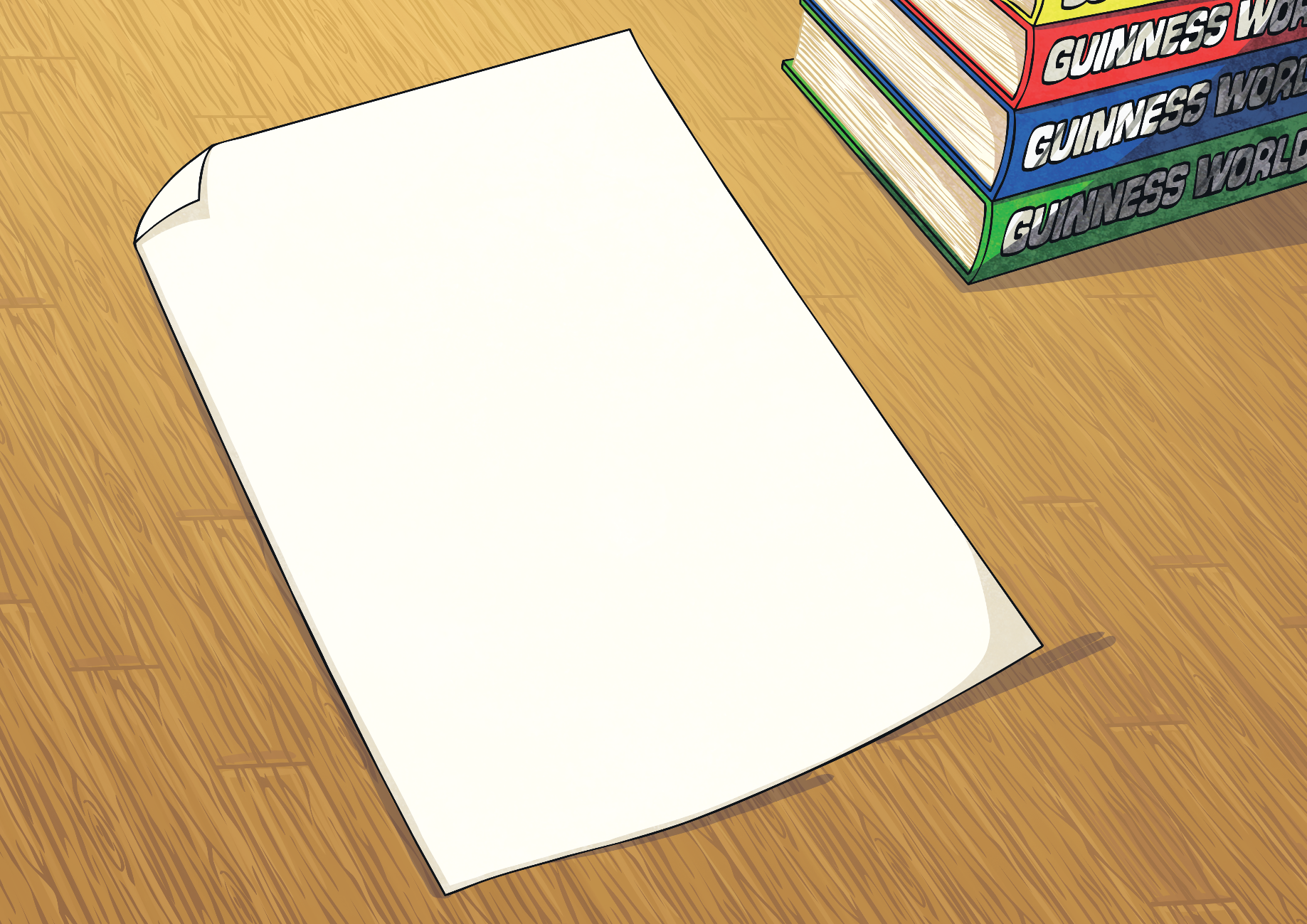 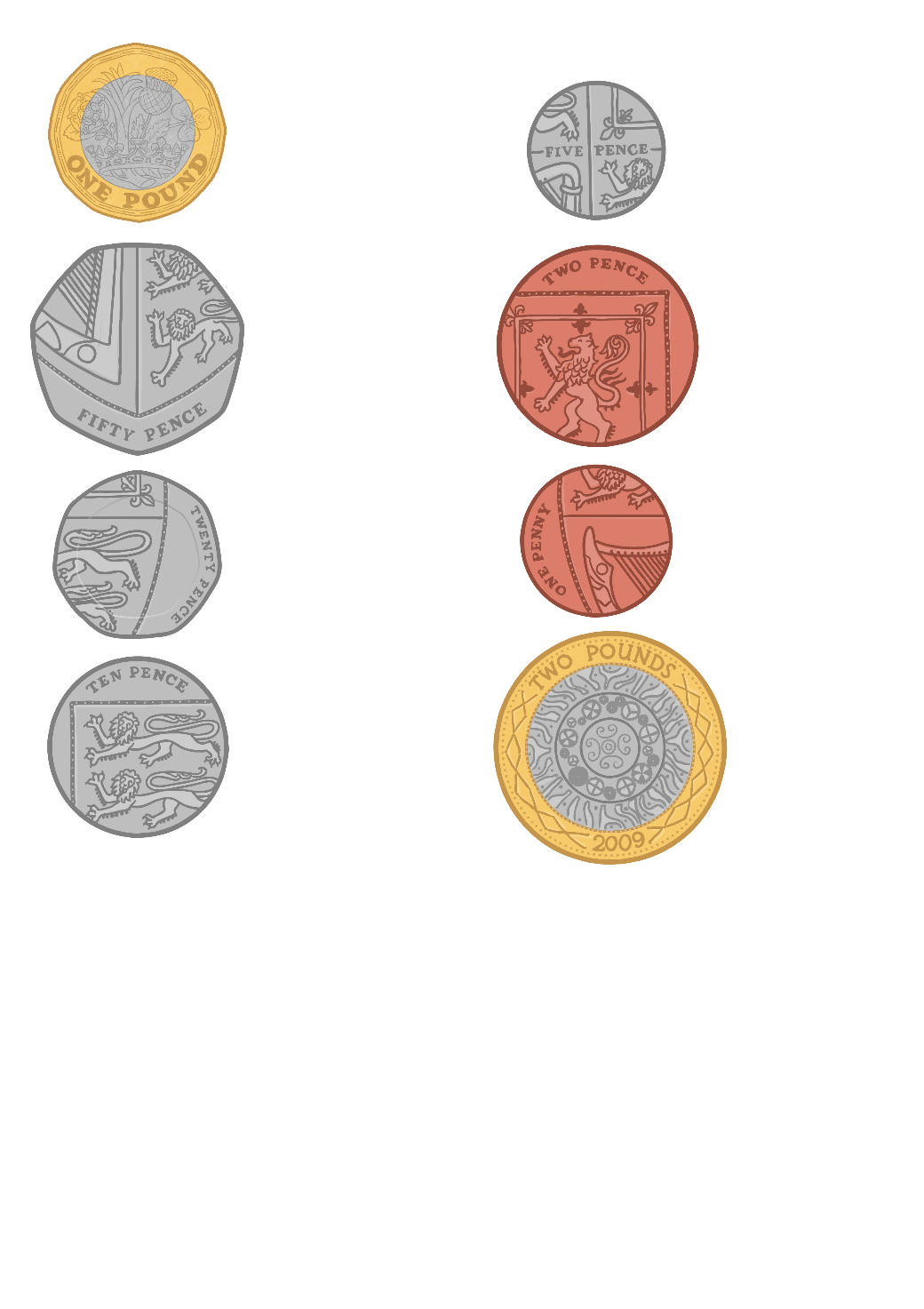 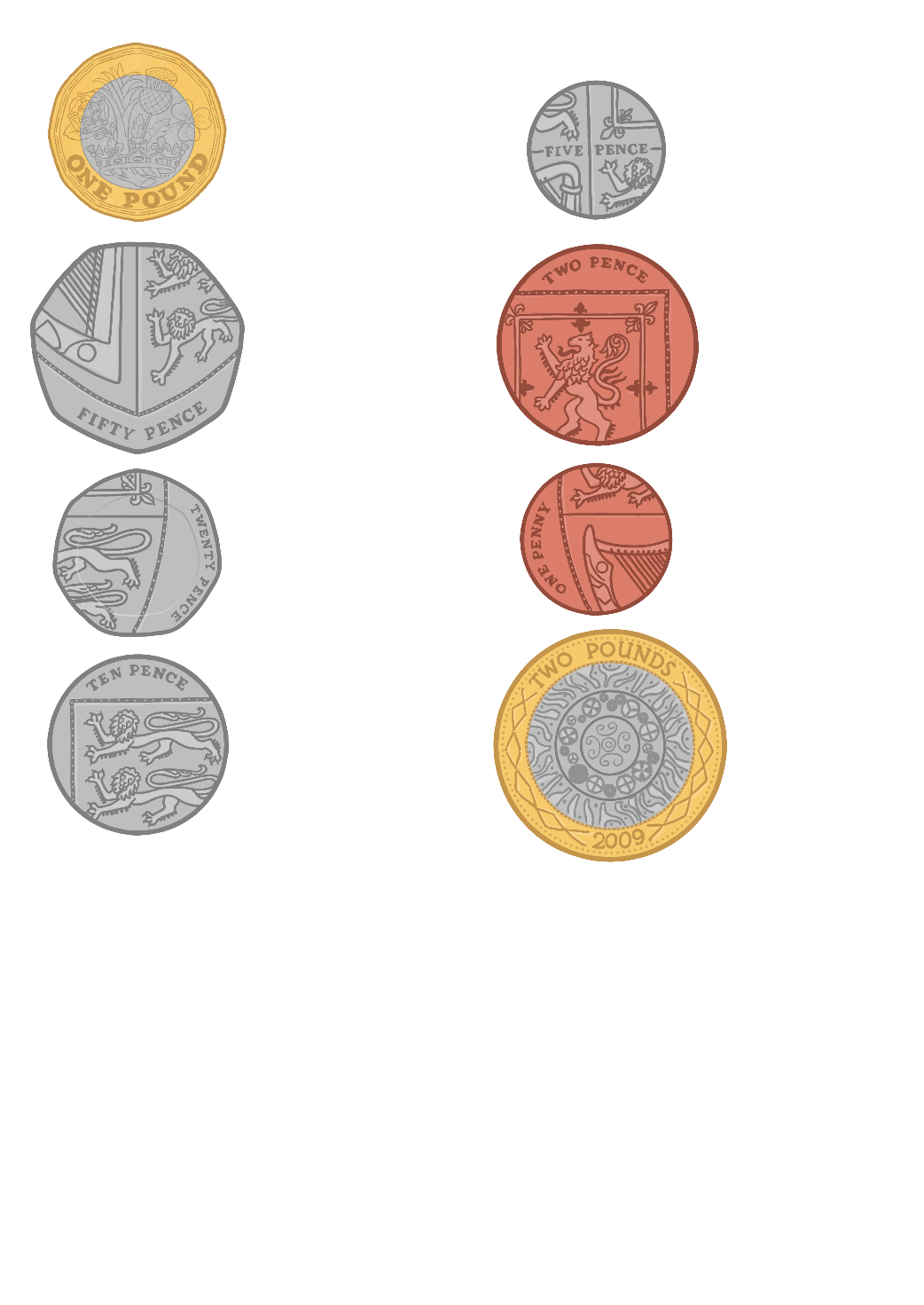 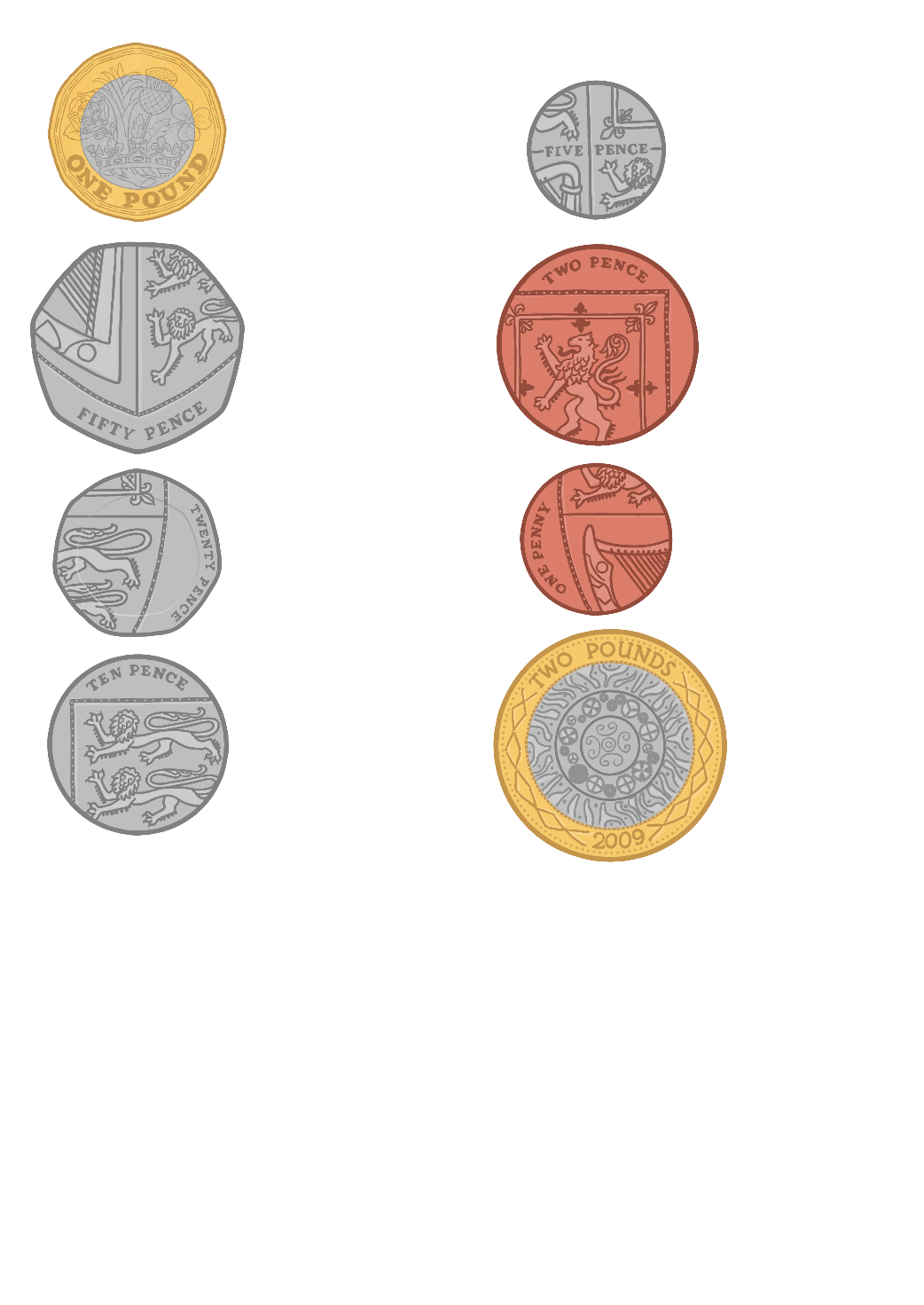 Hide
Answers
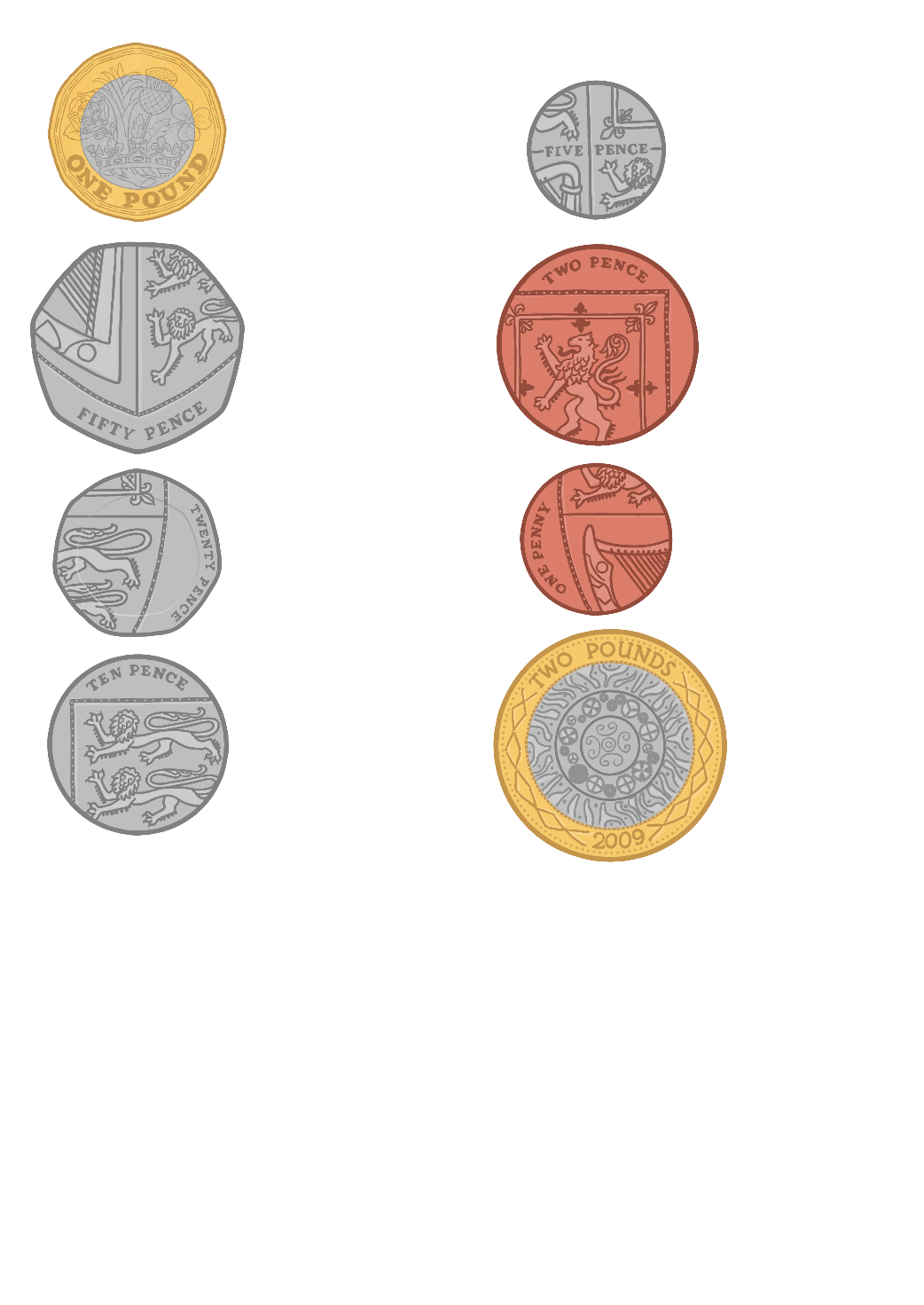 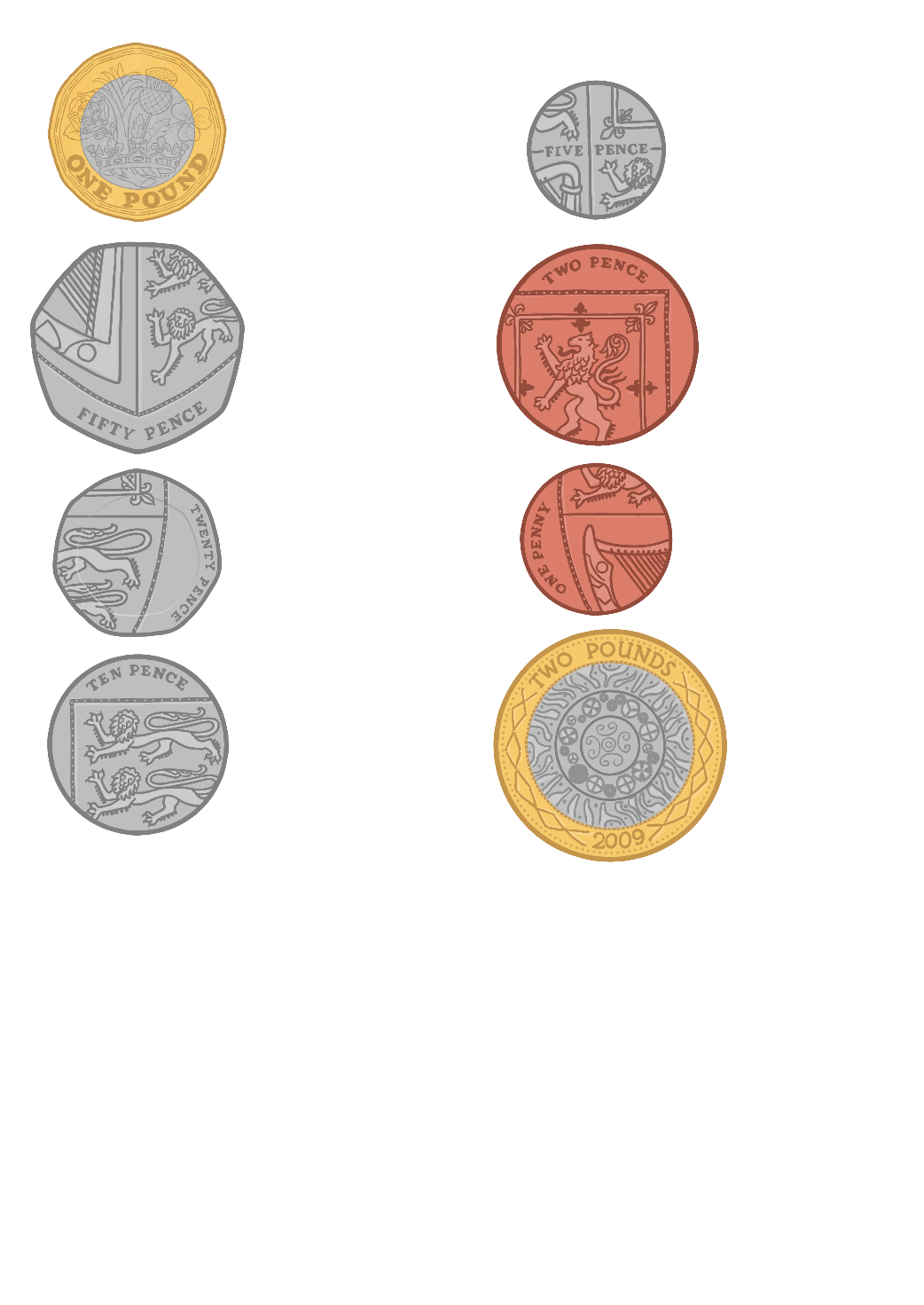 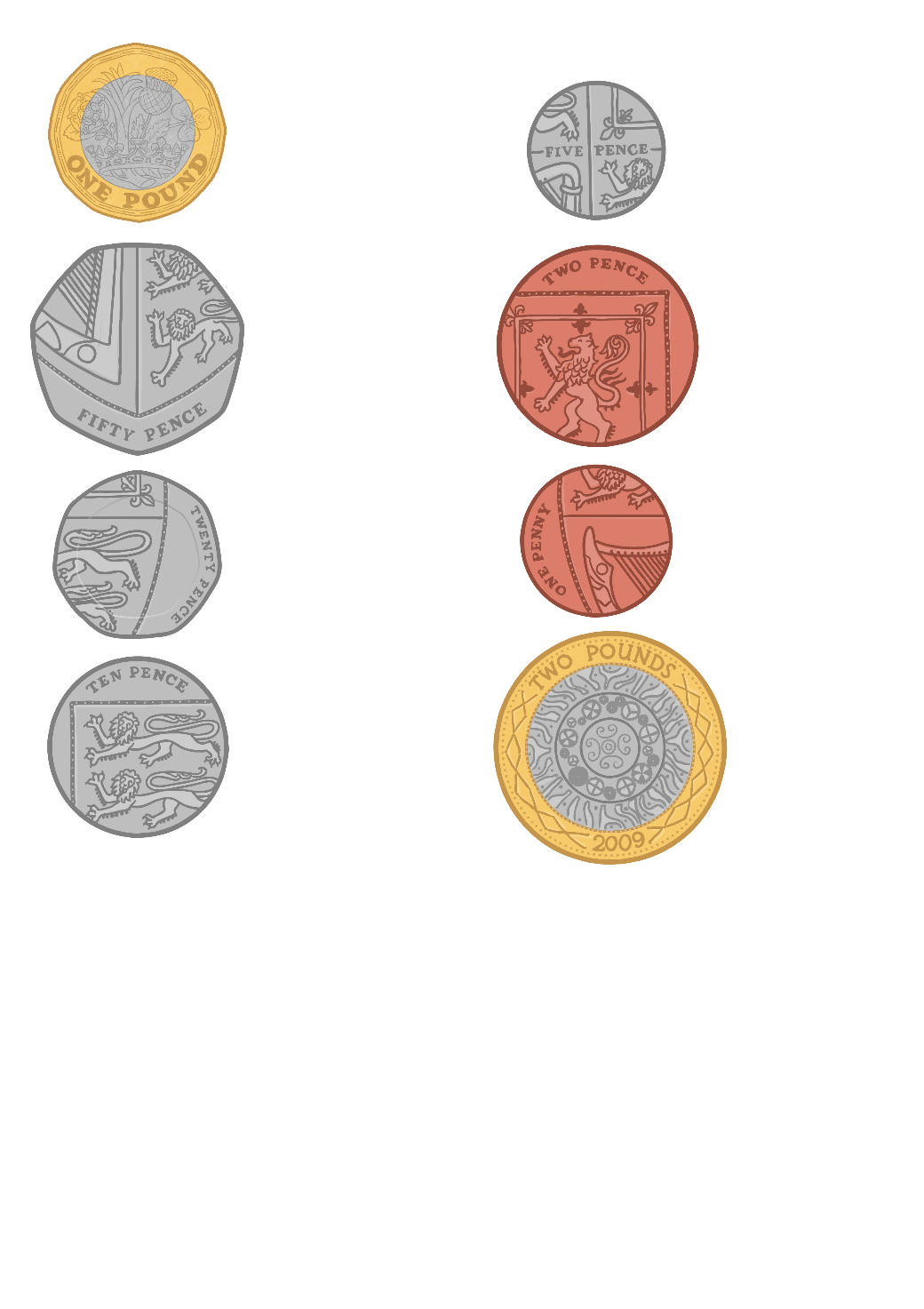 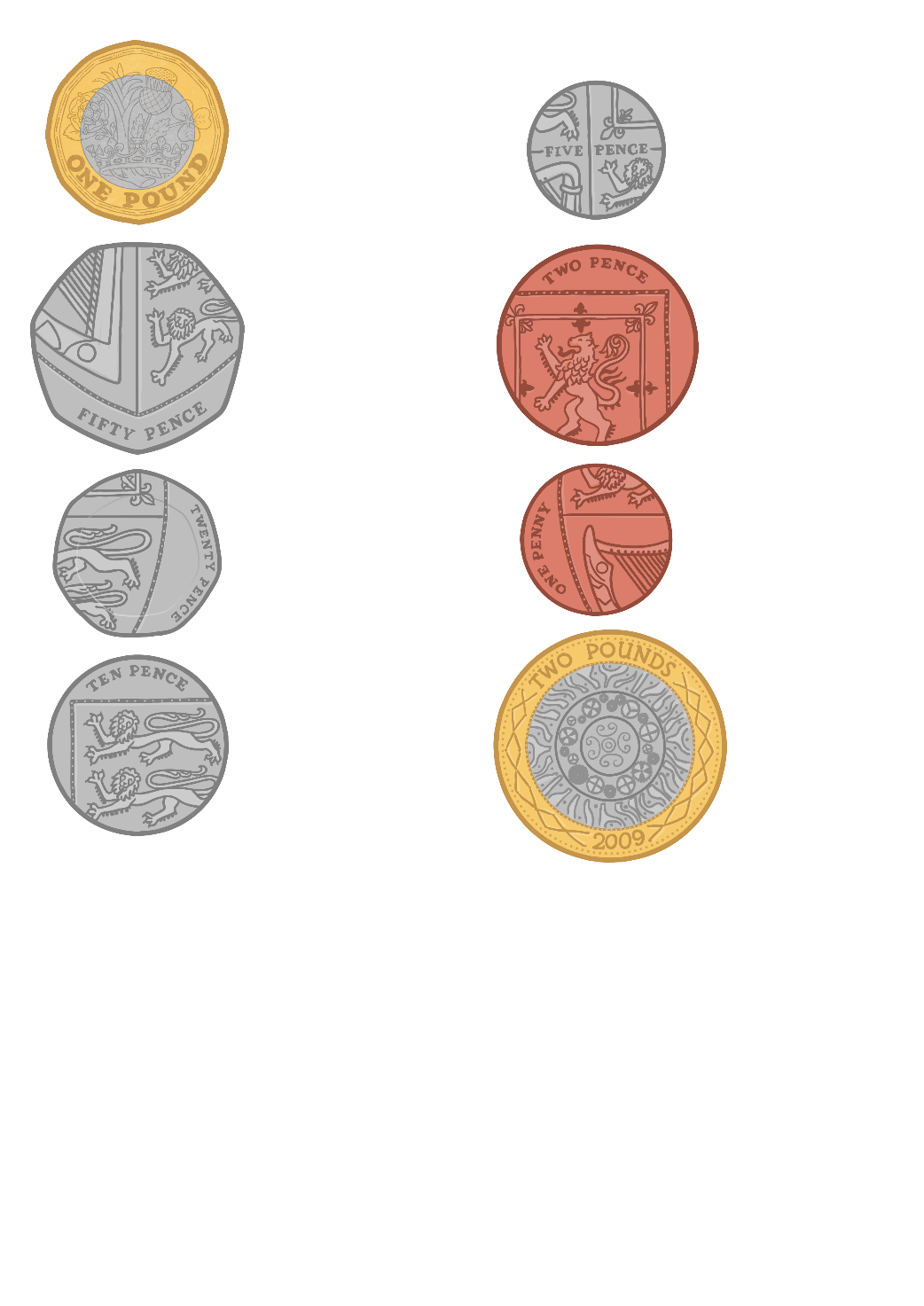 30p
45p
£1.10
£1.25
£1.40
£2.05
£2.10
£2.20
£2.25
£2.40
£3.05
£3.20
£4.00
£4.05
£4.20
£5.00
Show
Answers
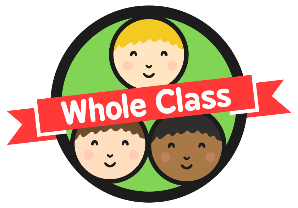 Suzie’s Sweet Shop
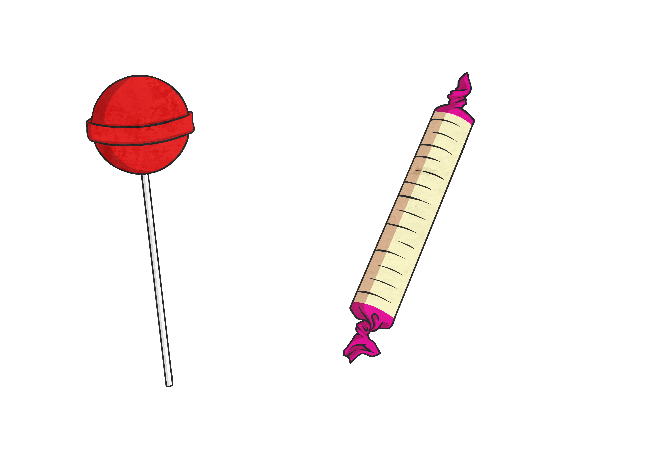 Here are some of the items for sale at the Suzie’s Sweet Shop:
lollipop
25p
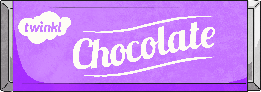 large chocolate bar
63p
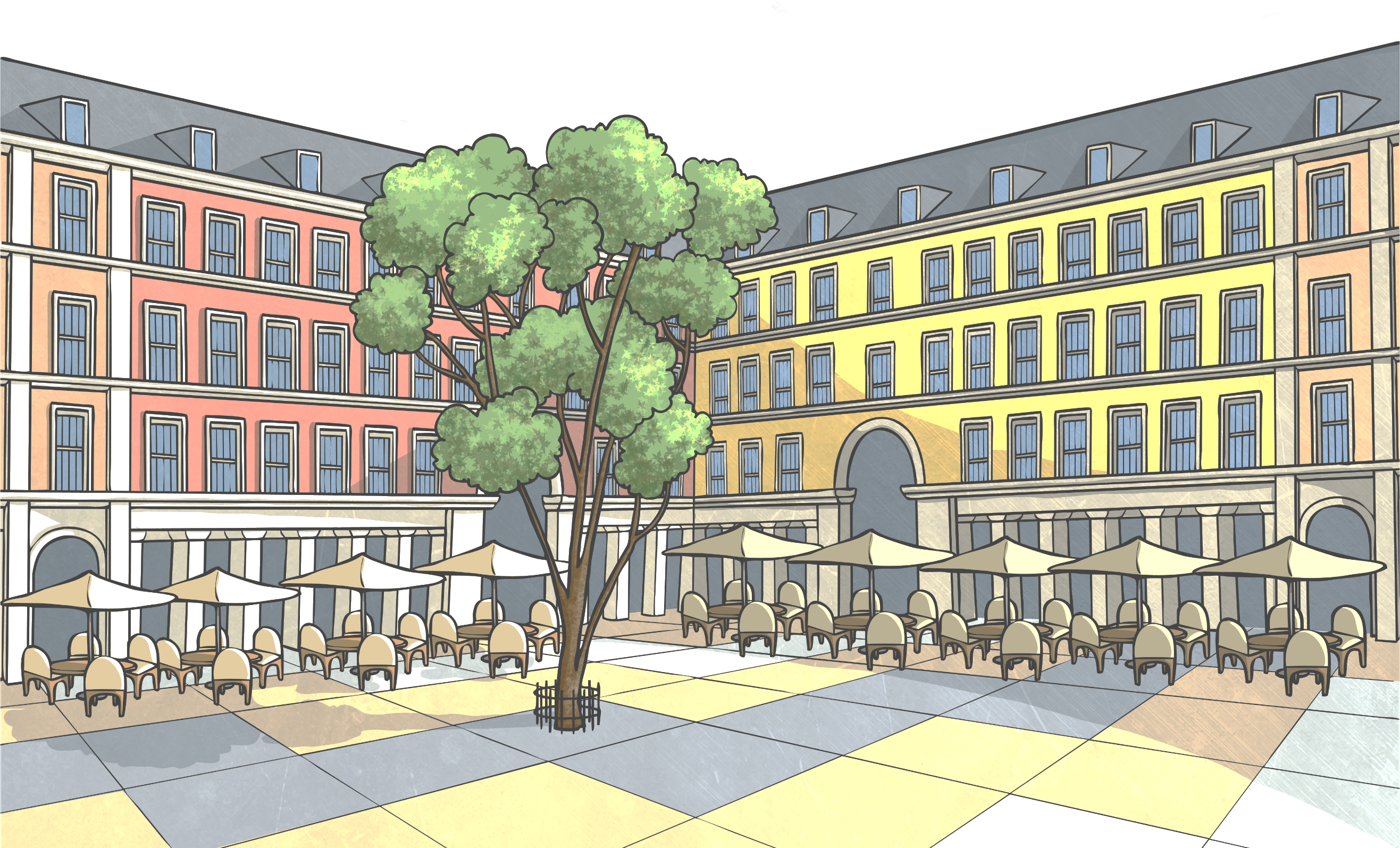 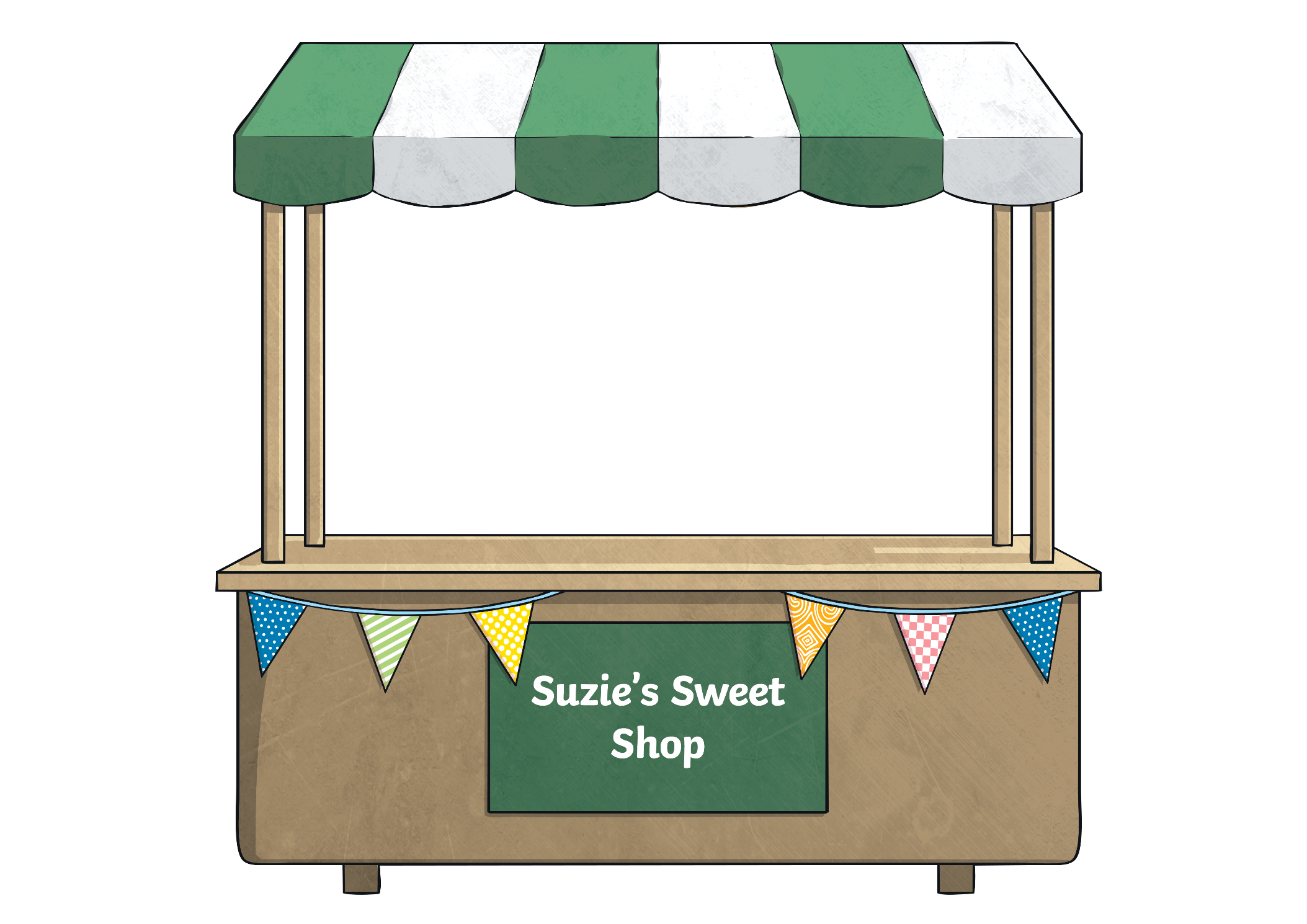 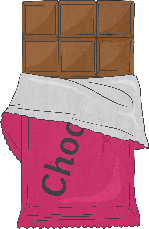 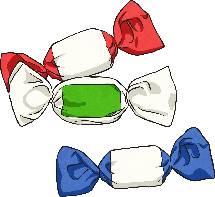 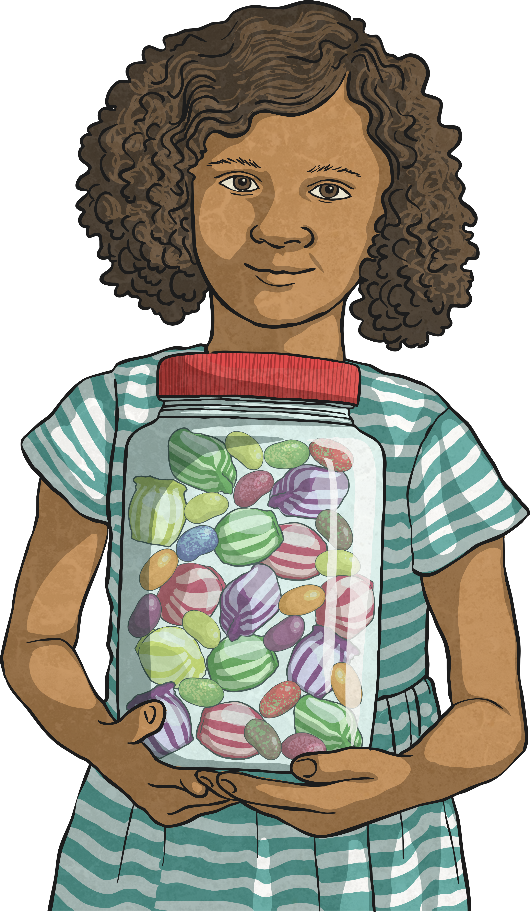 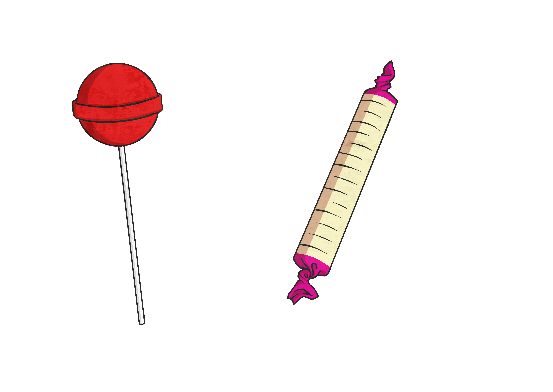 small chocolate bar
42p
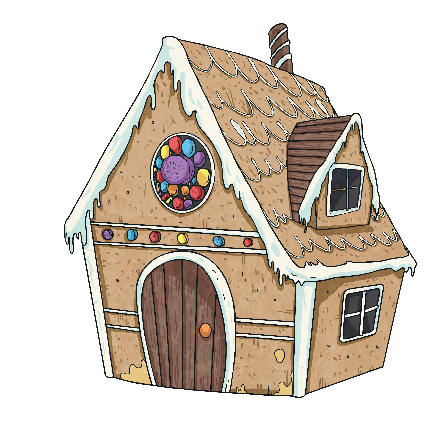 bag of toffees
45p
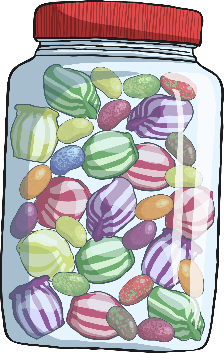 fizzy sweets
12p
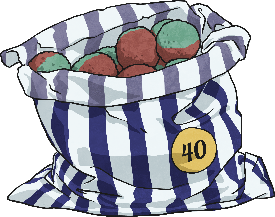 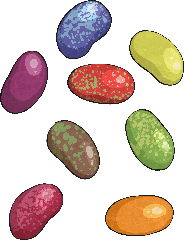 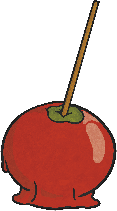 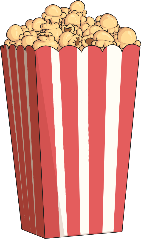 jelly beans
49p
popcorn
64p
toffee apple
38p
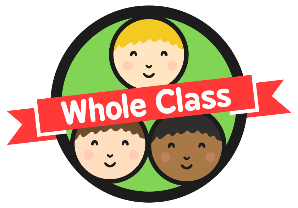 Suzie’s Sweet Shop
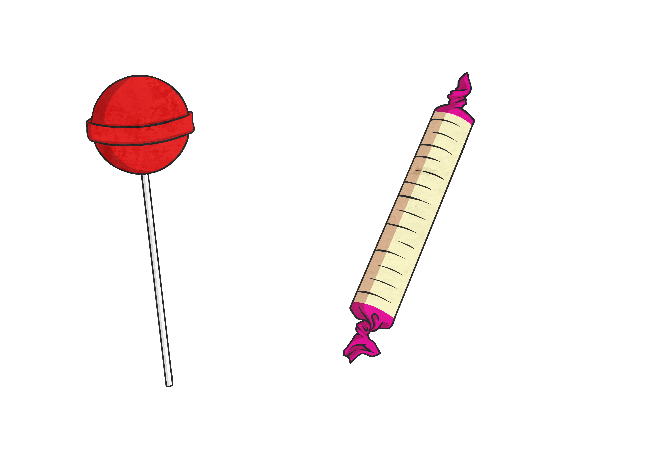 Jas goes to Suzie’s Sweet Shop and buys a bag of toffees and a pack of fizzy sweets. How much does it cost?
lollipop
25p
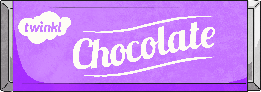 large chocolate bar
63p
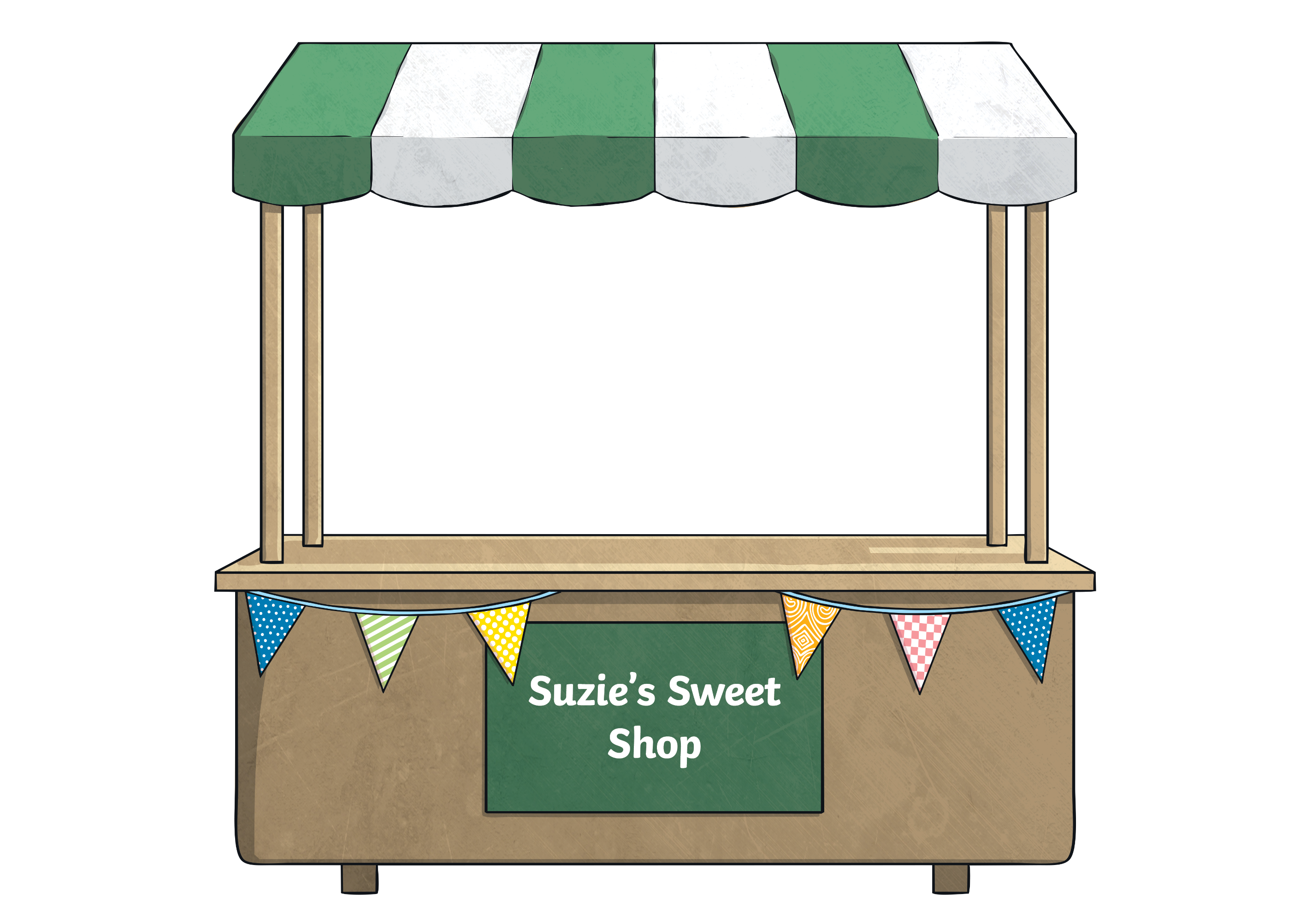 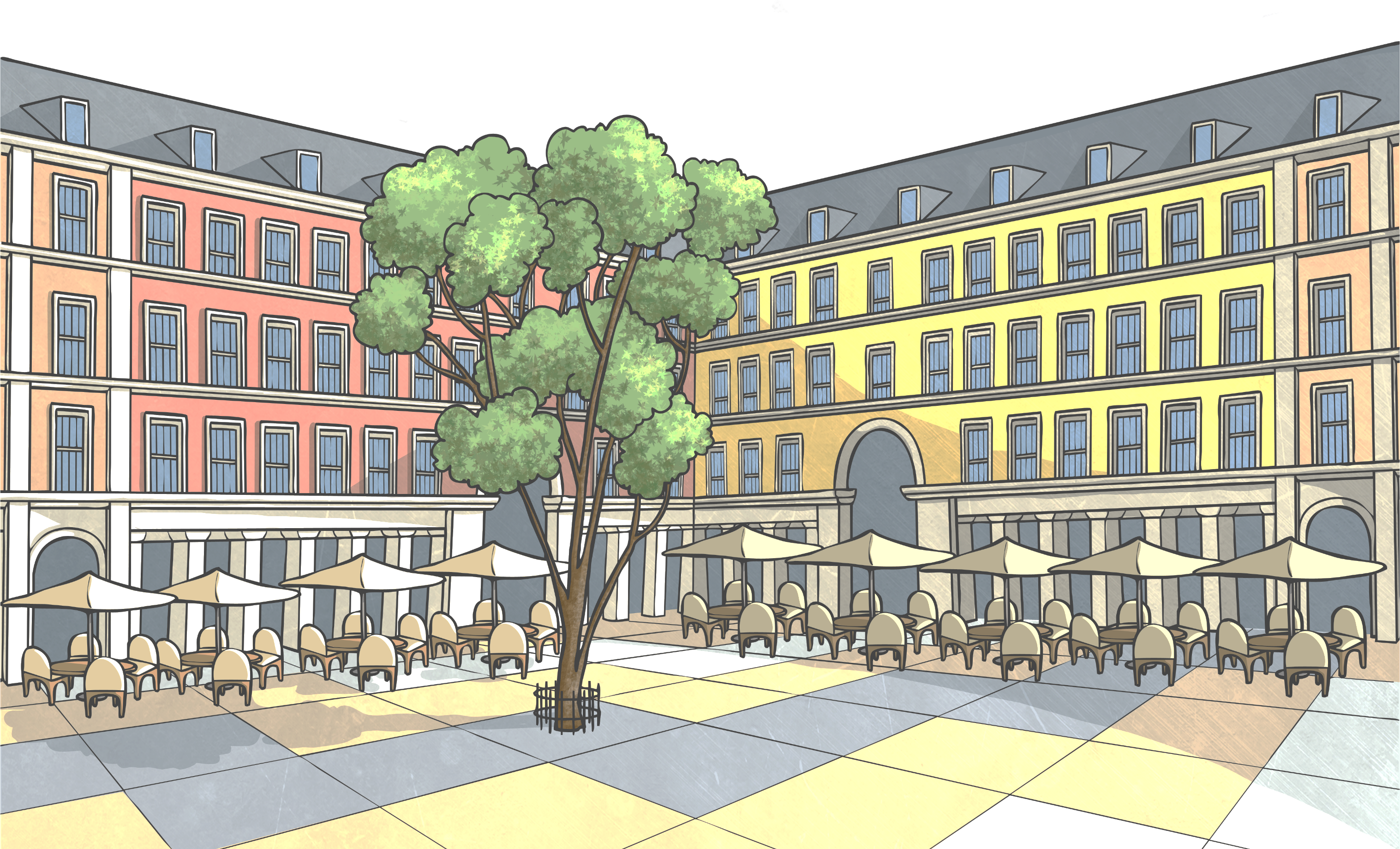 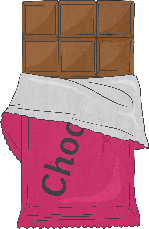 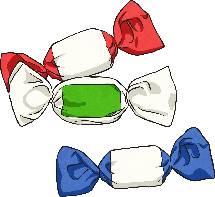 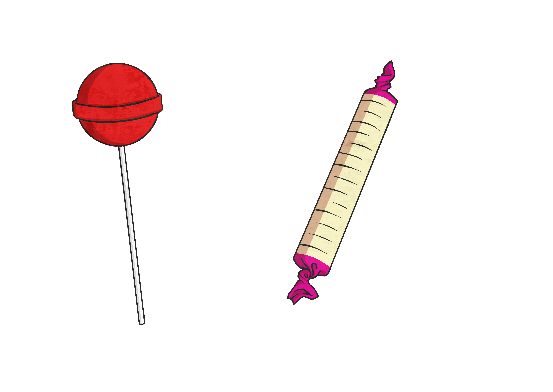 small chocolate bar
42p
bag of toffees
45p
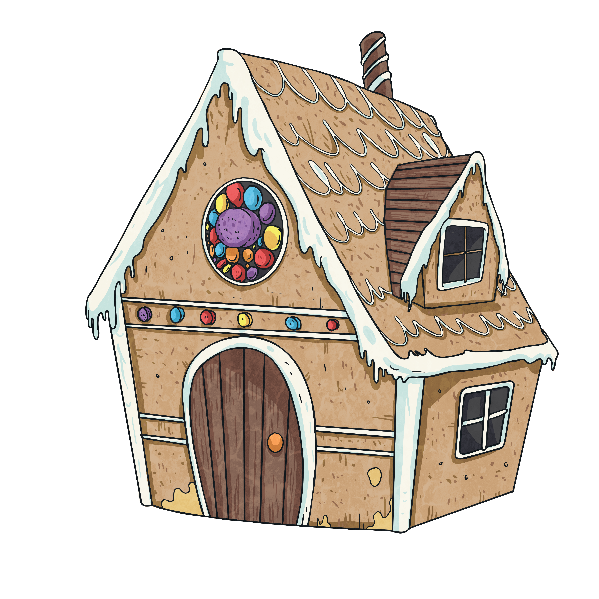 fizzy sweets
12p
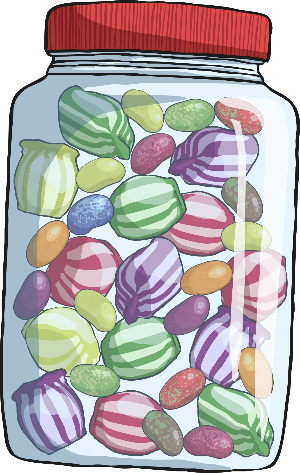 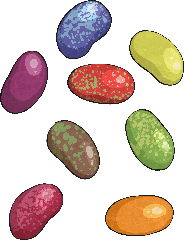 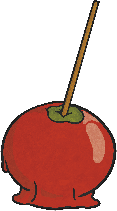 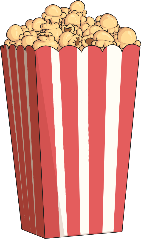 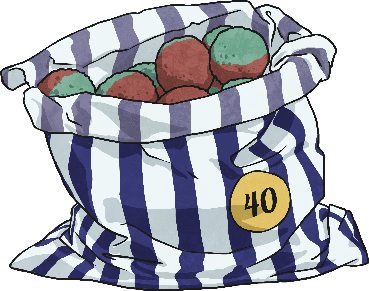 57p
jelly beans
49p
popcorn
64p
toffee apple
38p
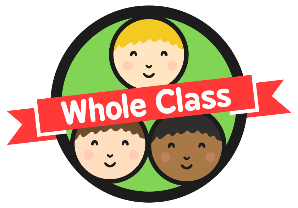 Suzie’s Sweet Shop
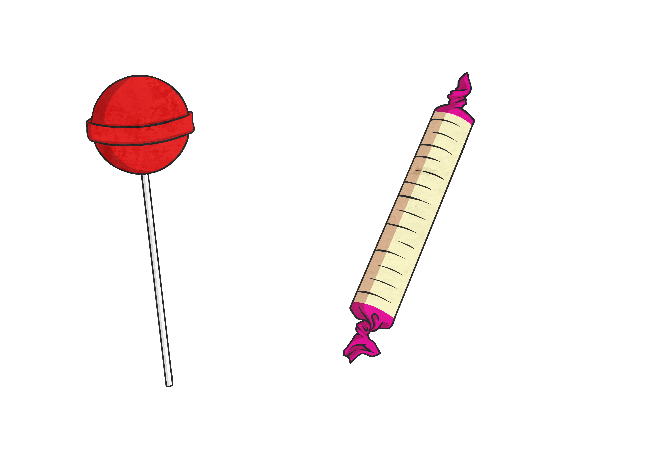 Lisa goes to Suzie’s Sweet Shop and buys a small chocolate bar and a lollipop. How much does it cost?
lollipop
25p
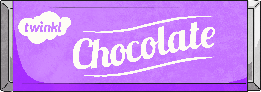 large chocolate bar
63p
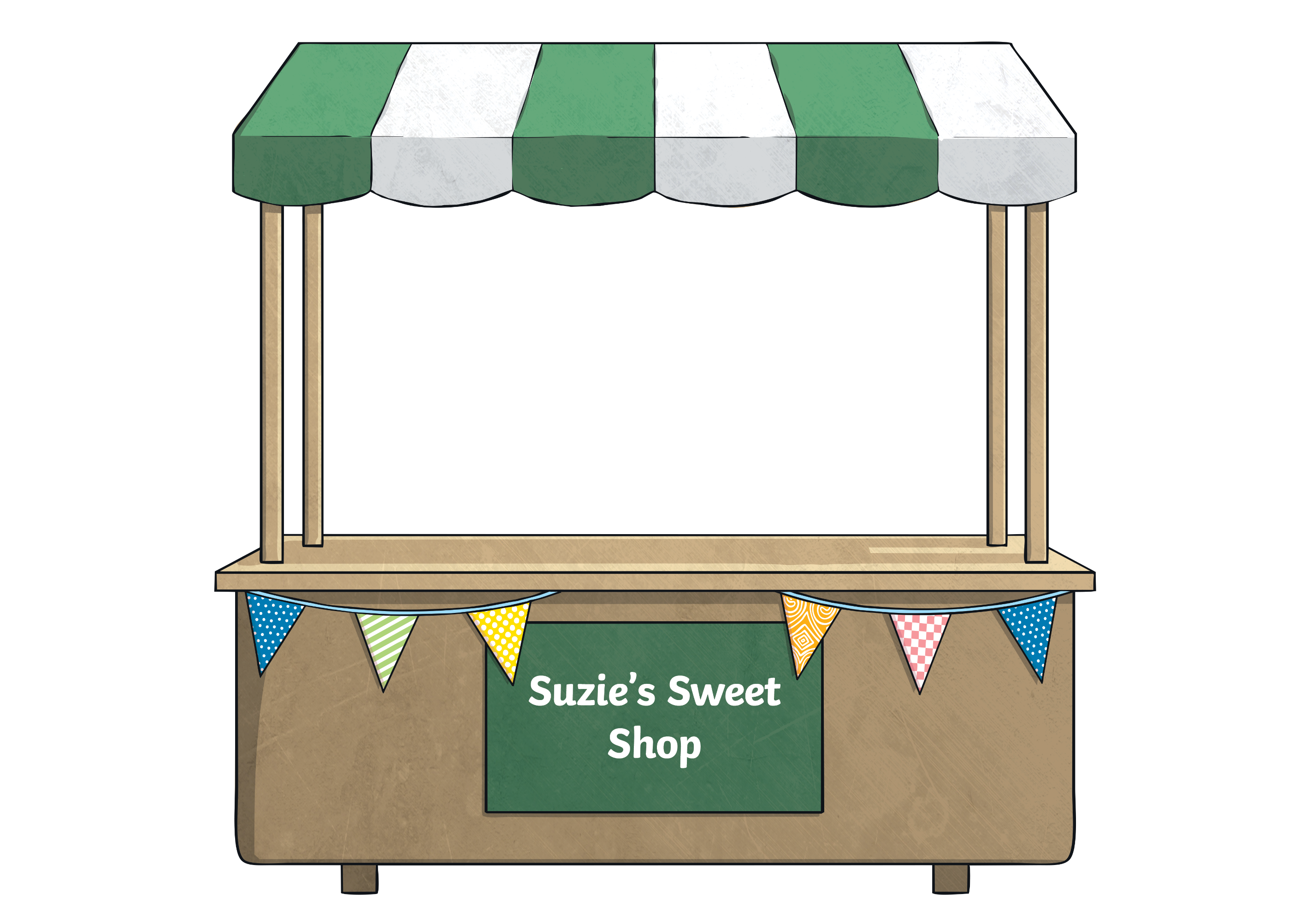 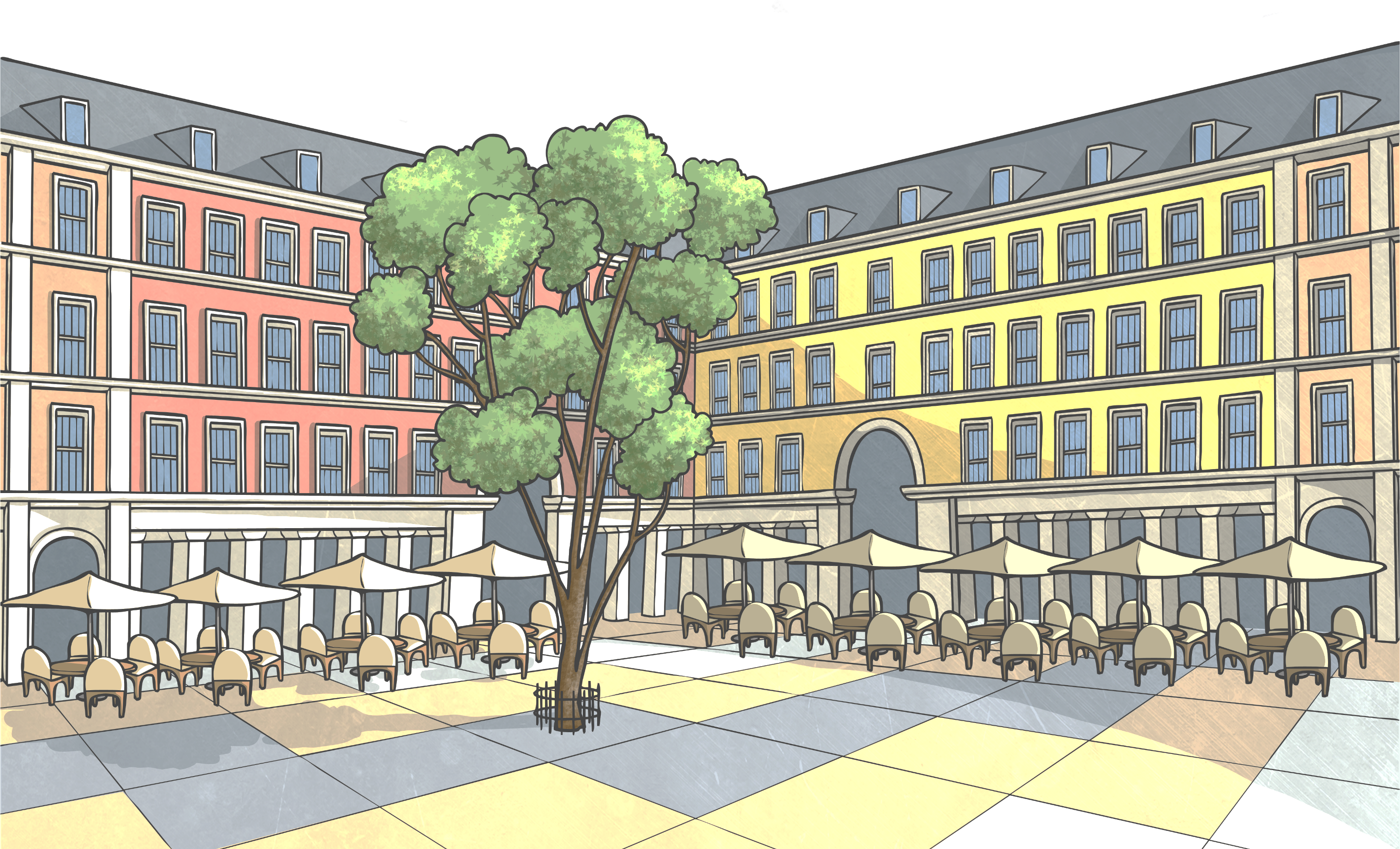 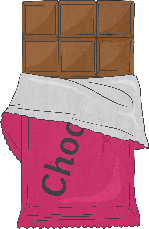 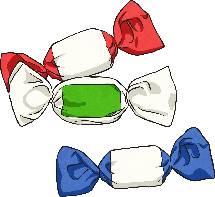 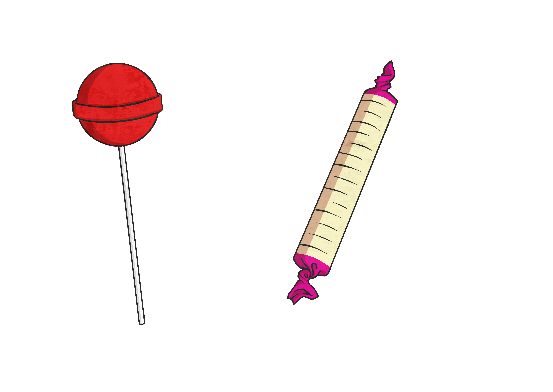 small chocolate bar
42p
bag of toffees
45p
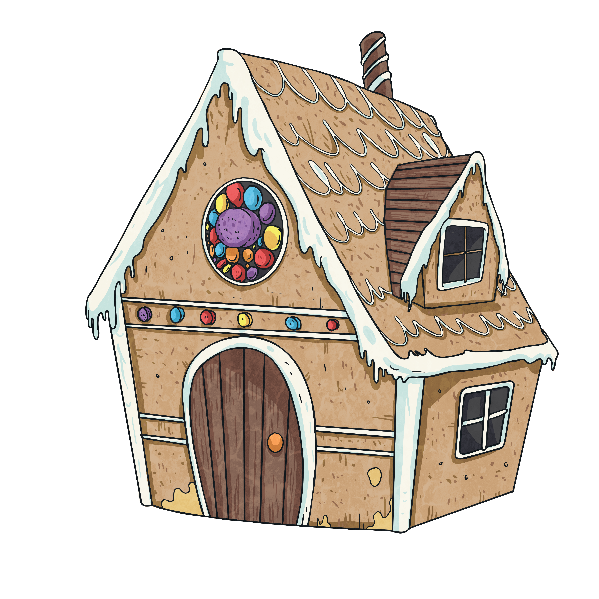 fizzy sweets
12p
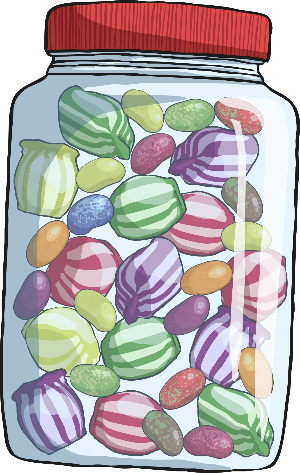 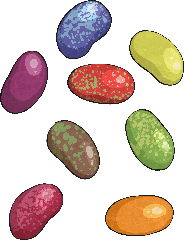 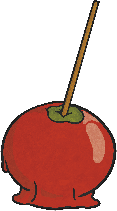 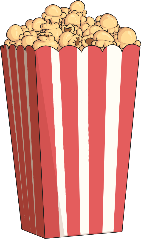 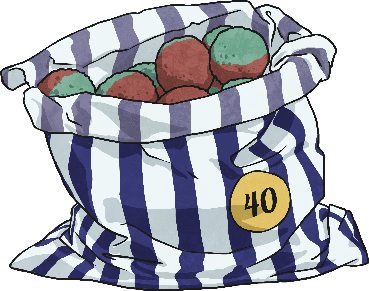 67p
jelly beans
49p
popcorn
64p
toffee apple
38p
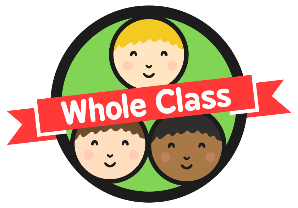 Suzie’s Sweet Shop
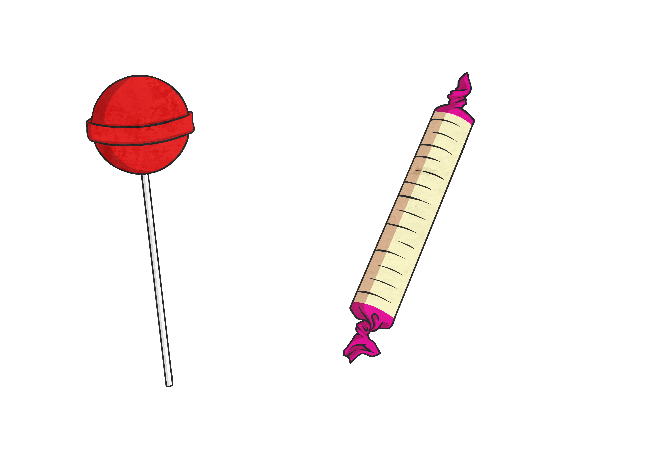 Carly goes to Suzie’s Sweet Shop and buys a toffee apple and a bag of toffees. How much does it cost?
lollipop
25p
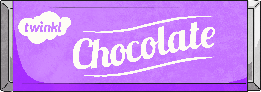 large chocolate bar
63p
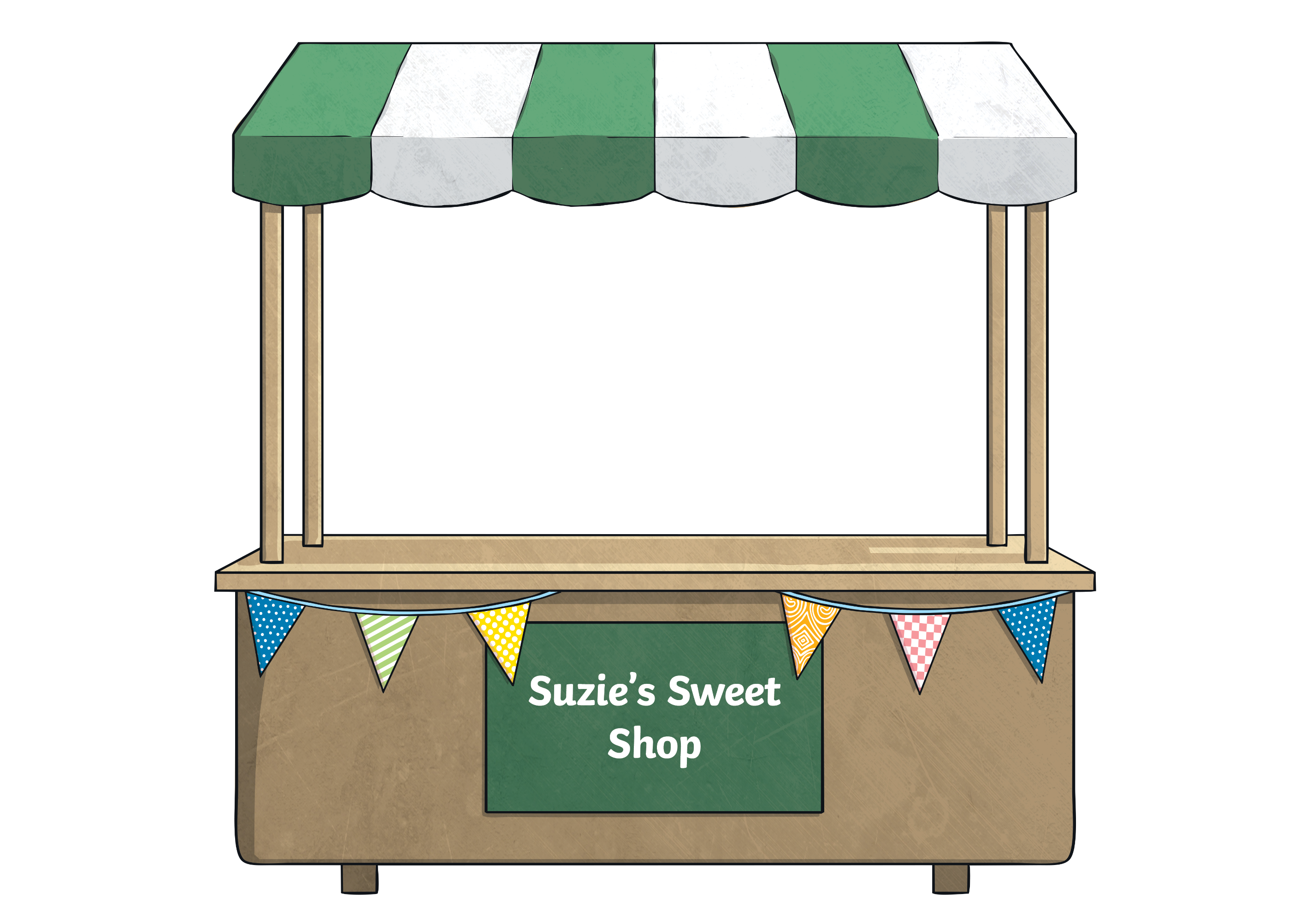 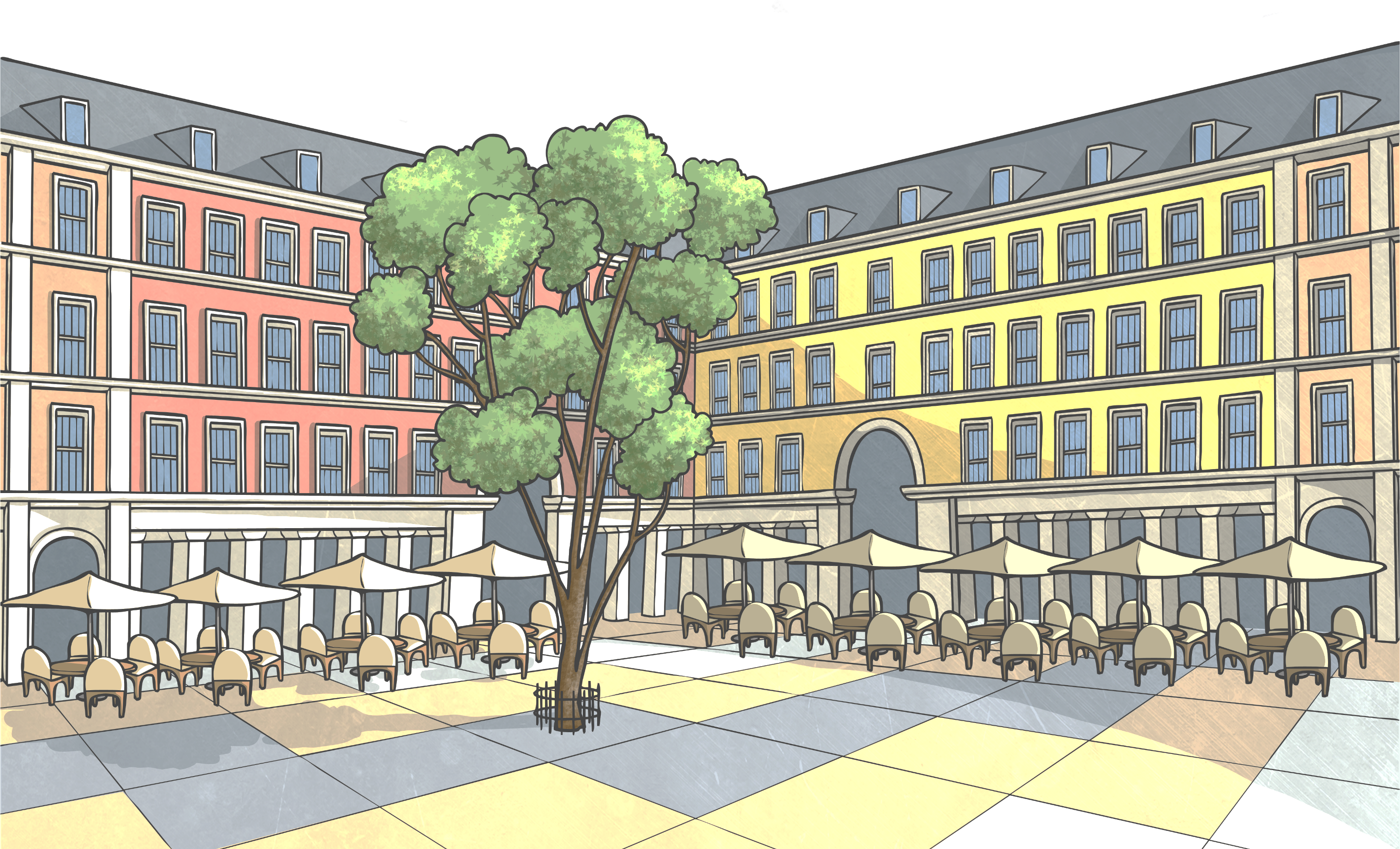 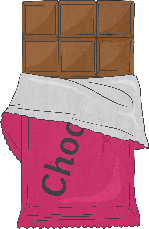 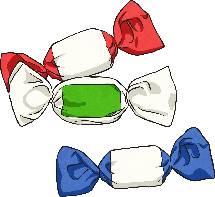 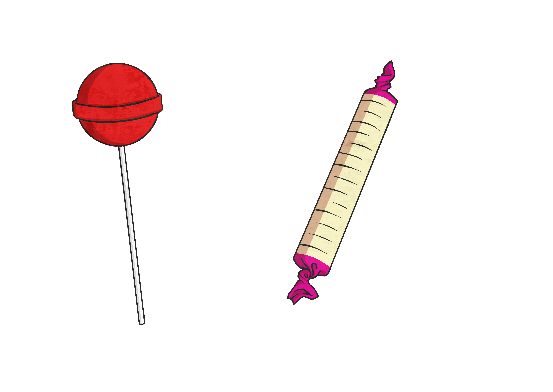 small chocolate bar
42p
bag of toffees
45p
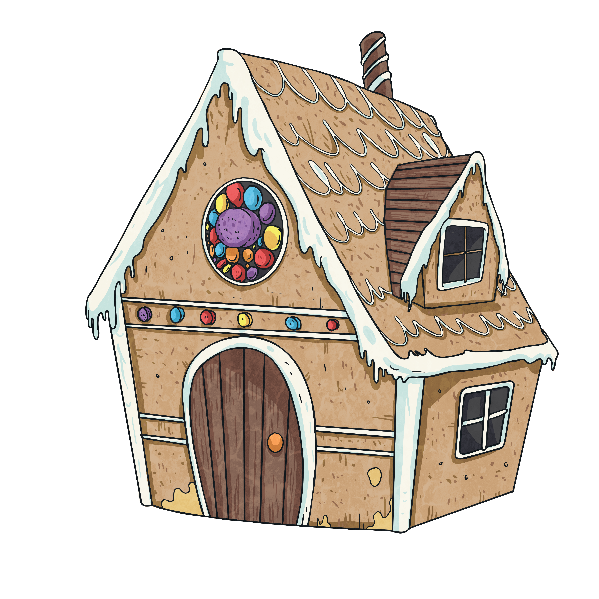 fizzy sweets
12p
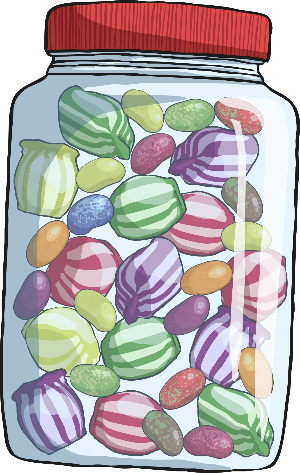 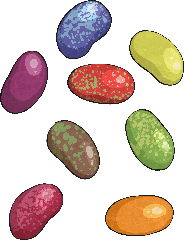 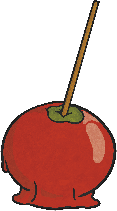 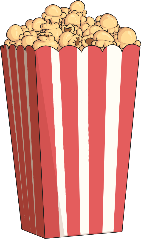 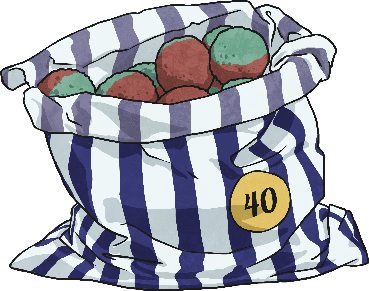 83p
jelly beans
49p
popcorn
64p
toffee apple
38p
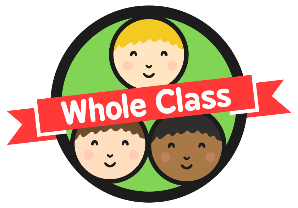 Suzie’s Sweet Shop
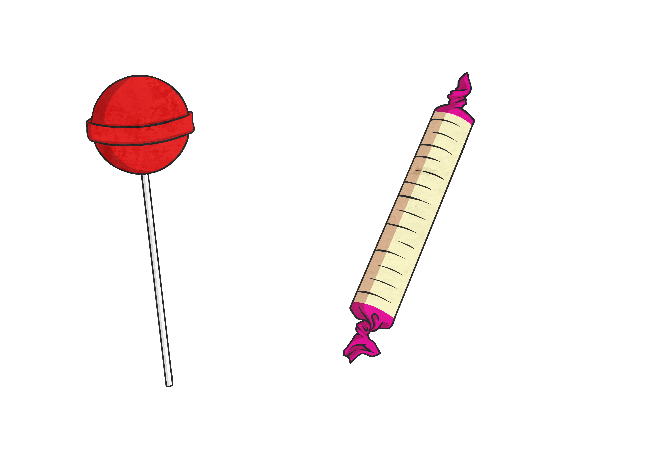 Tasneem goes to Suzie’s Sweet Shop and buys some popcorn and a lollipop.
How much does it cost?
lollipop
25p
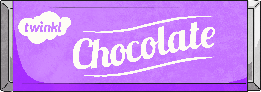 large chocolate bar
63p
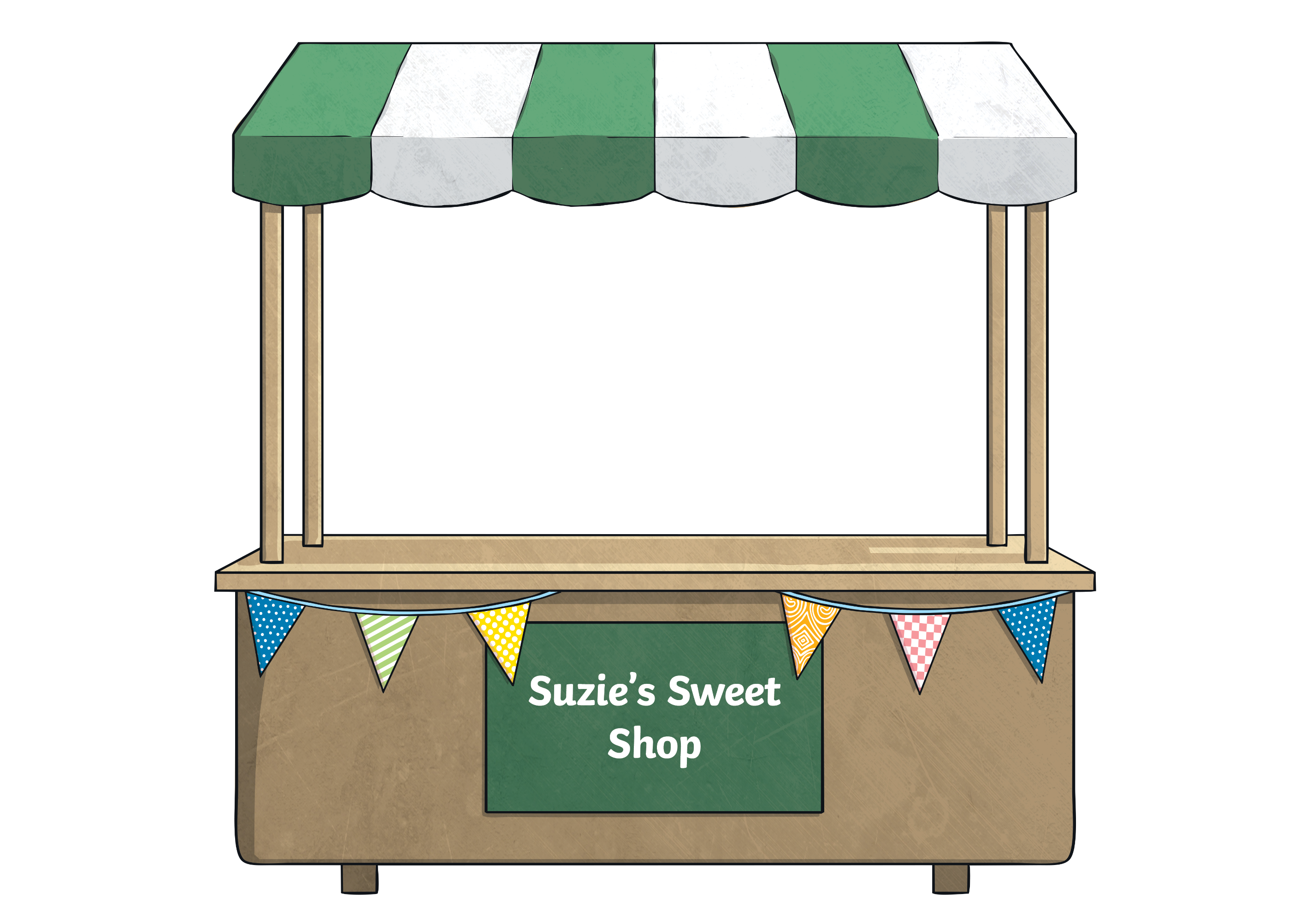 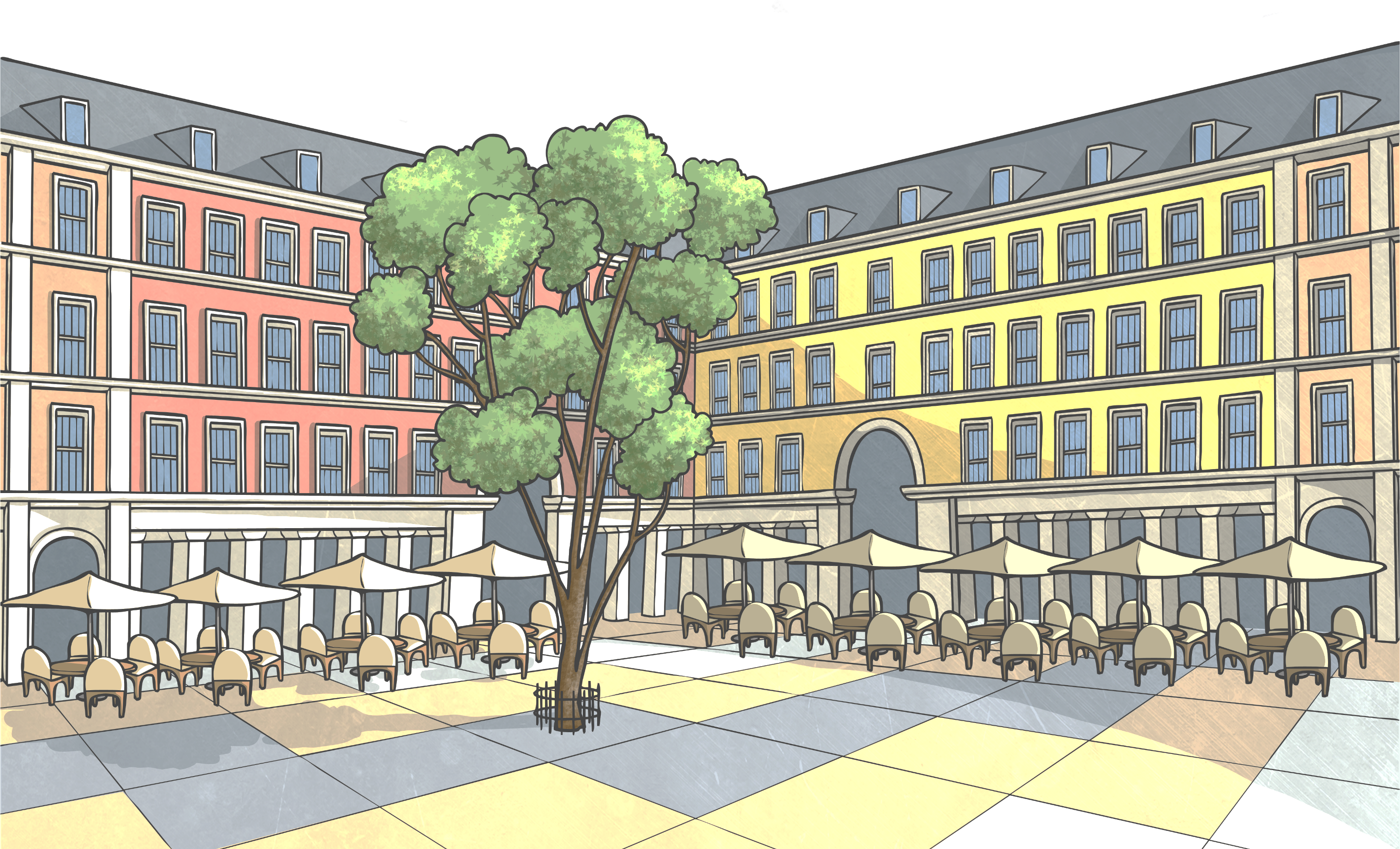 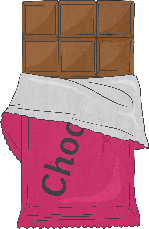 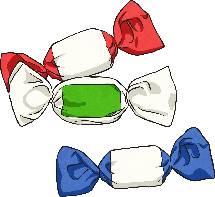 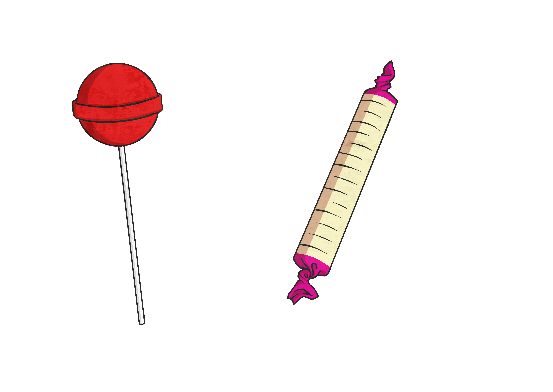 small chocolate bar
42p
bag of toffees
45p
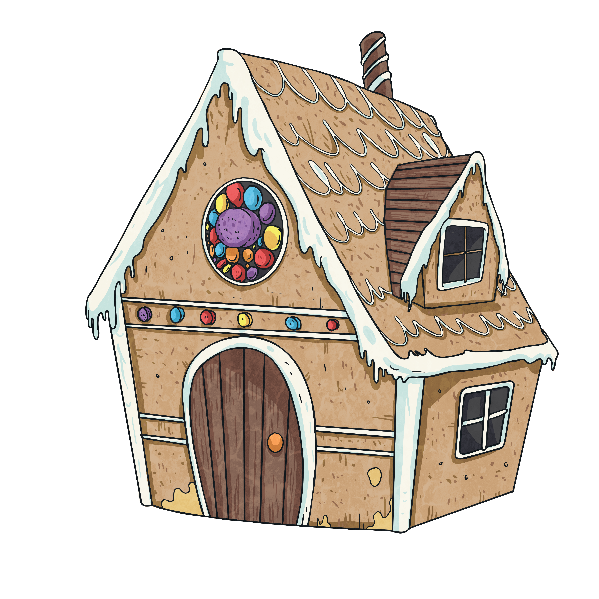 fizzy sweets
12p
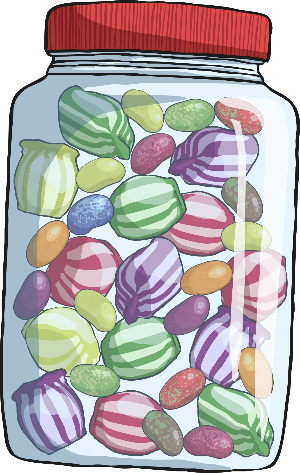 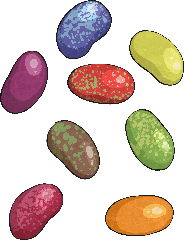 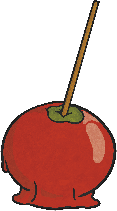 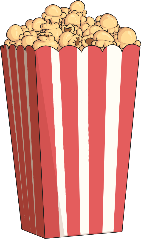 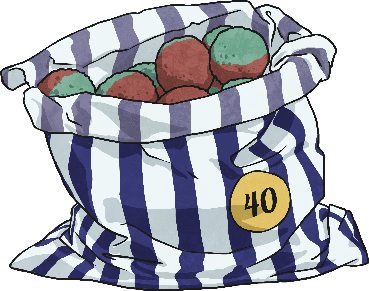 89p
jelly beans
49p
popcorn
64p
toffee apple
38p
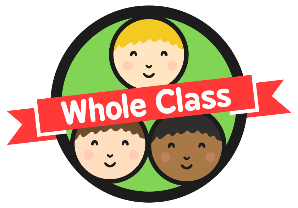 Suzie’s Sweet Shop
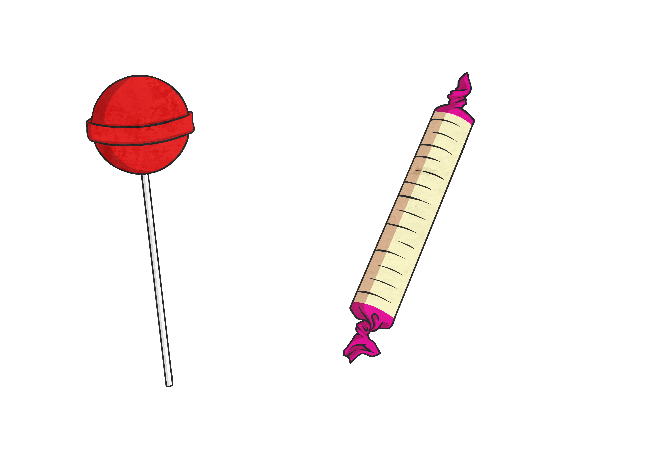 Tyreec goes to Suzie’s Sweet Shop and buys a lollipop, a some fizzy sweets and a bag of jelly beans. How much does it cost?
lollipop
25p
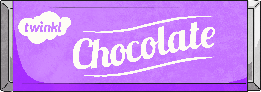 large chocolate bar
63p
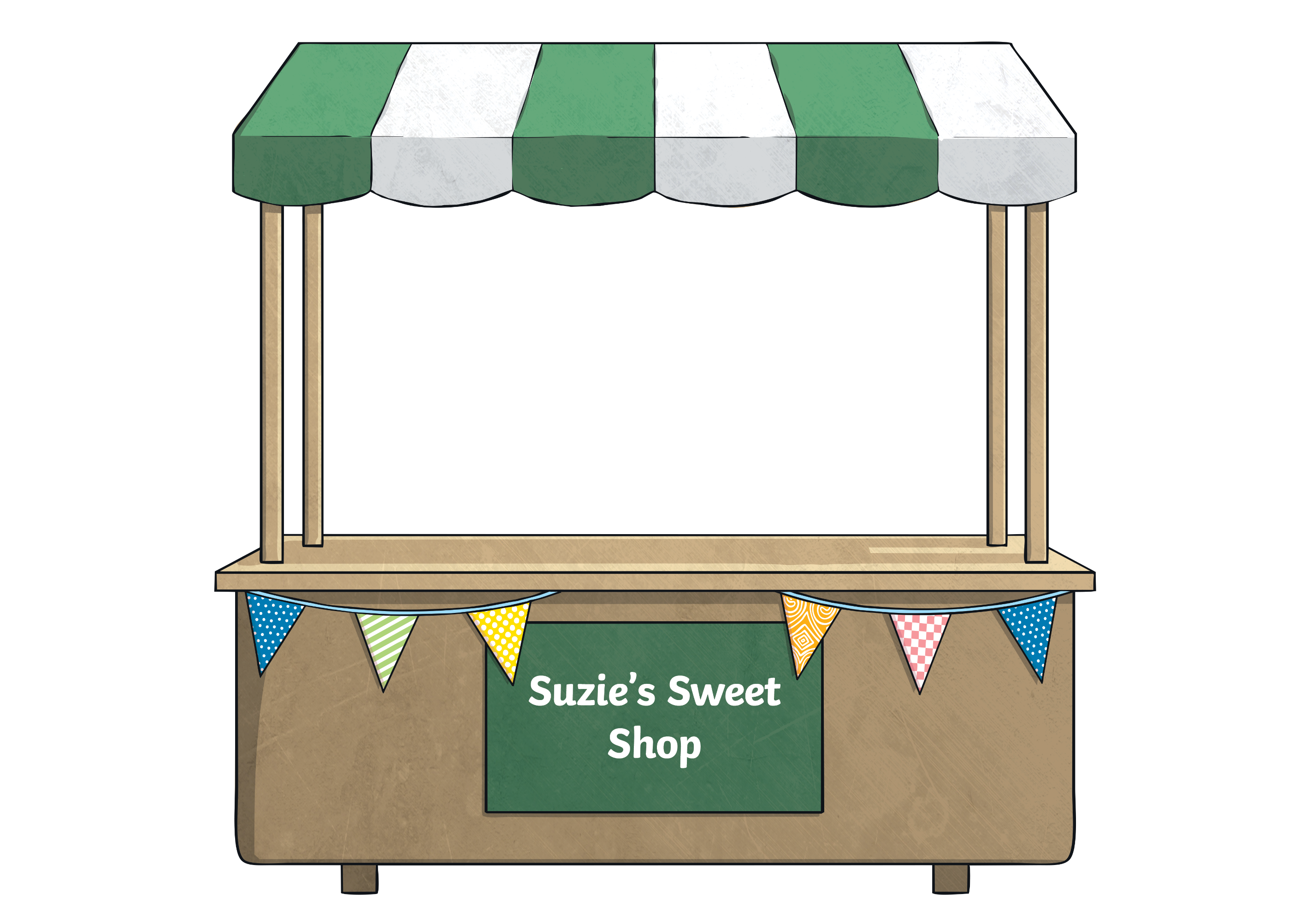 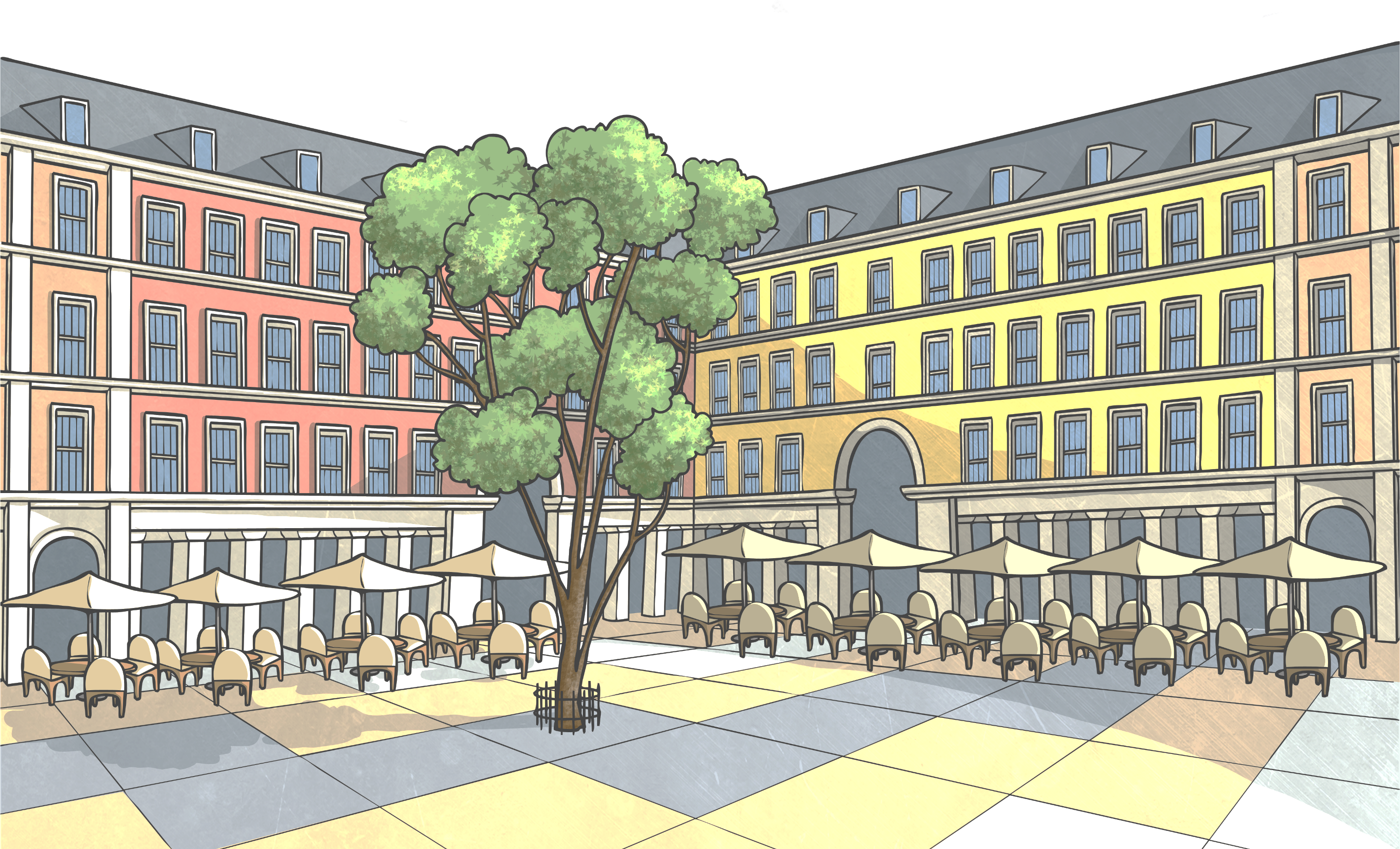 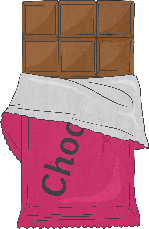 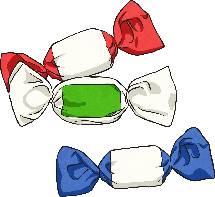 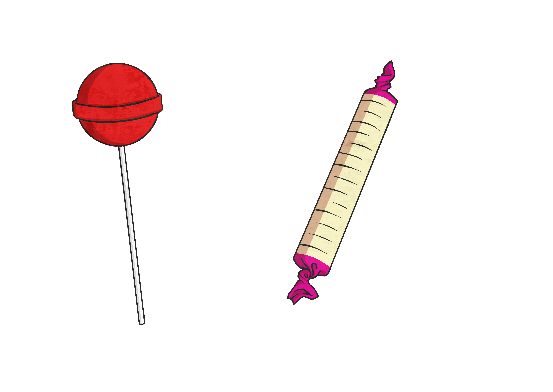 small chocolate bar
42p
bag of toffees
45p
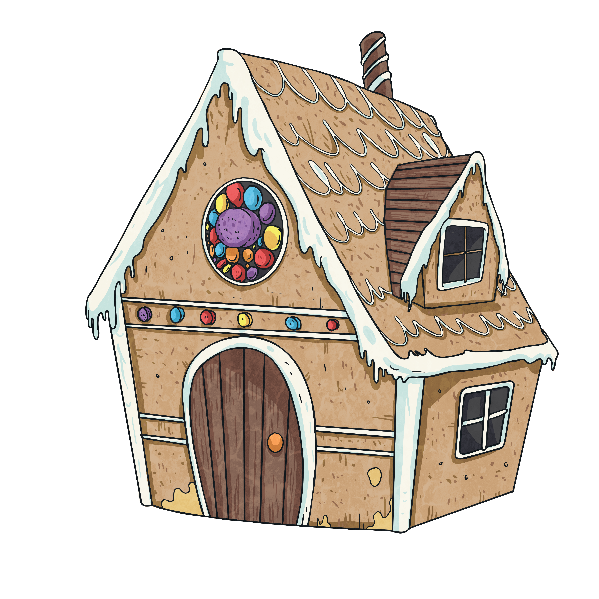 fizzy sweets
12p
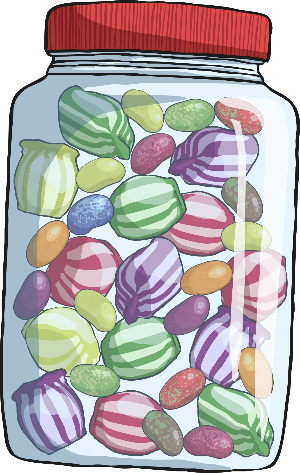 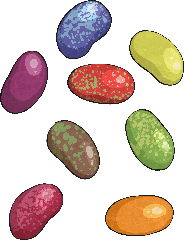 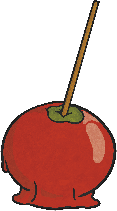 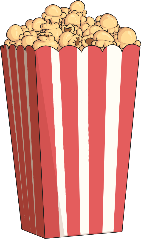 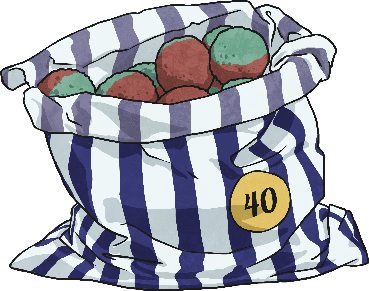 86p
jelly beans
49p
popcorn
64p
toffee apple
38p
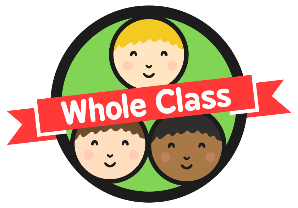 Suzie’s Sweet Shop
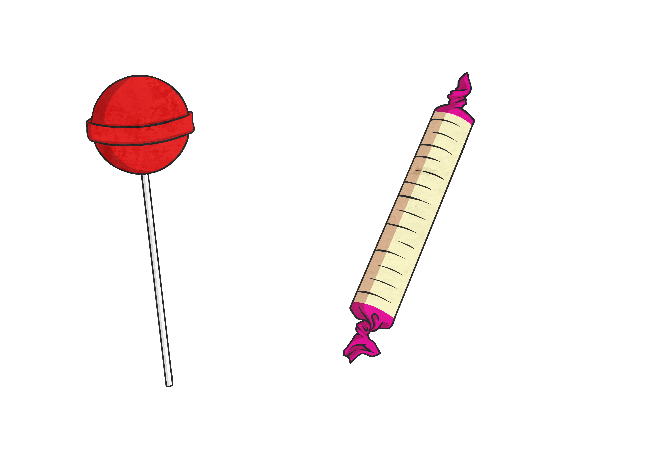 Jade goes to Suzie’s Sweet Shop and buys a large chocolate bar and 
2 packs of fizzy sweets. How much does it cost?
lollipop
25p
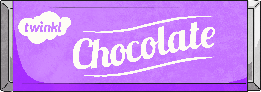 large chocolate bar
63p
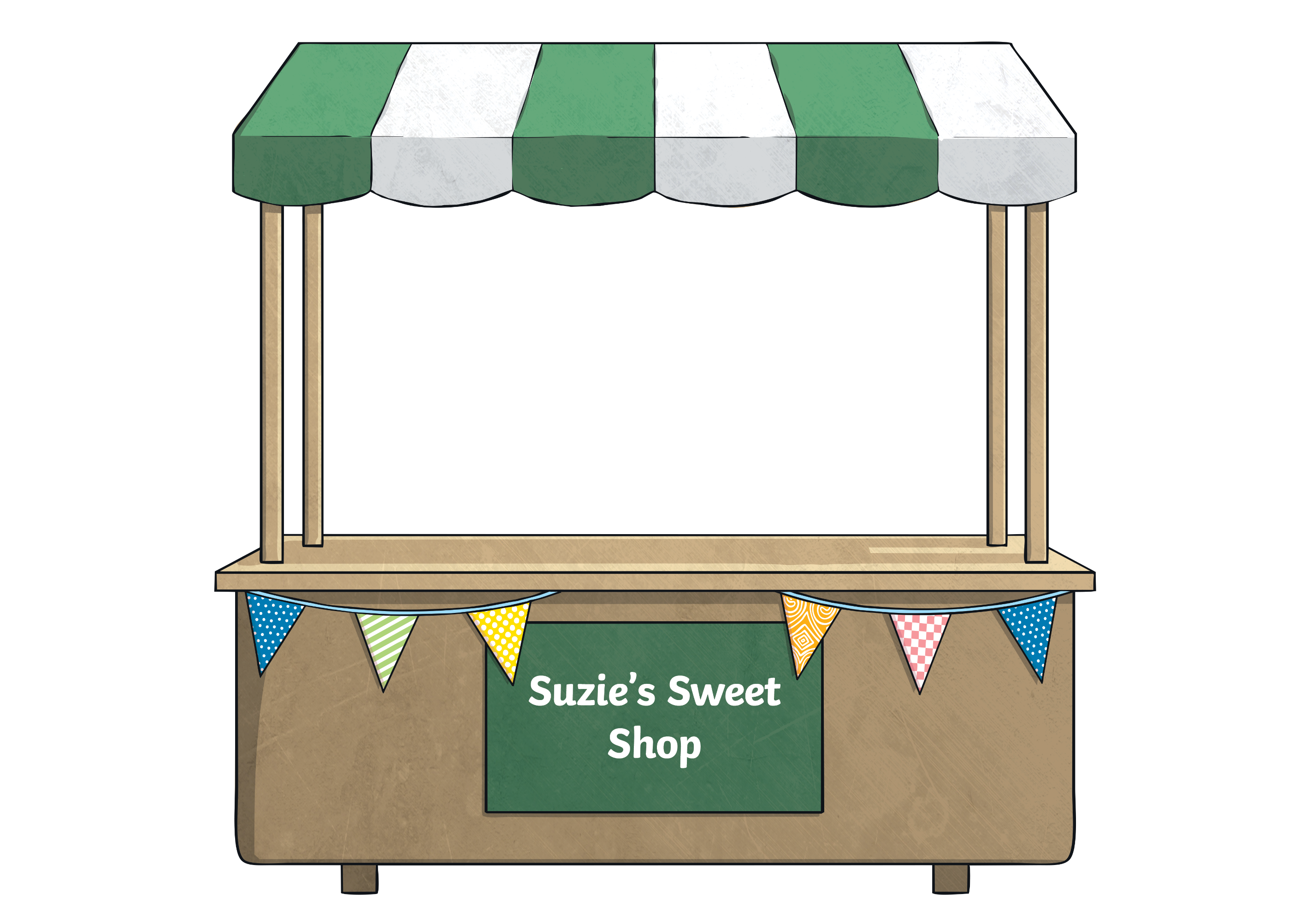 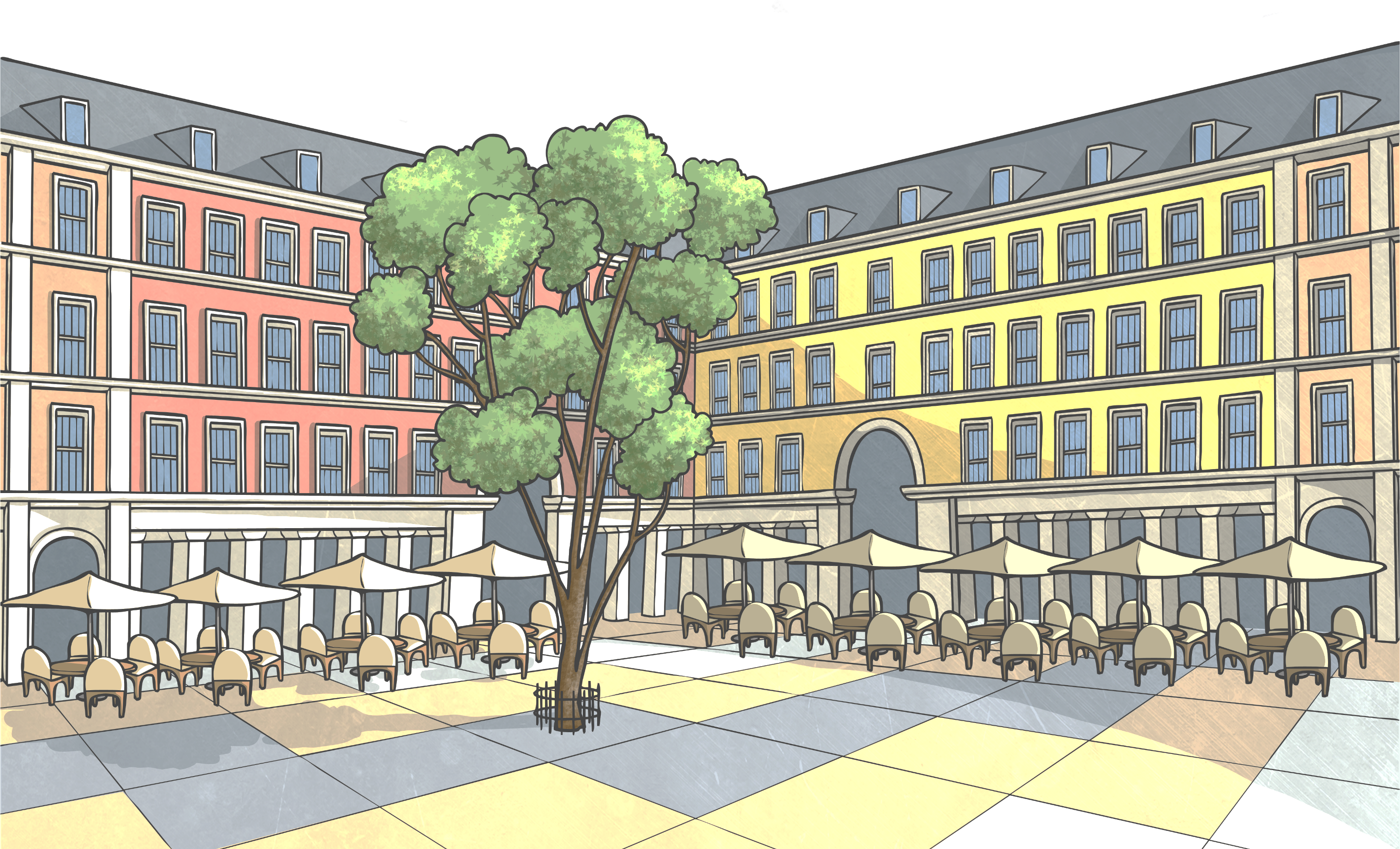 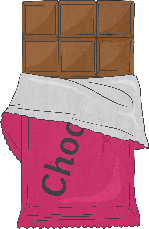 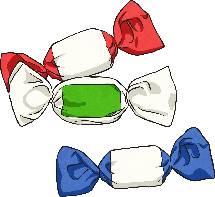 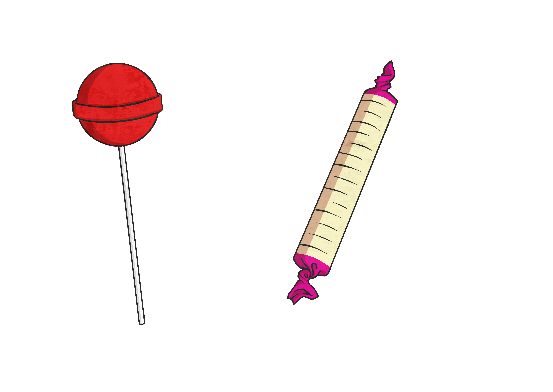 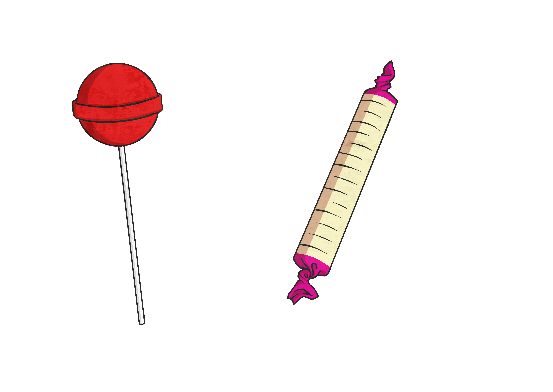 small chocolate bar
42p
bag of toffees
45p
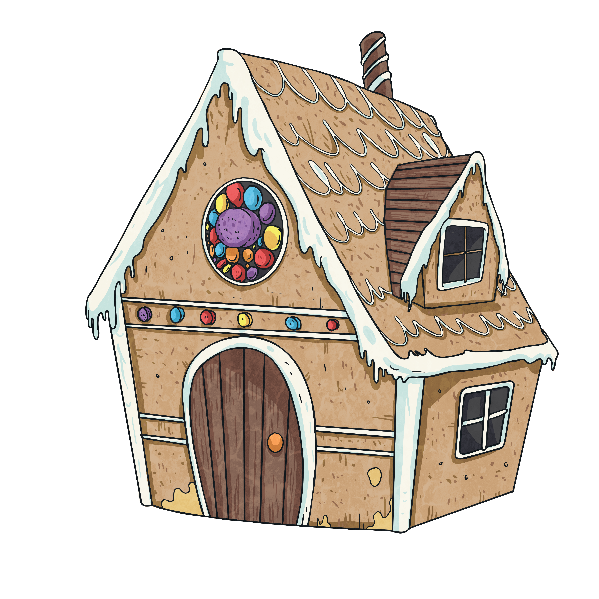 fizzy sweets
12p
fizzy sweets
12p
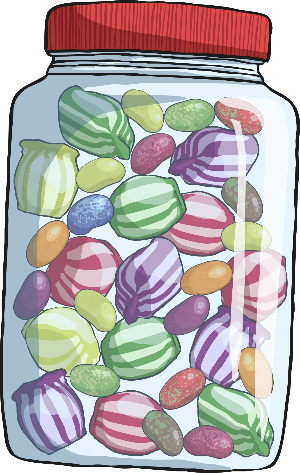 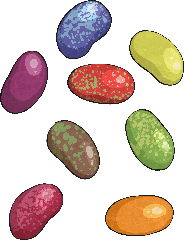 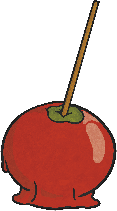 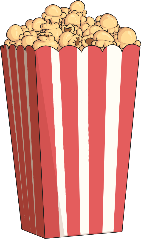 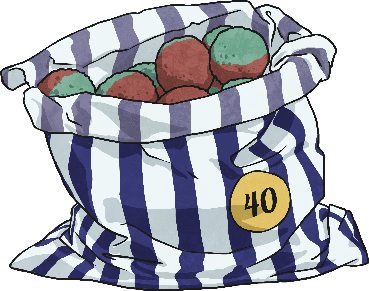 87p
jelly beans
49p
popcorn
64p
toffee apple
38p
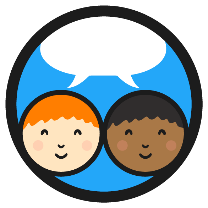 Do You Have Enough Money?
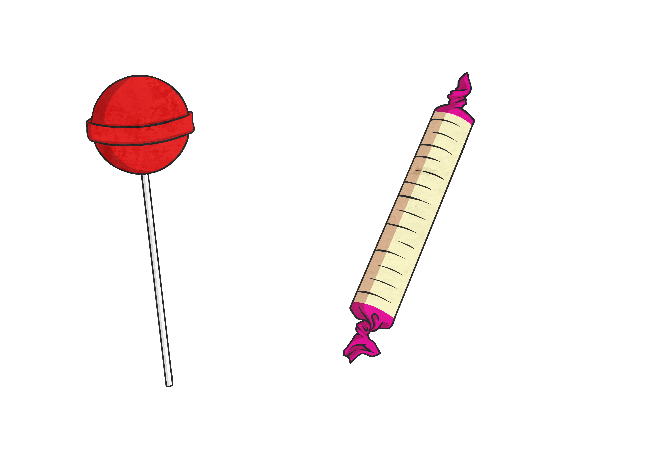 You go to Suzie’s Sweet Shop. You have £1 to spend.You would like to buy a large chocolate bar and a lollipop.
lollipop
25p
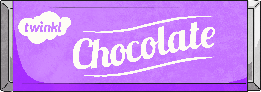 large chocolate bar
63p
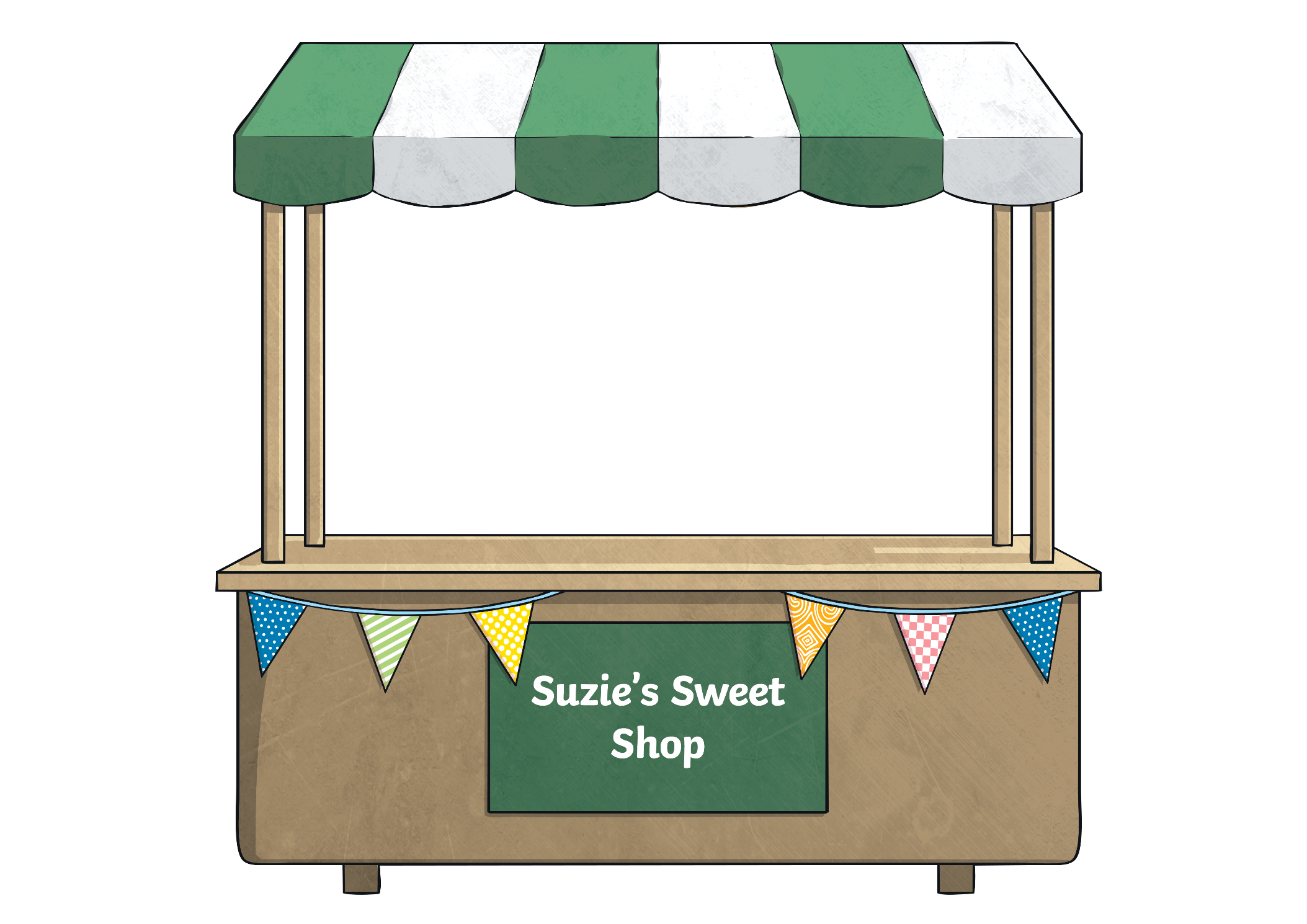 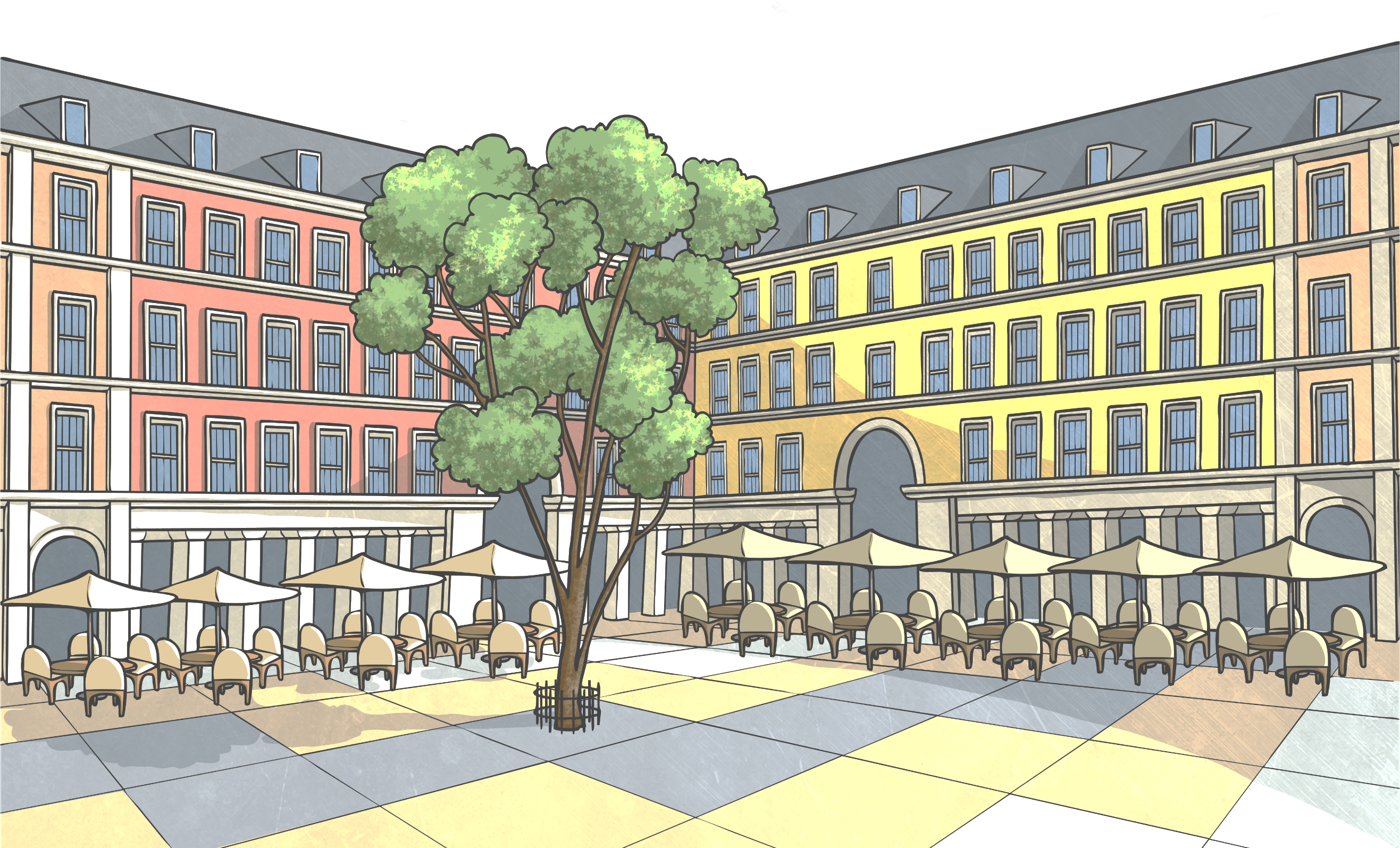 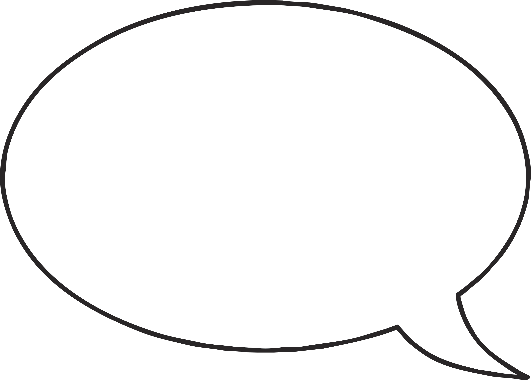 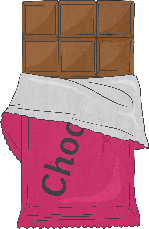 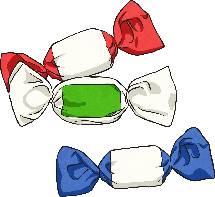 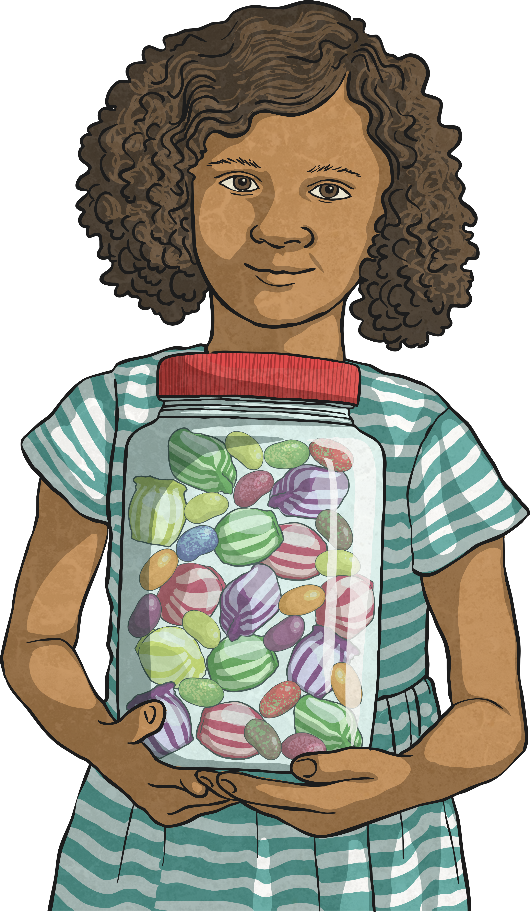 Do you have enough money?
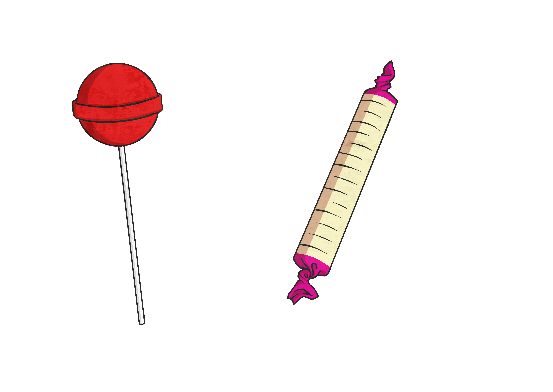 small chocolate bar
42p
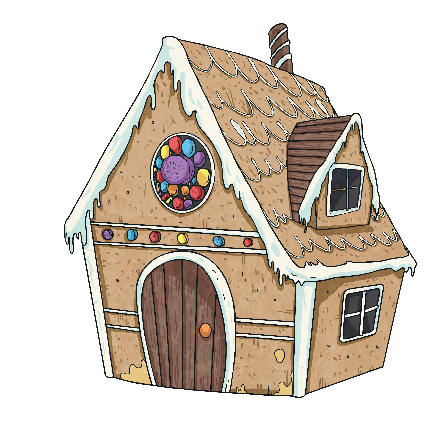 bag of toffees
45p
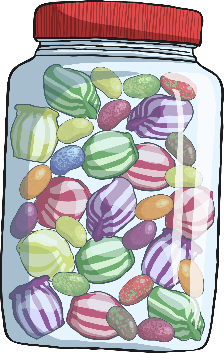 fizzy sweets
12p
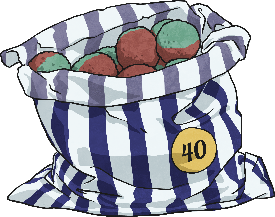 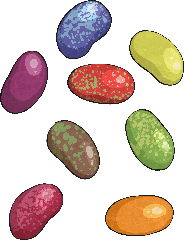 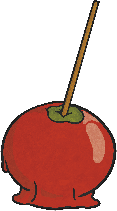 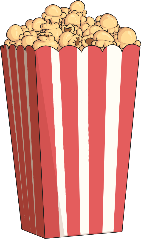 Yes
jelly beans
49p
popcorn
64p
toffee apple
38p
they cost
88p
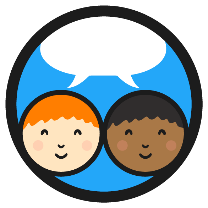 Do You Have Enough Money?
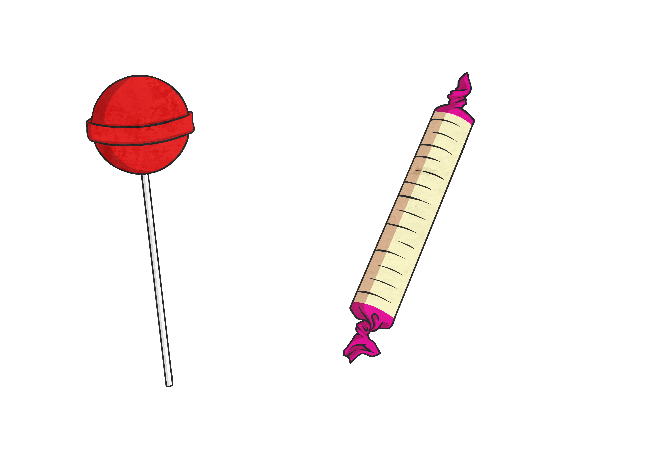 You go to Suzie’s Sweet Shop. You have £1 to spend.You would like to buy some popcorn and a bag of jelly beans.
lollipop
25p
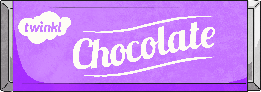 large chocolate bar
63p
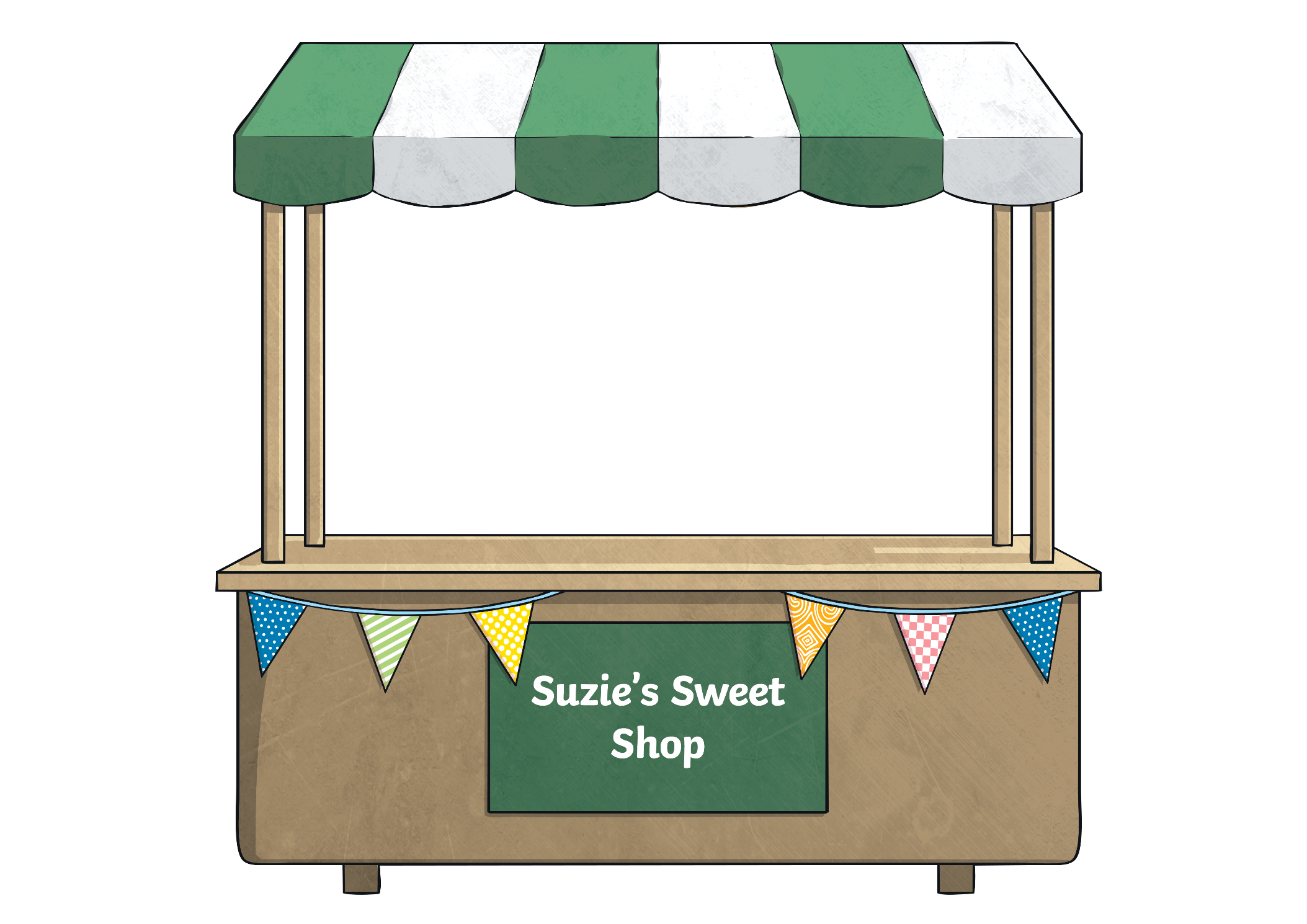 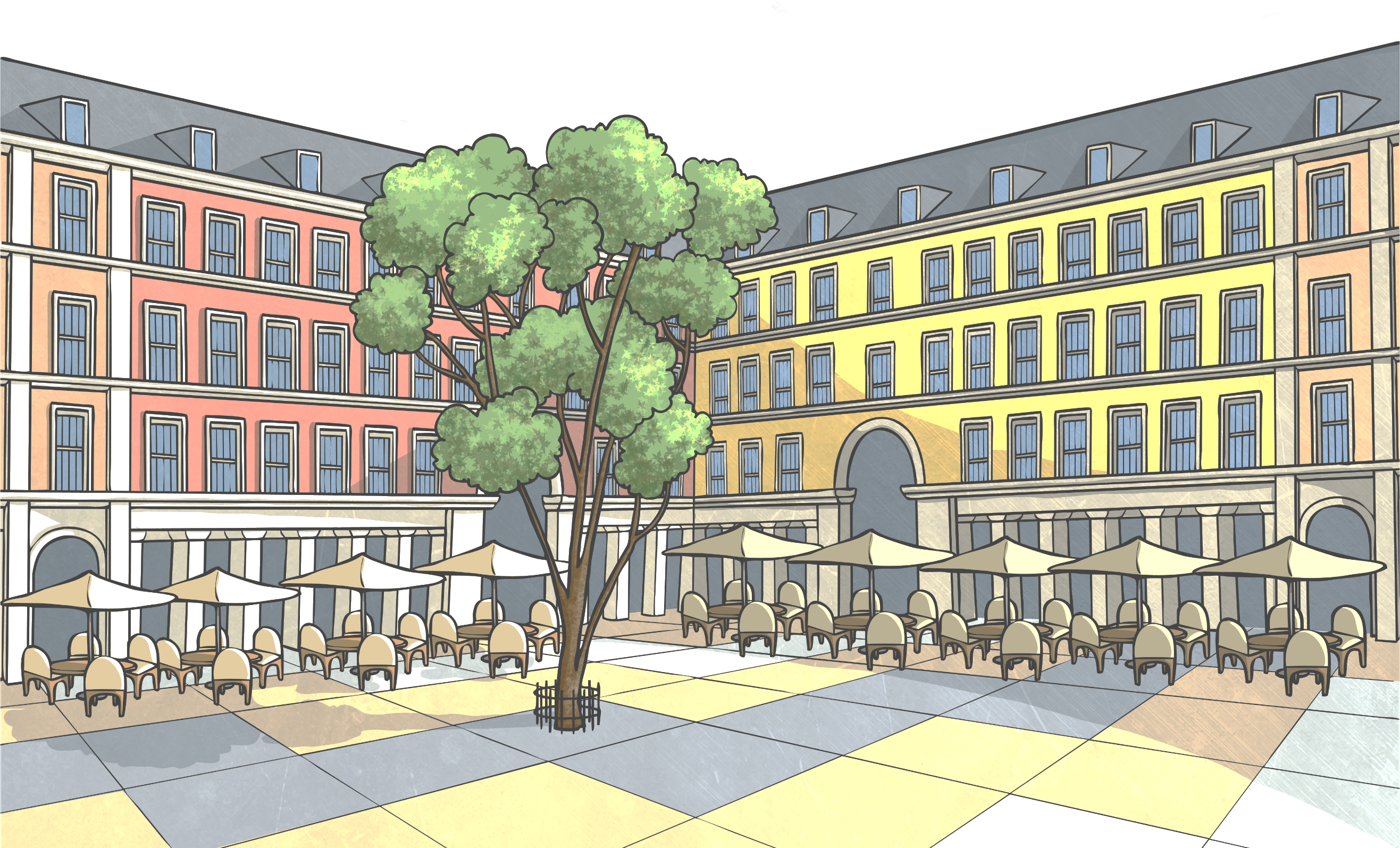 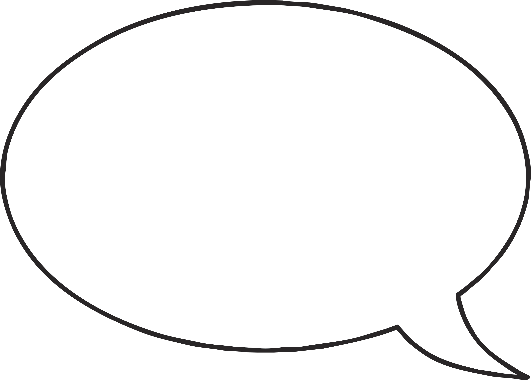 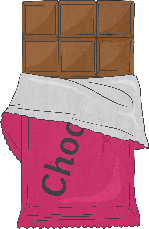 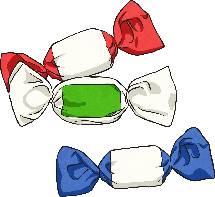 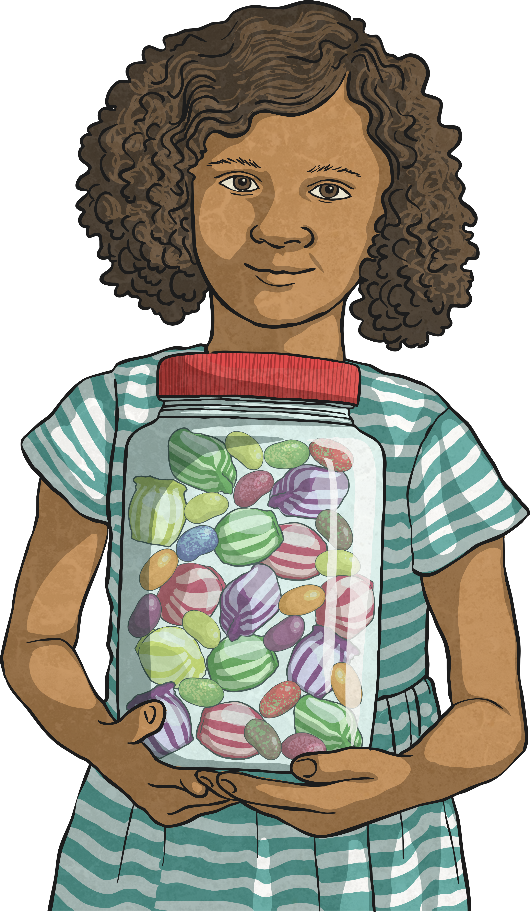 Do you have enough money?
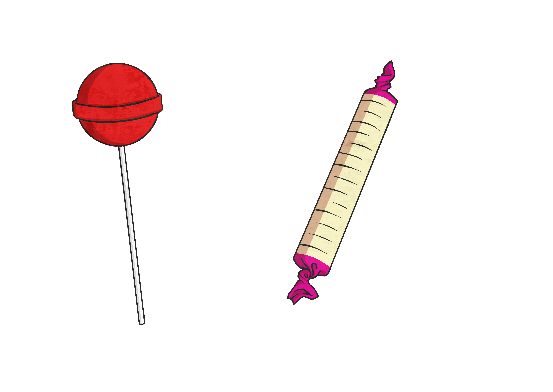 small chocolate bar
42p
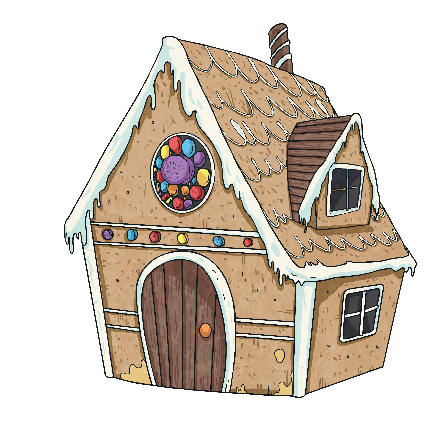 bag of toffees
45p
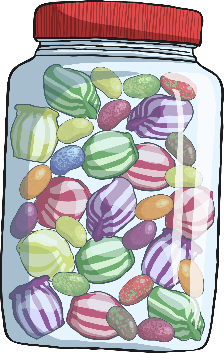 fizzy sweets
12p
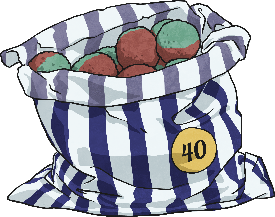 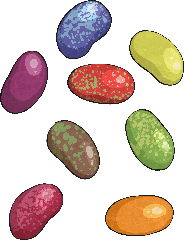 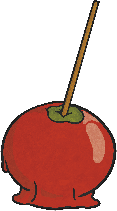 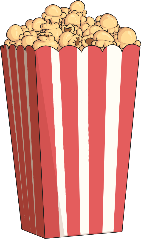 No
jelly beans
49p
popcorn
64p
toffee apple
38p
they cost
£1.13
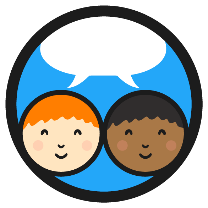 Do You Have Enough Money?
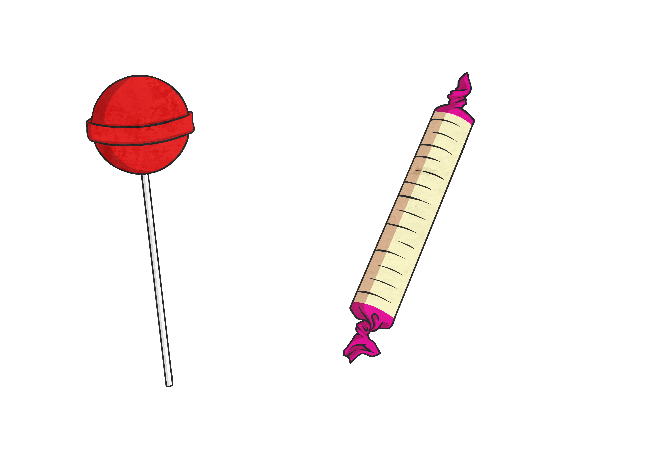 You go to Suzie’s Sweet Shop. You have £1 to spend. 
You would like to buy a bag of toffees and a small chocolate bar.
lollipop
25p
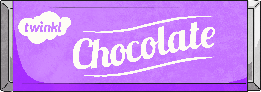 large chocolate bar
63p
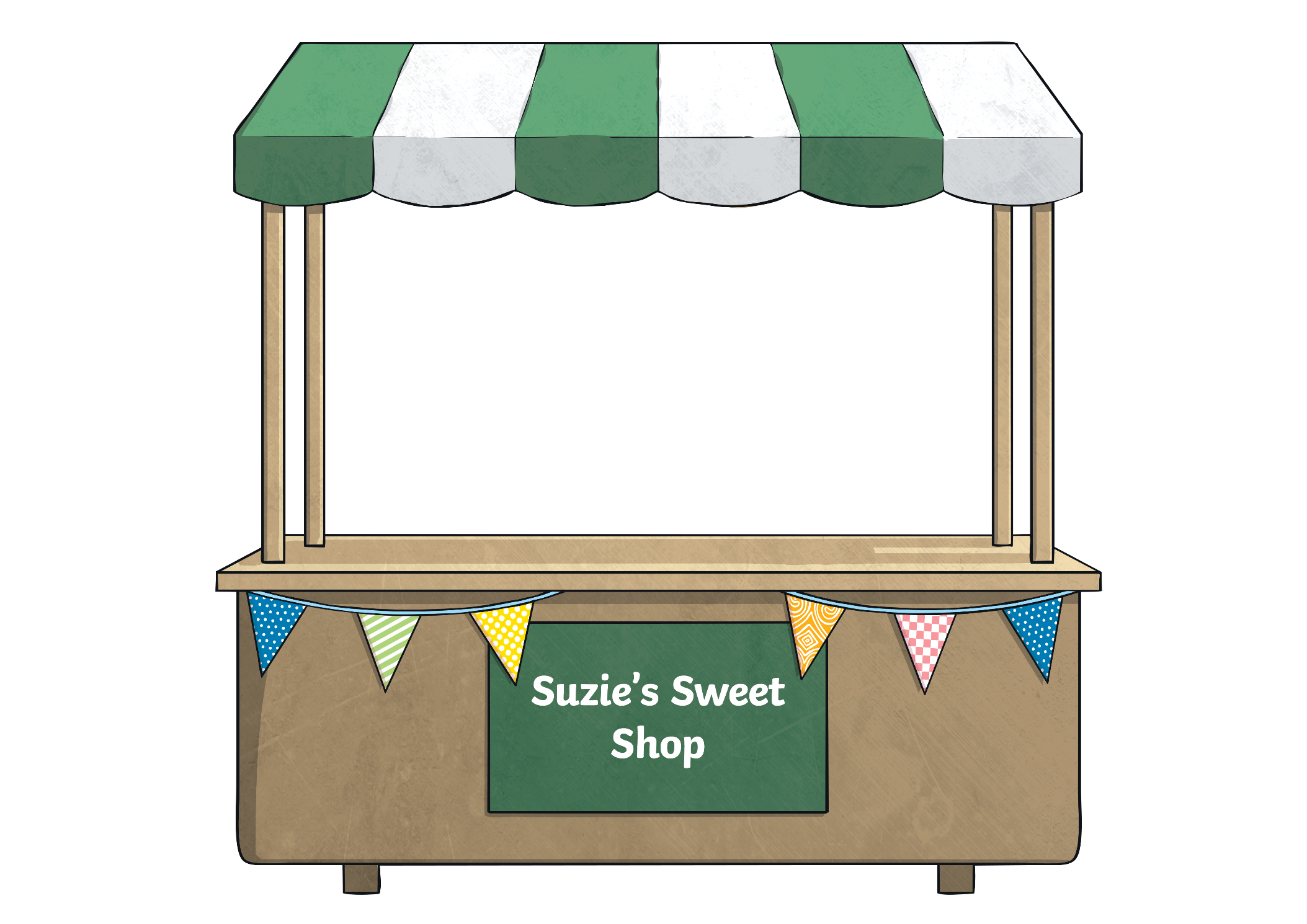 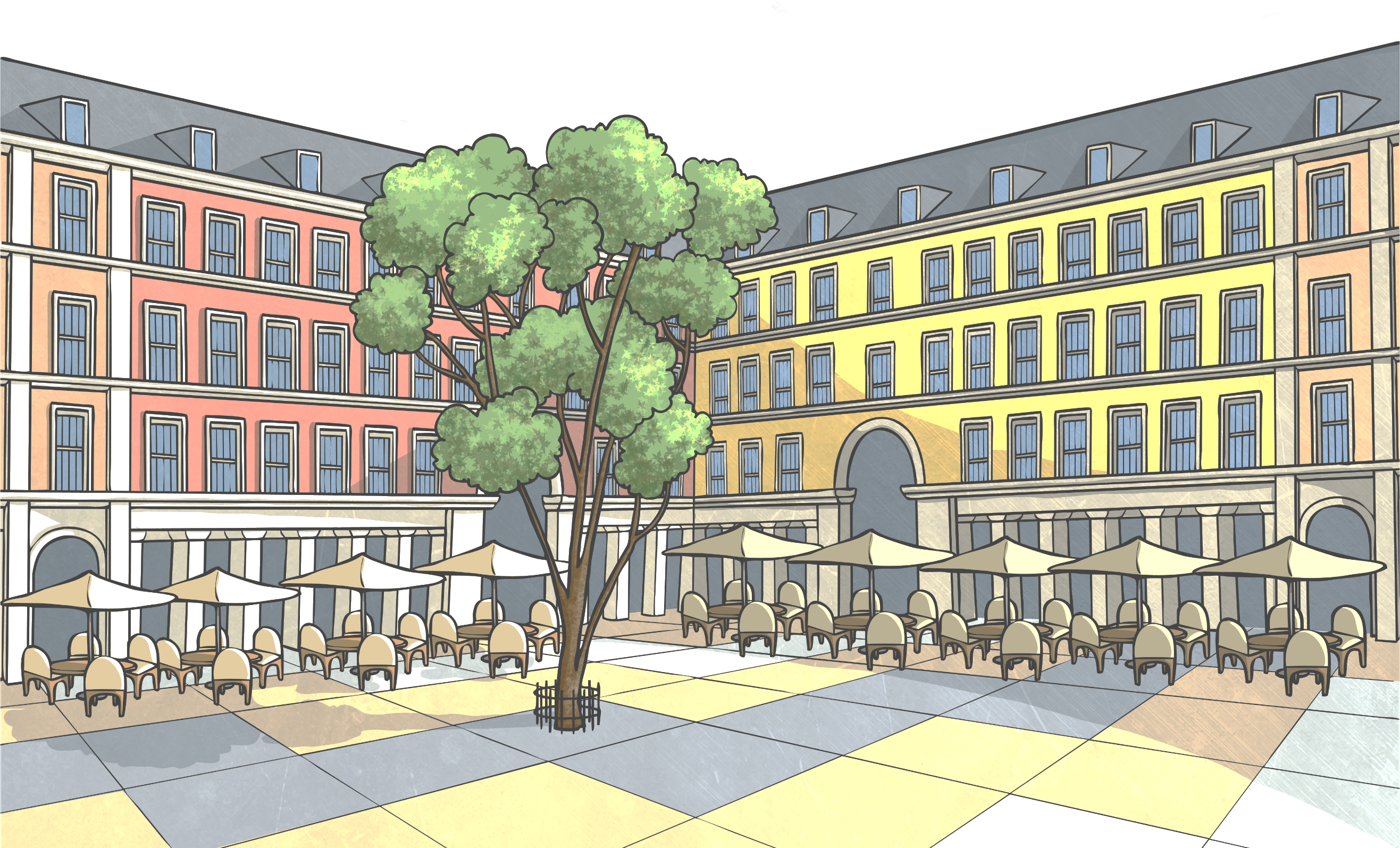 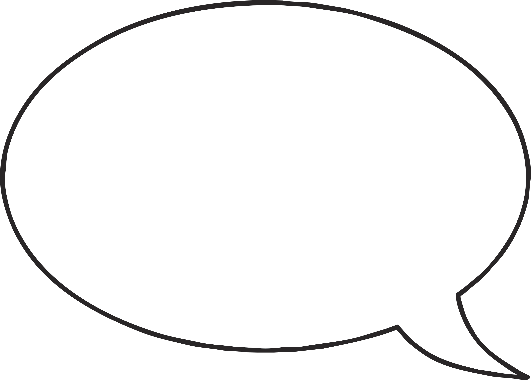 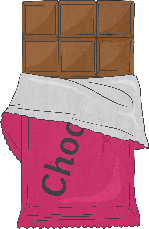 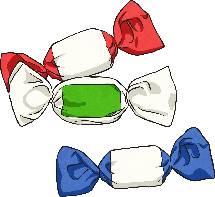 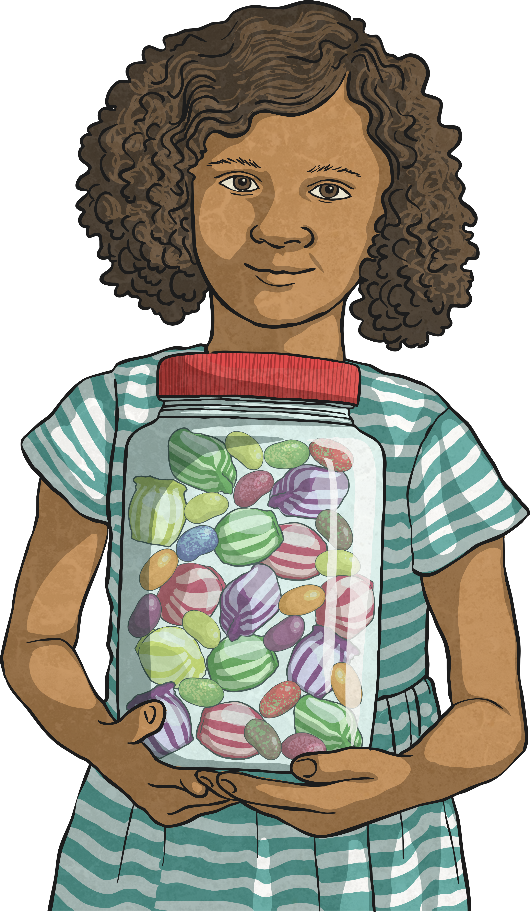 Do you have enough money?
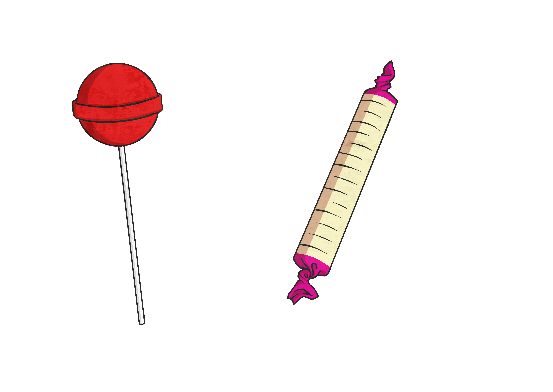 small chocolate bar
42p
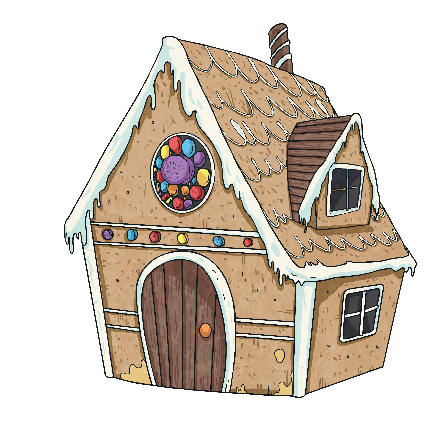 bag of toffees
45p
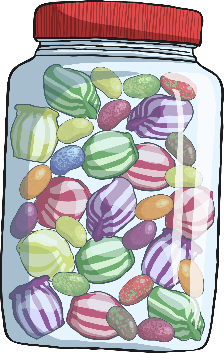 fizzy sweets
12p
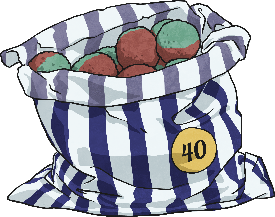 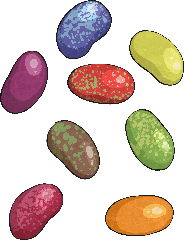 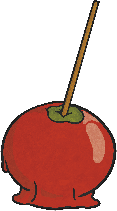 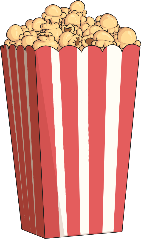 Yes
jelly beans
49p
popcorn
64p
toffee apple
38p
they cost
87p
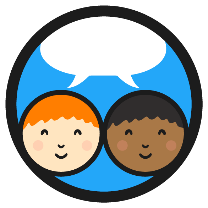 Do You Have Enough Money?
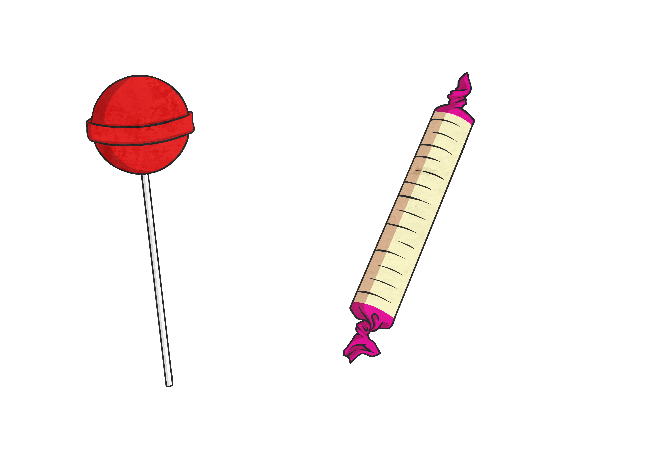 You go to Suzie’s Sweet Shop. You have £1 to spend. 
a toffee apple, a bag of jelly beans and a bag of toffees.
lollipop
25p
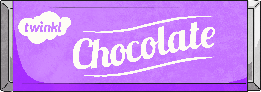 large chocolate bar
63p
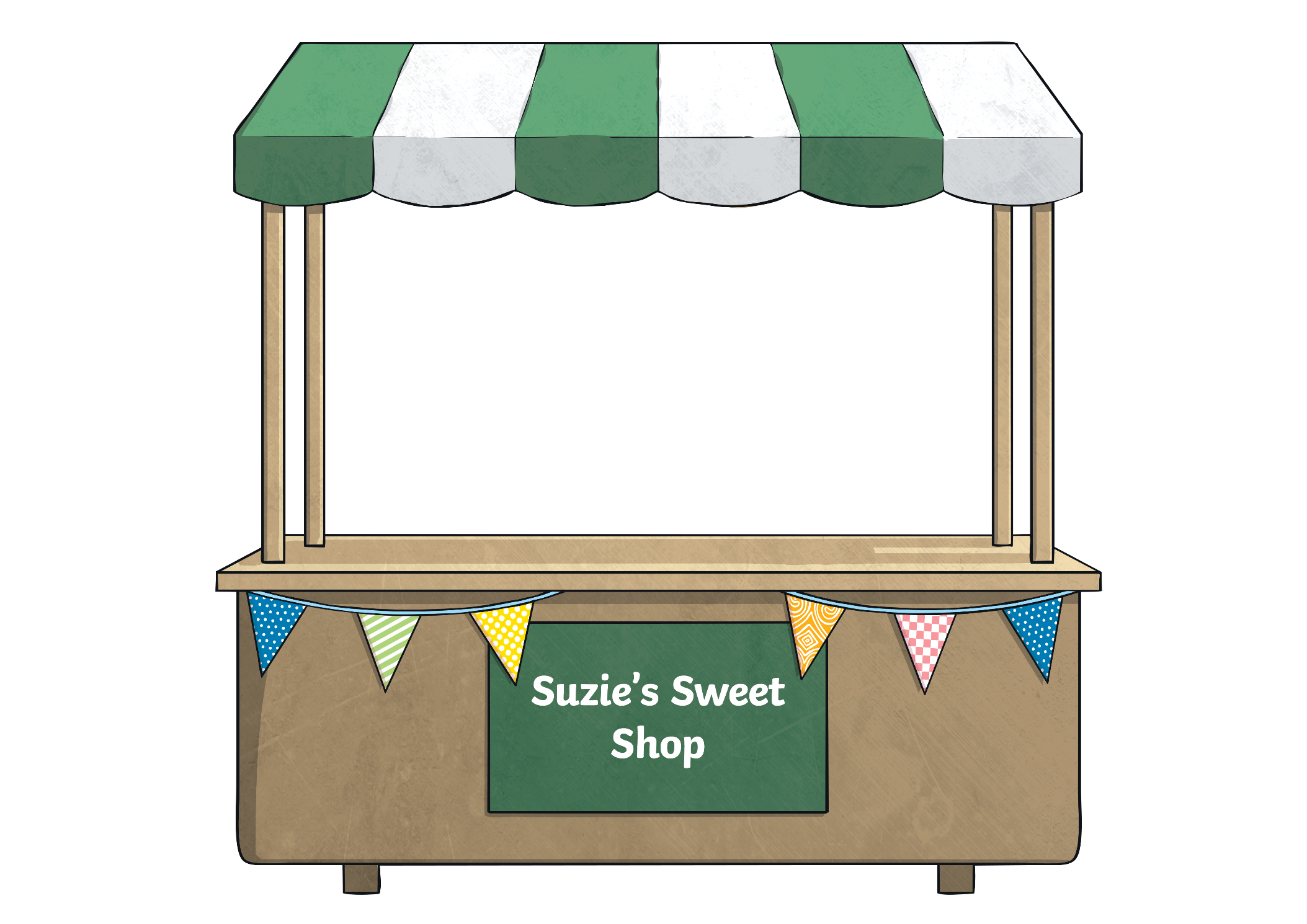 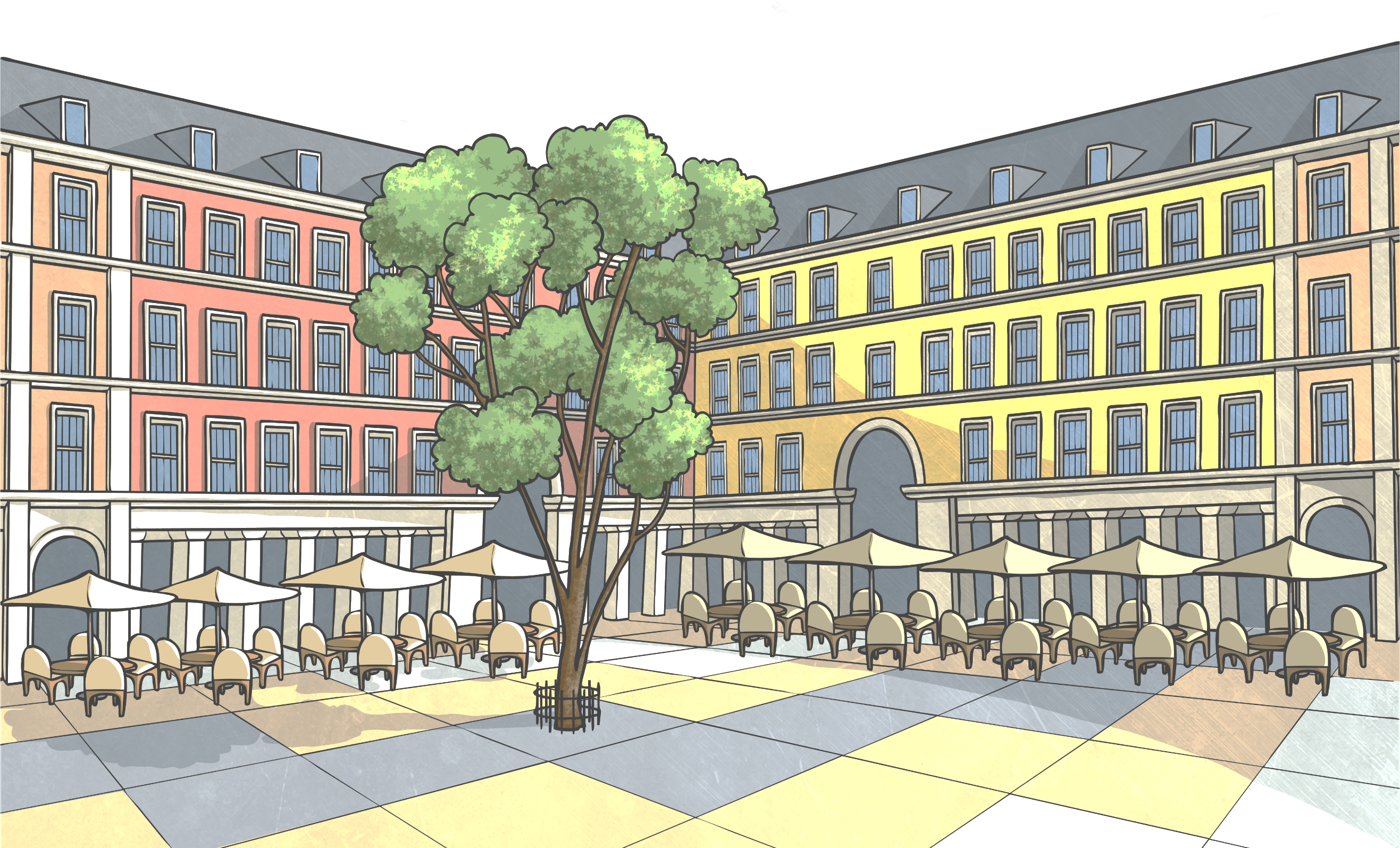 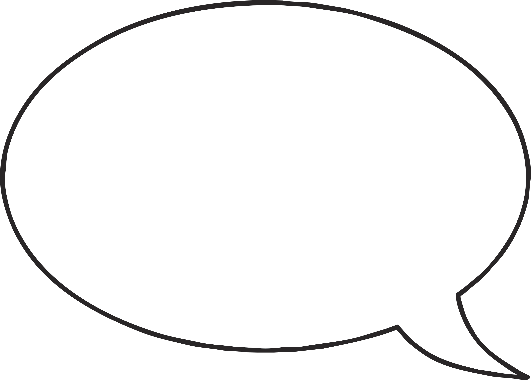 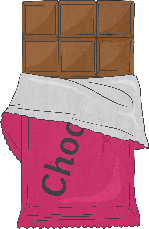 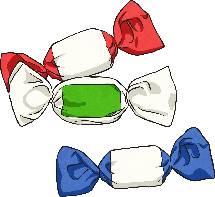 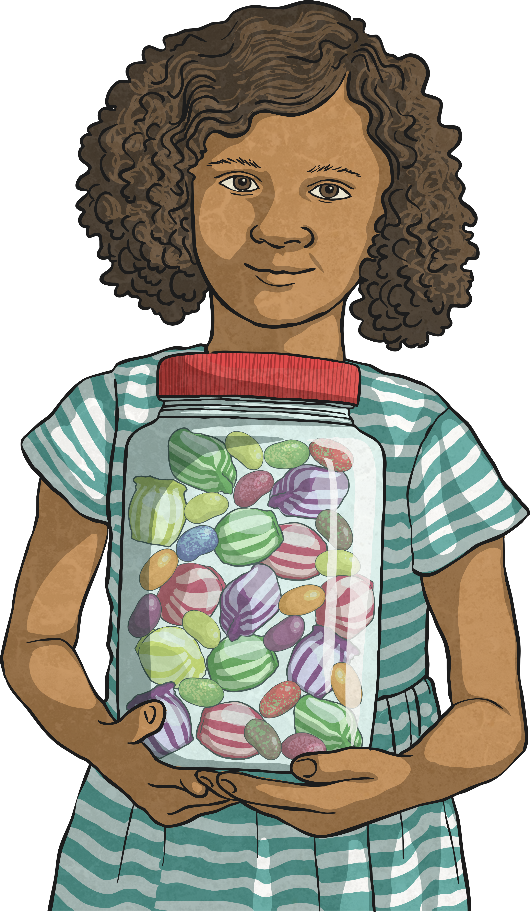 Do you have enough money?
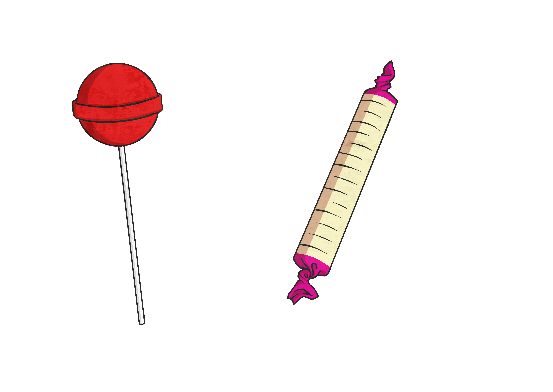 small chocolate bar
42p
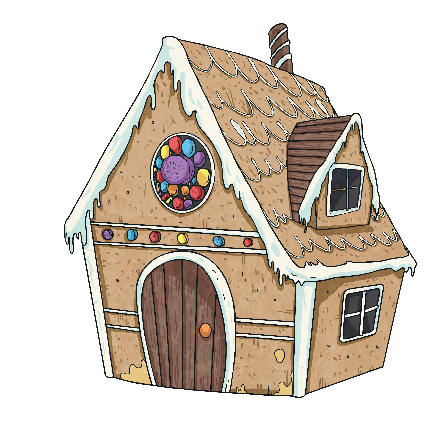 bag of toffees
45p
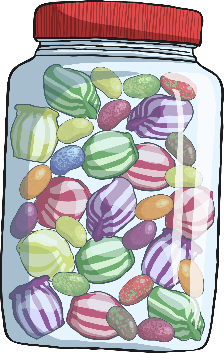 fizzy sweets
12p
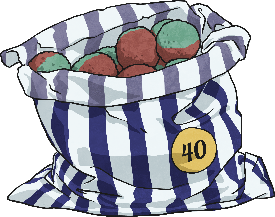 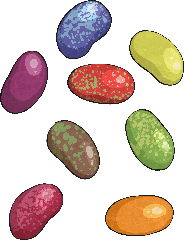 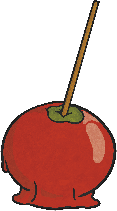 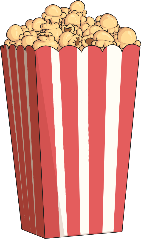 No
jelly beans
49p
popcorn
64p
toffee apple
38p
they cost
£1.32
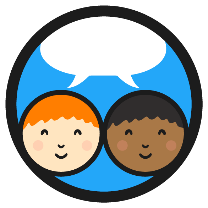 Do You Have Enough Money?
With your partner, take it in turns to be the shopkeeper and customer.
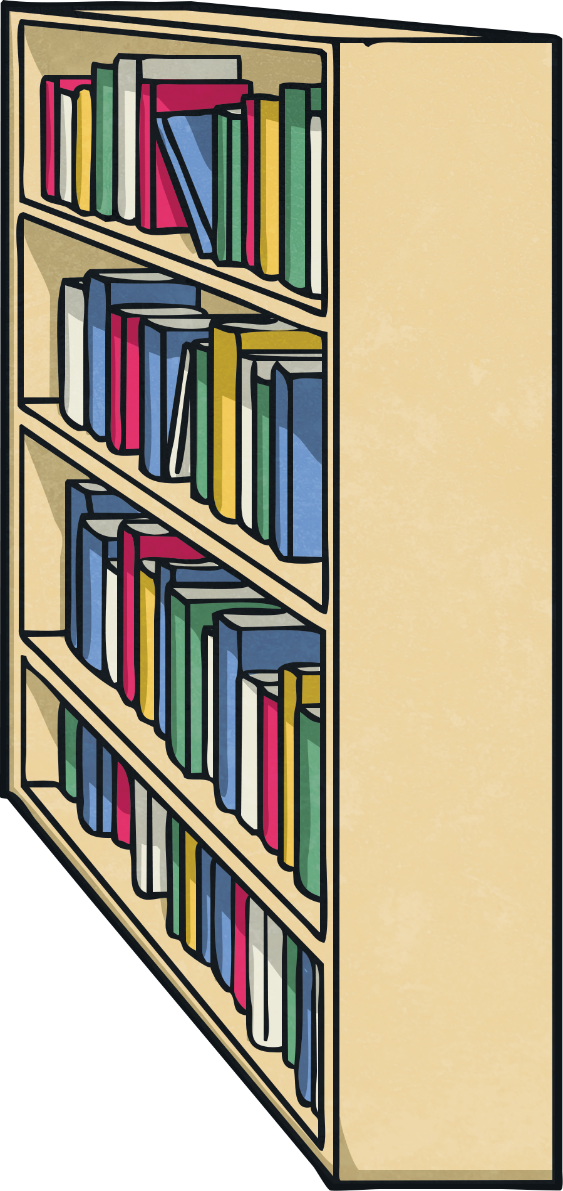 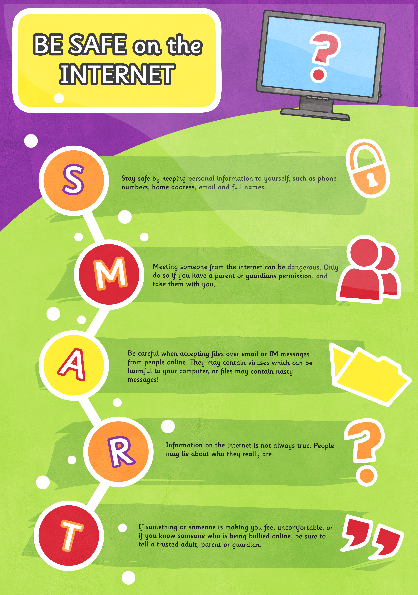 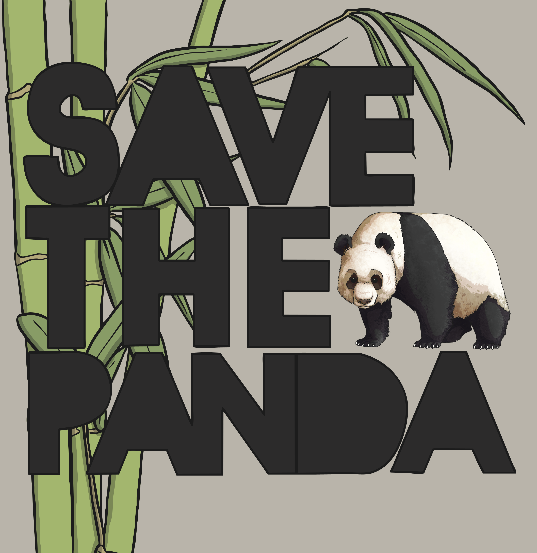 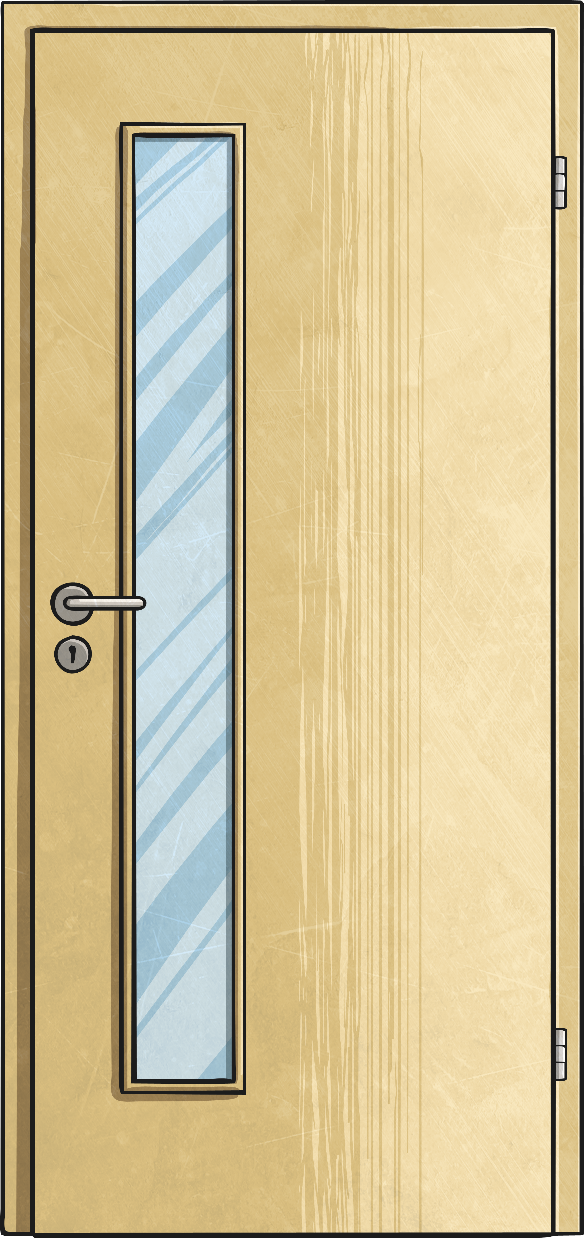 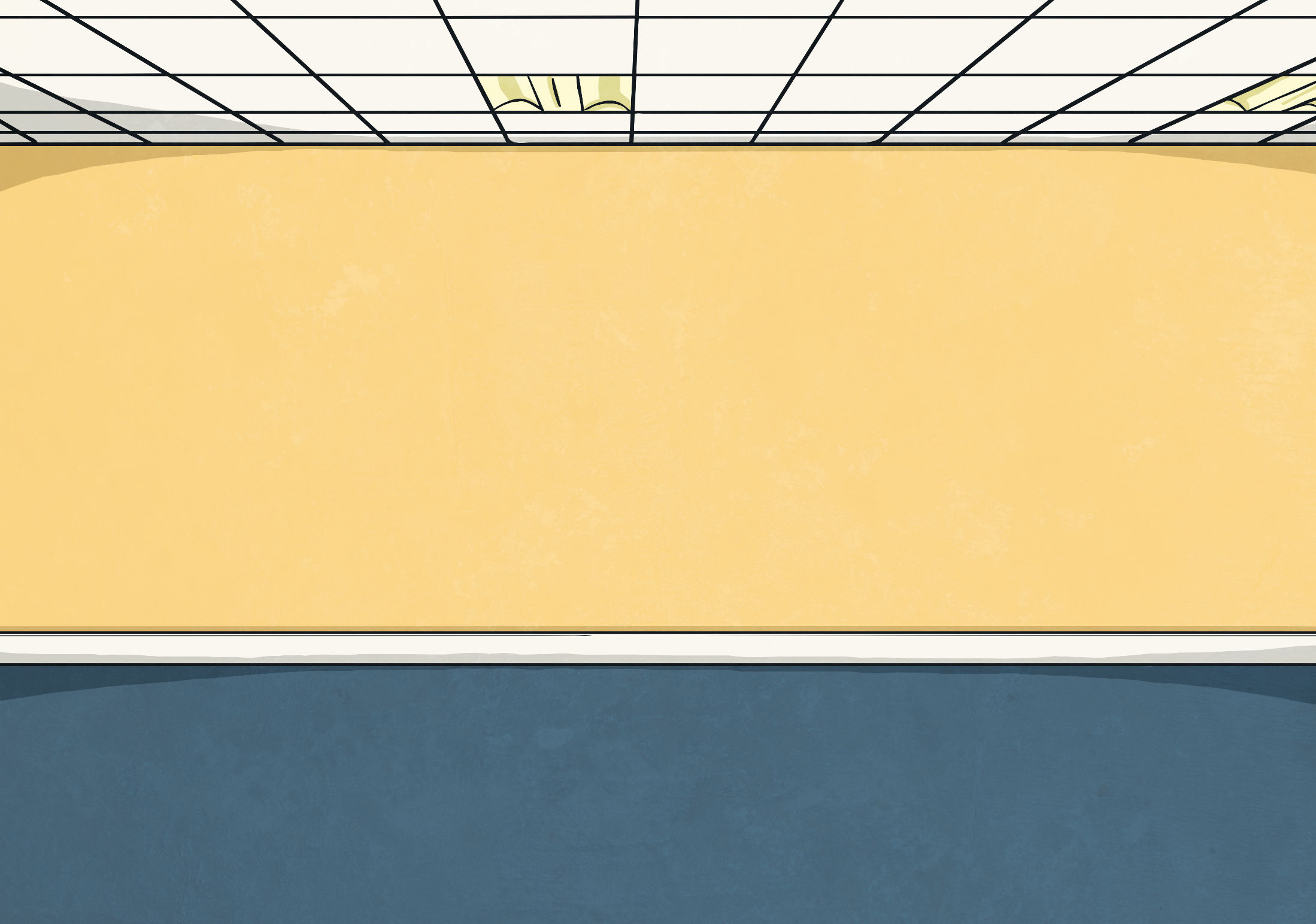 Shuffle the Sweet Cards and place them face down in front of you.
Add the cost of the two sweets together to find the total cost.
If not, the shopkeeper must tell the customer that they don’t have enough money.
The customer holds the £1 card, and takes two sweet cards.
If the customer has enough money, the shopkeeper can sell them the sweets!
If your teacher tells you, you can take three sweet cards.
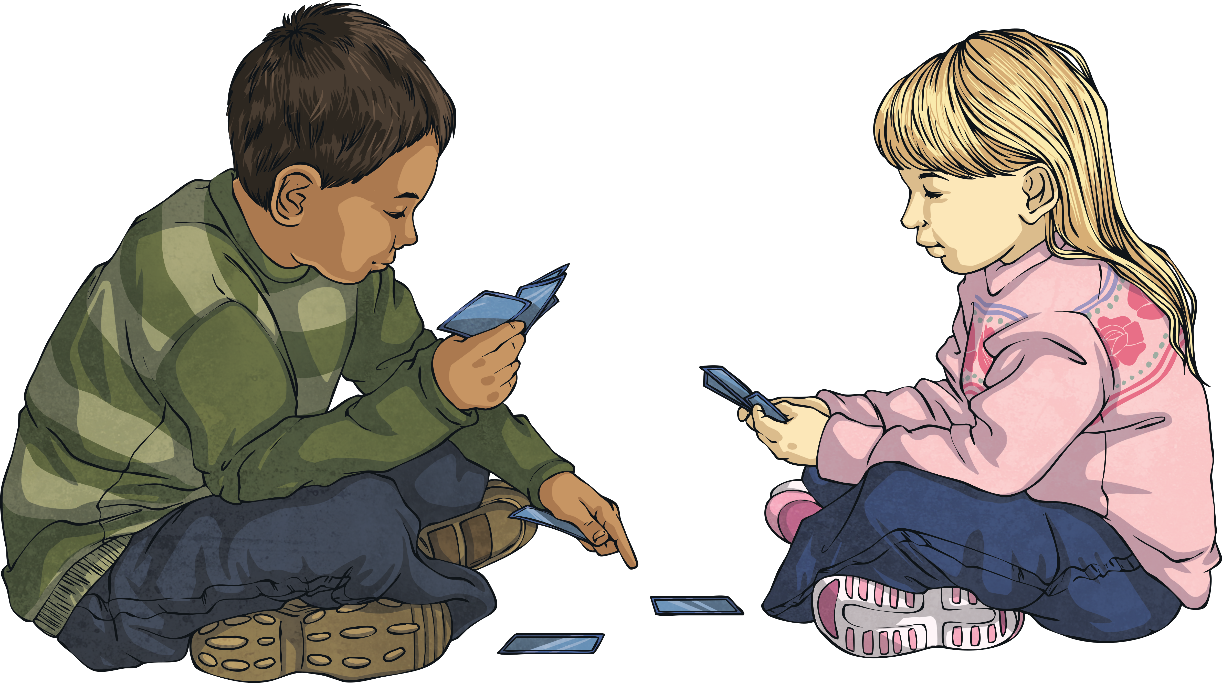 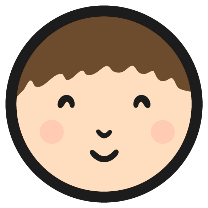 Calculating Totals
Use your marvellous money skills to complete these activity sheets:
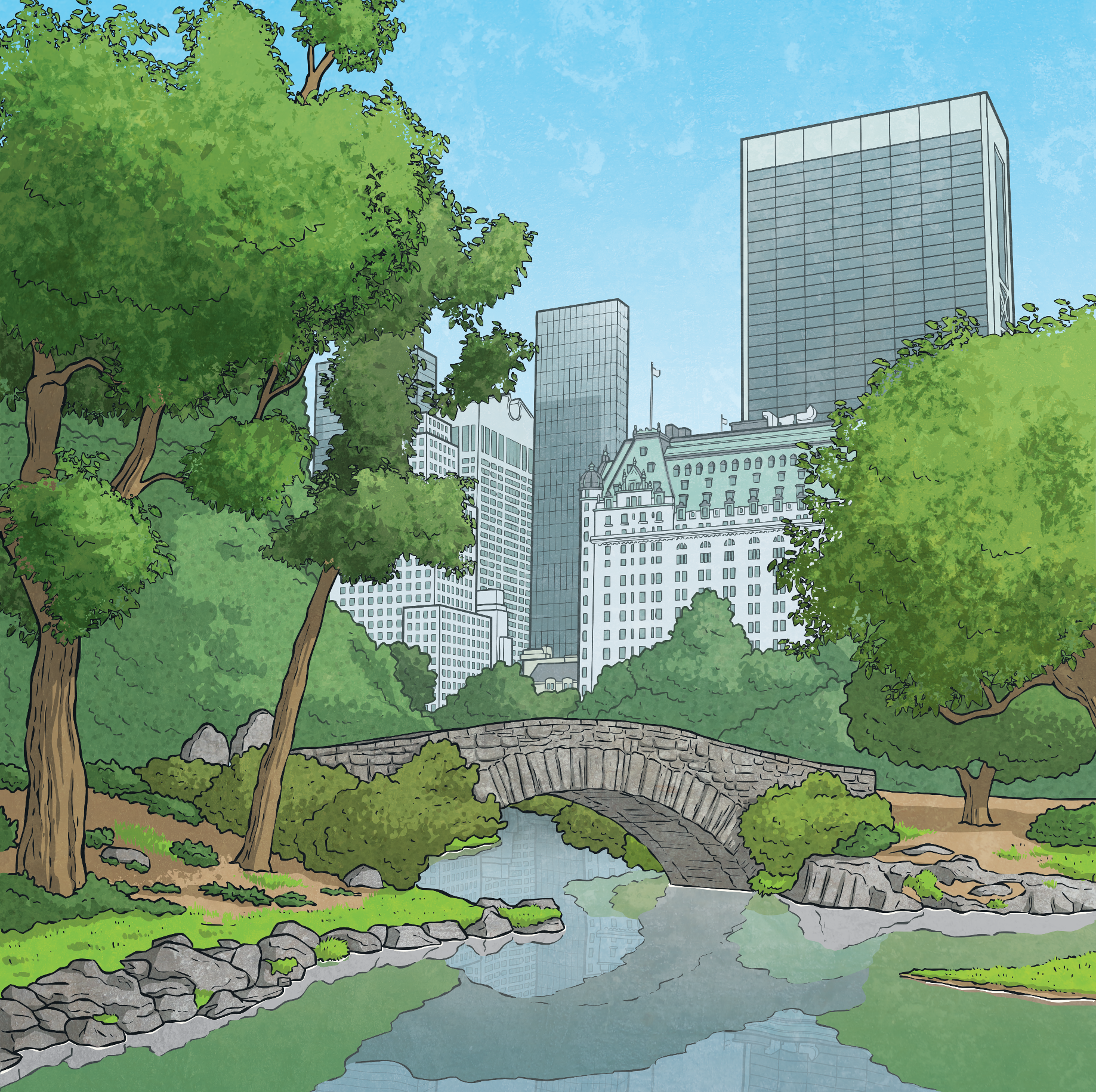 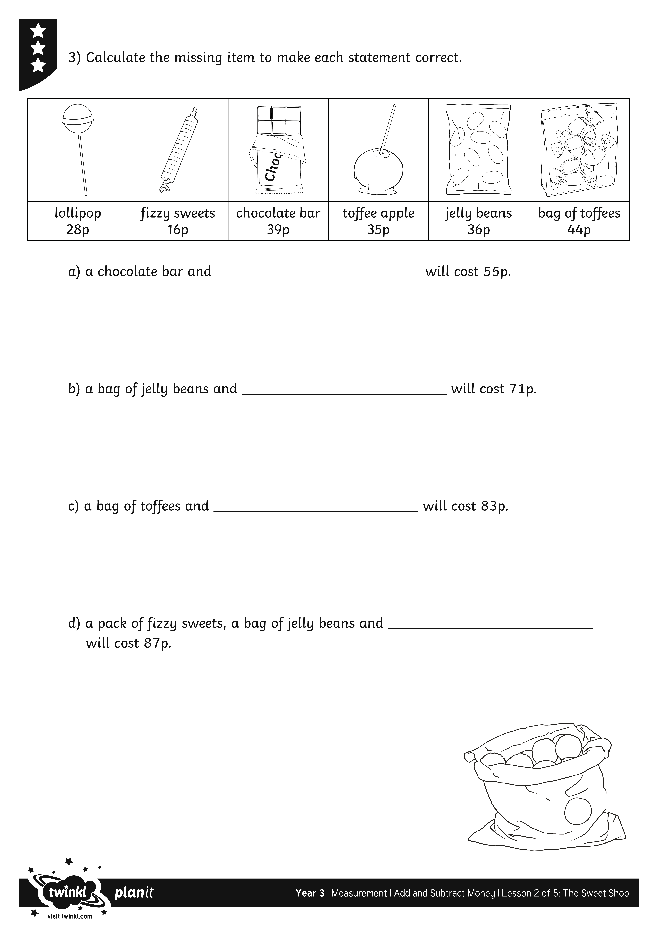 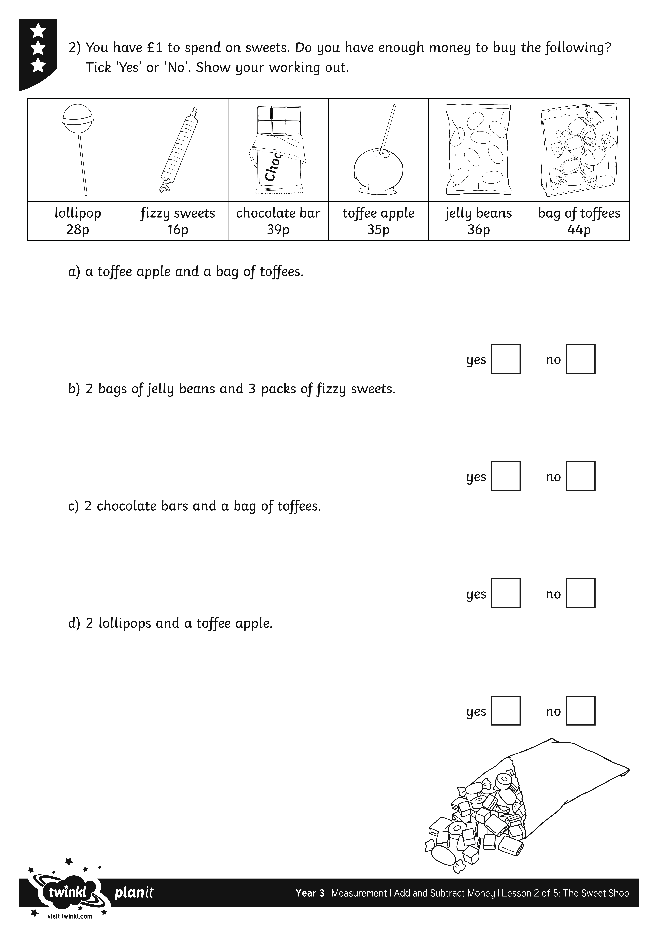 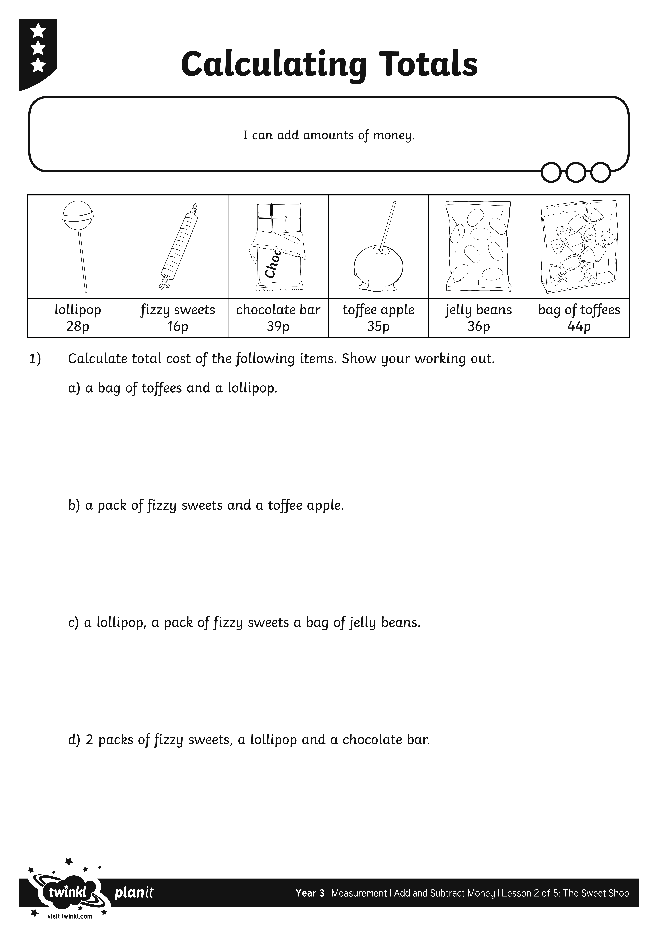 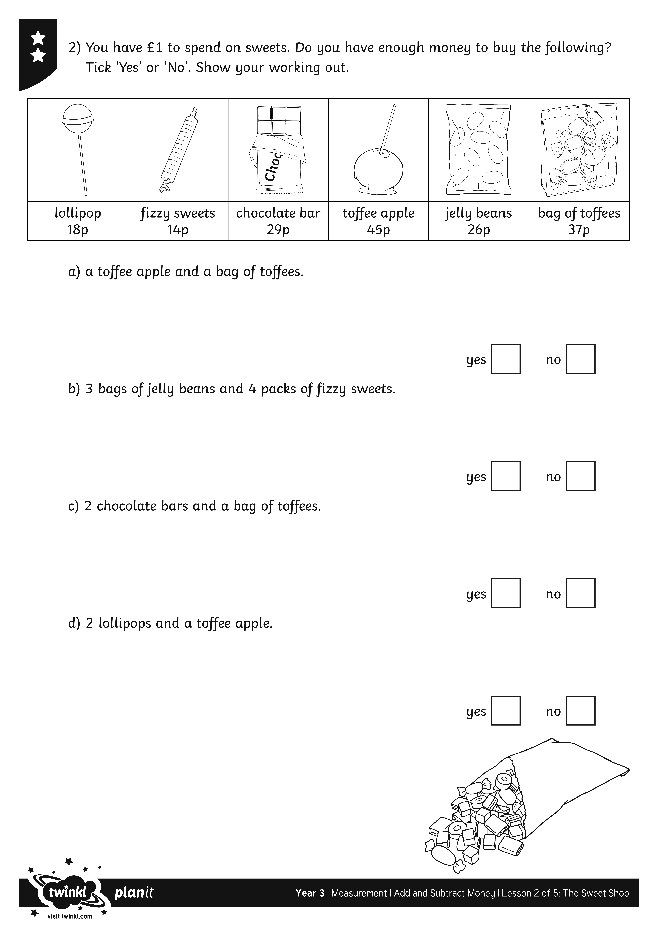 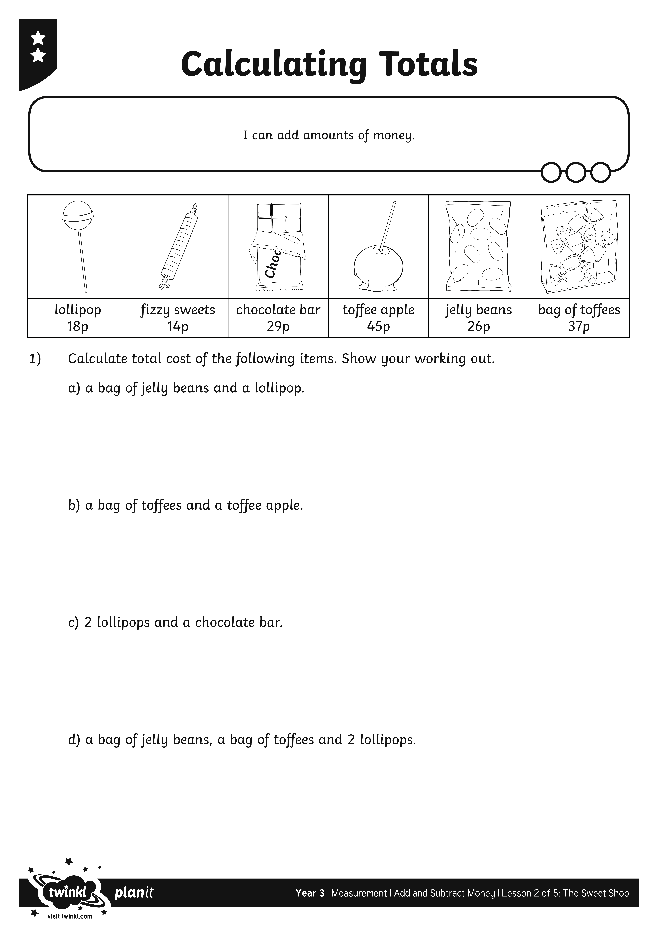 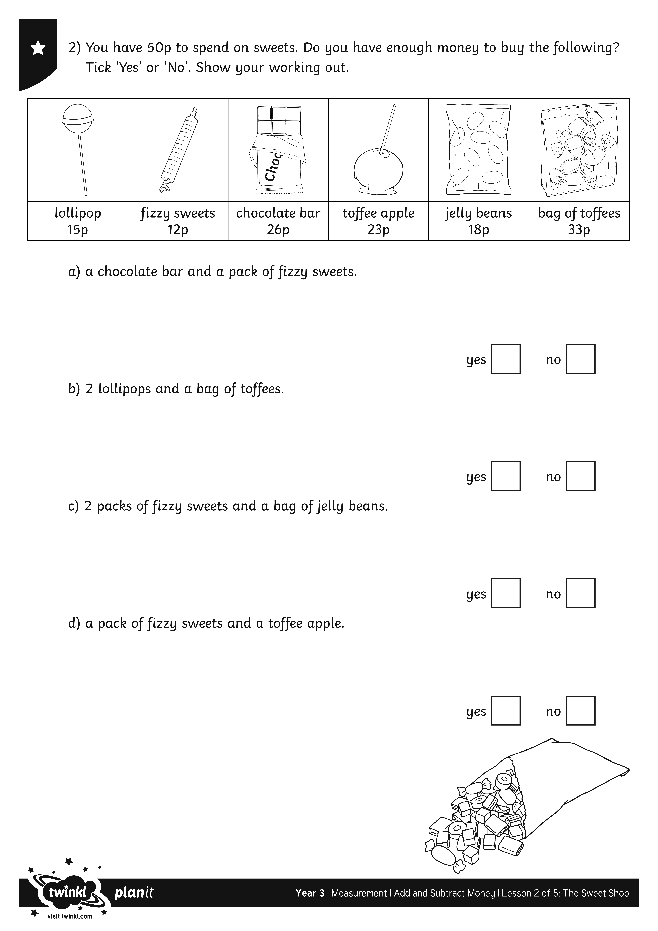 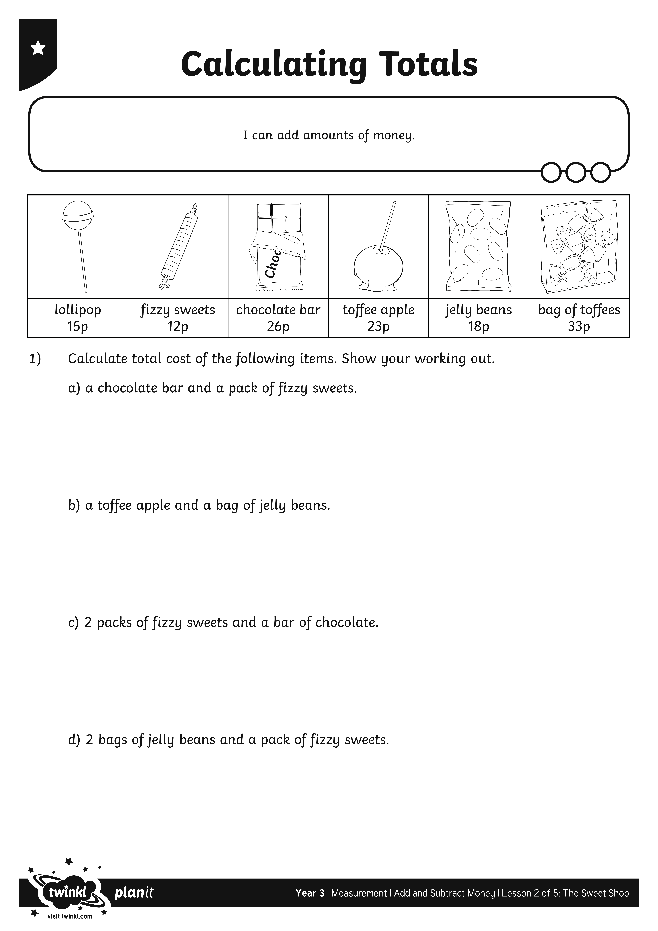 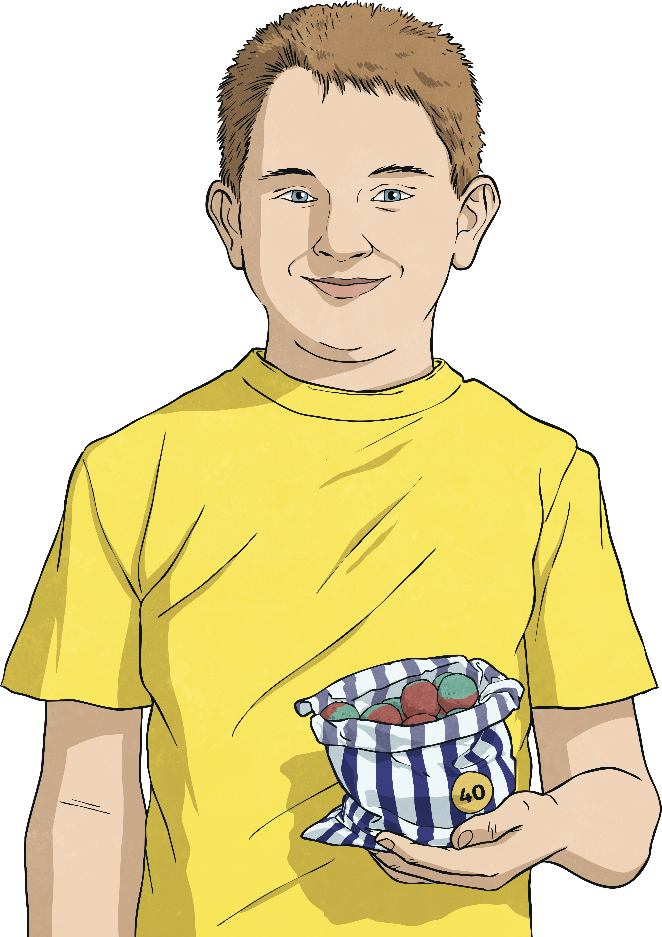 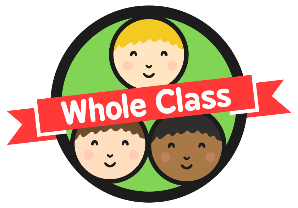 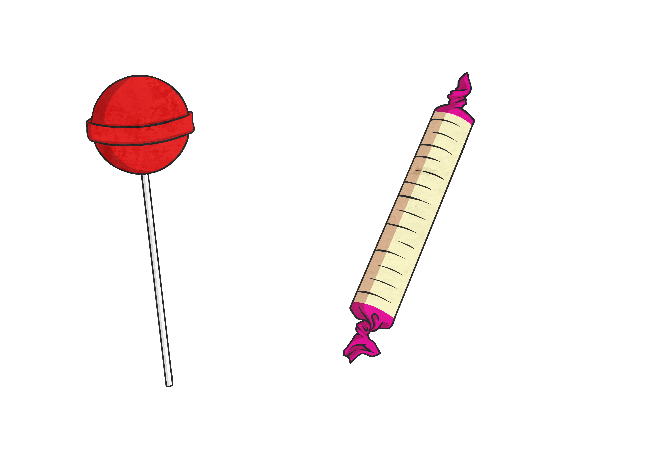 Greater Than, Less Than, Equal To
Choose <, > or = to make this number sentence correct.
lollipop
25p
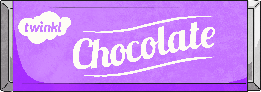 large chocolate bar
63p
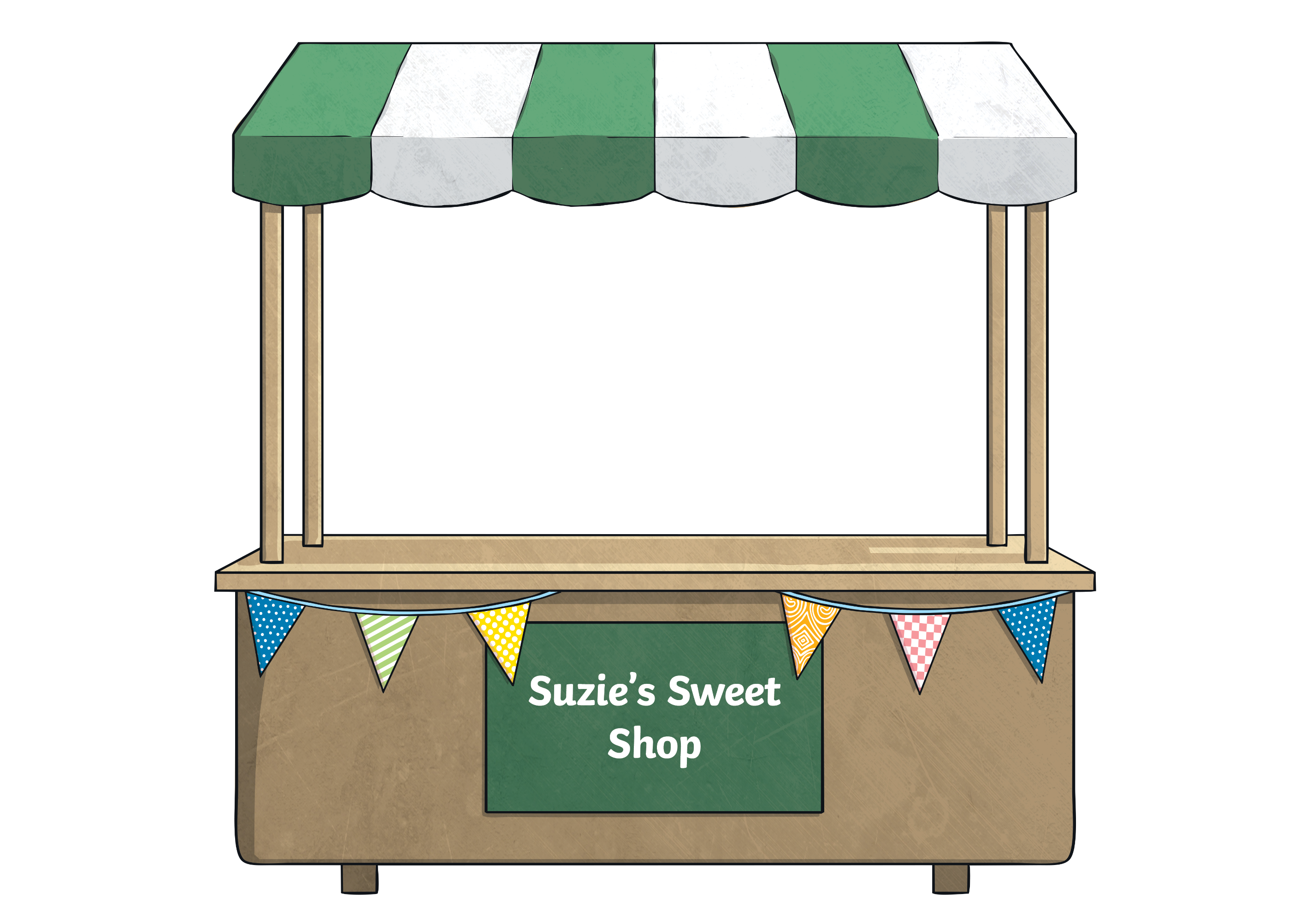 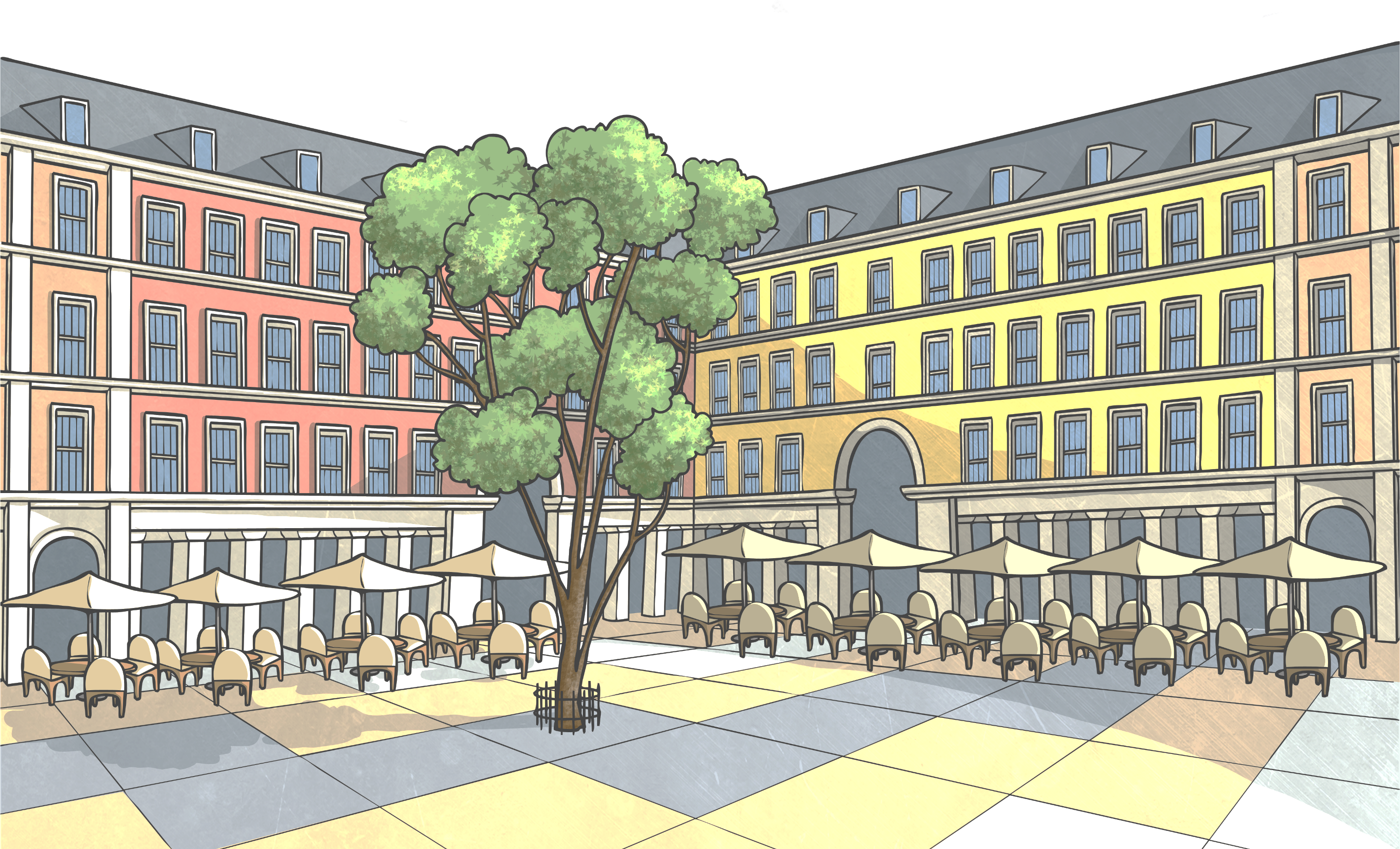 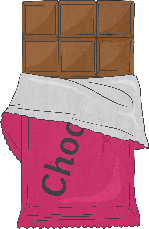 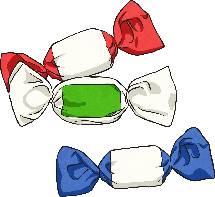 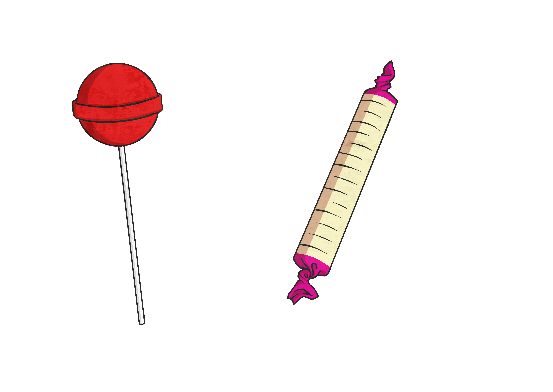 small chocolate bar
42p
bag of toffees
45p
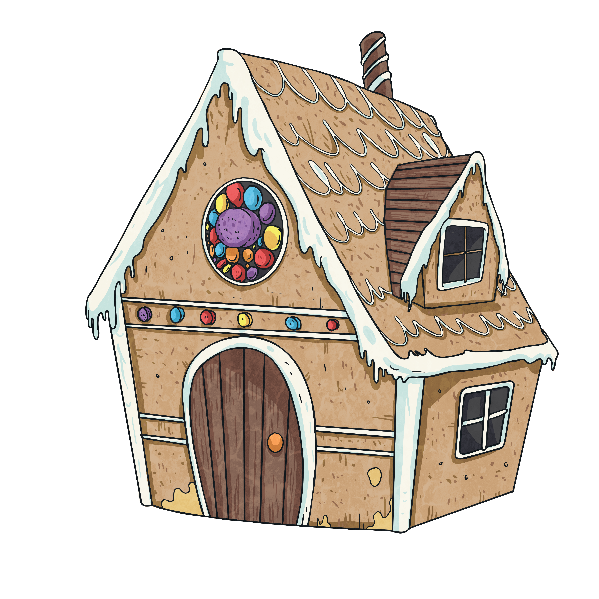 fizzy sweets
12p
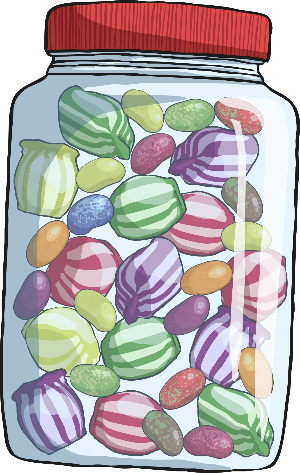 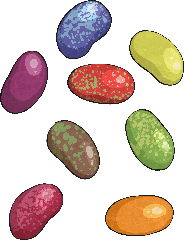 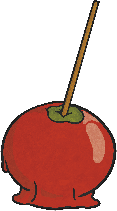 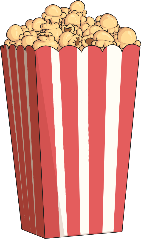 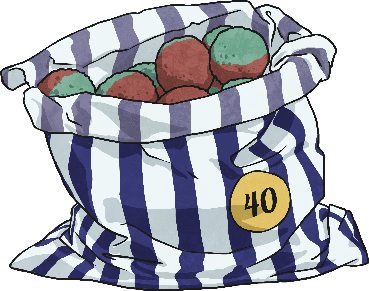 <
jelly beans
49p
popcorn
64p
toffee apple
38p
click to reveal the answer
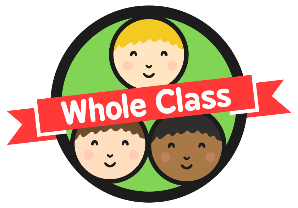 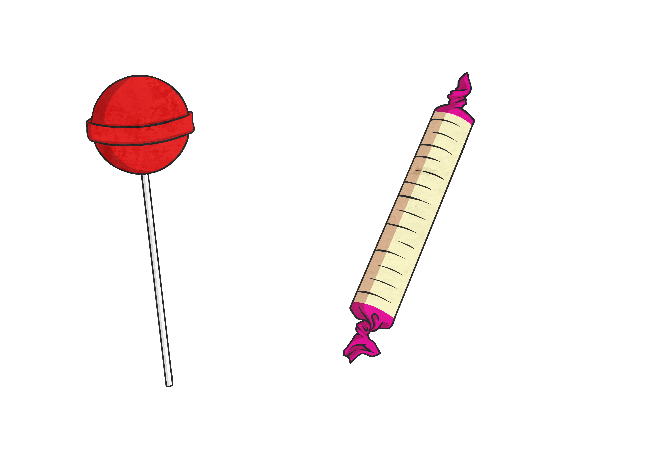 Greater Than, Less Than, Equal To
Choose <, > or = to make this number sentence correct.
lollipop
25p
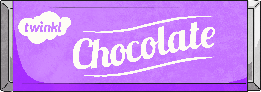 large chocolate bar
63p
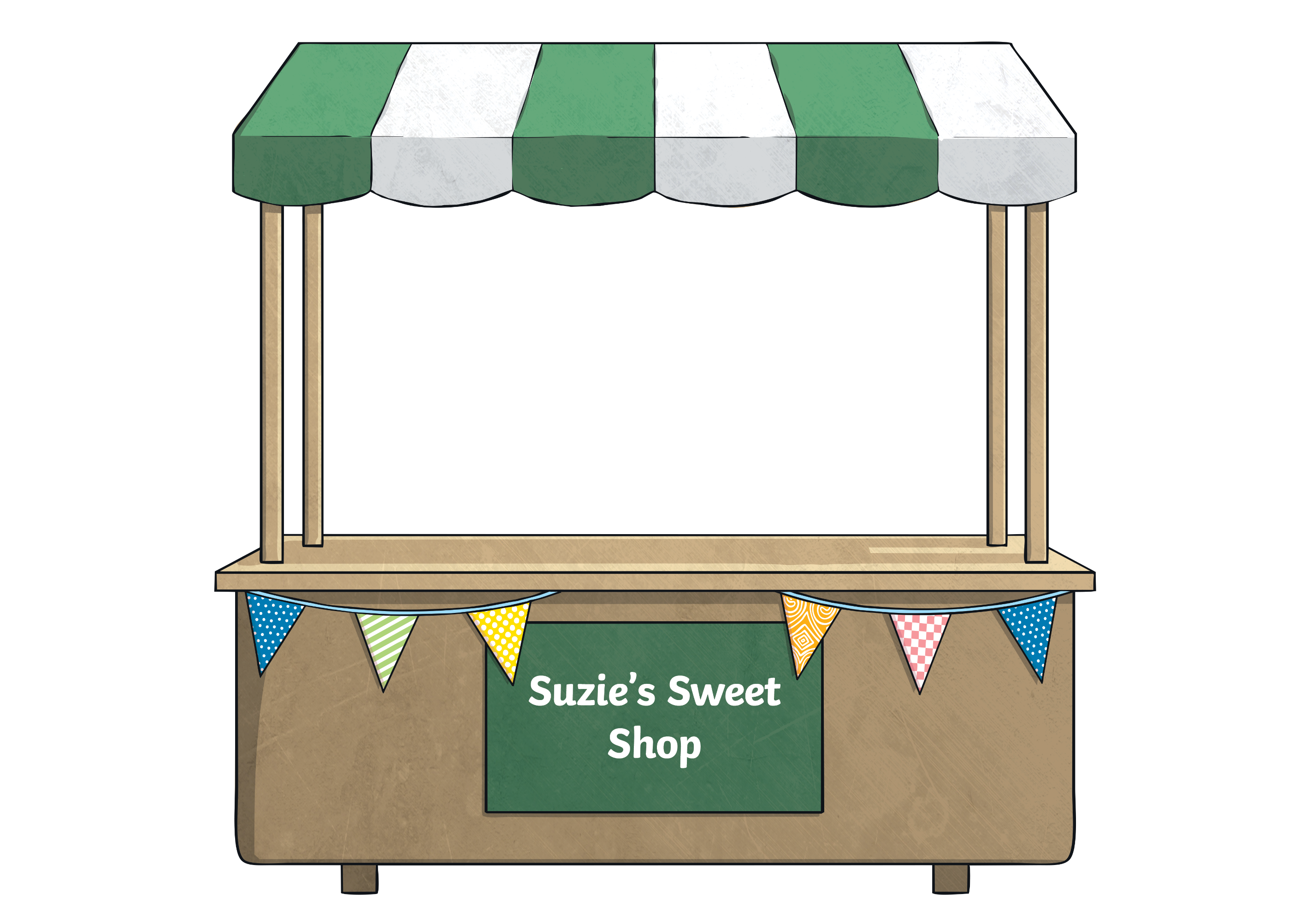 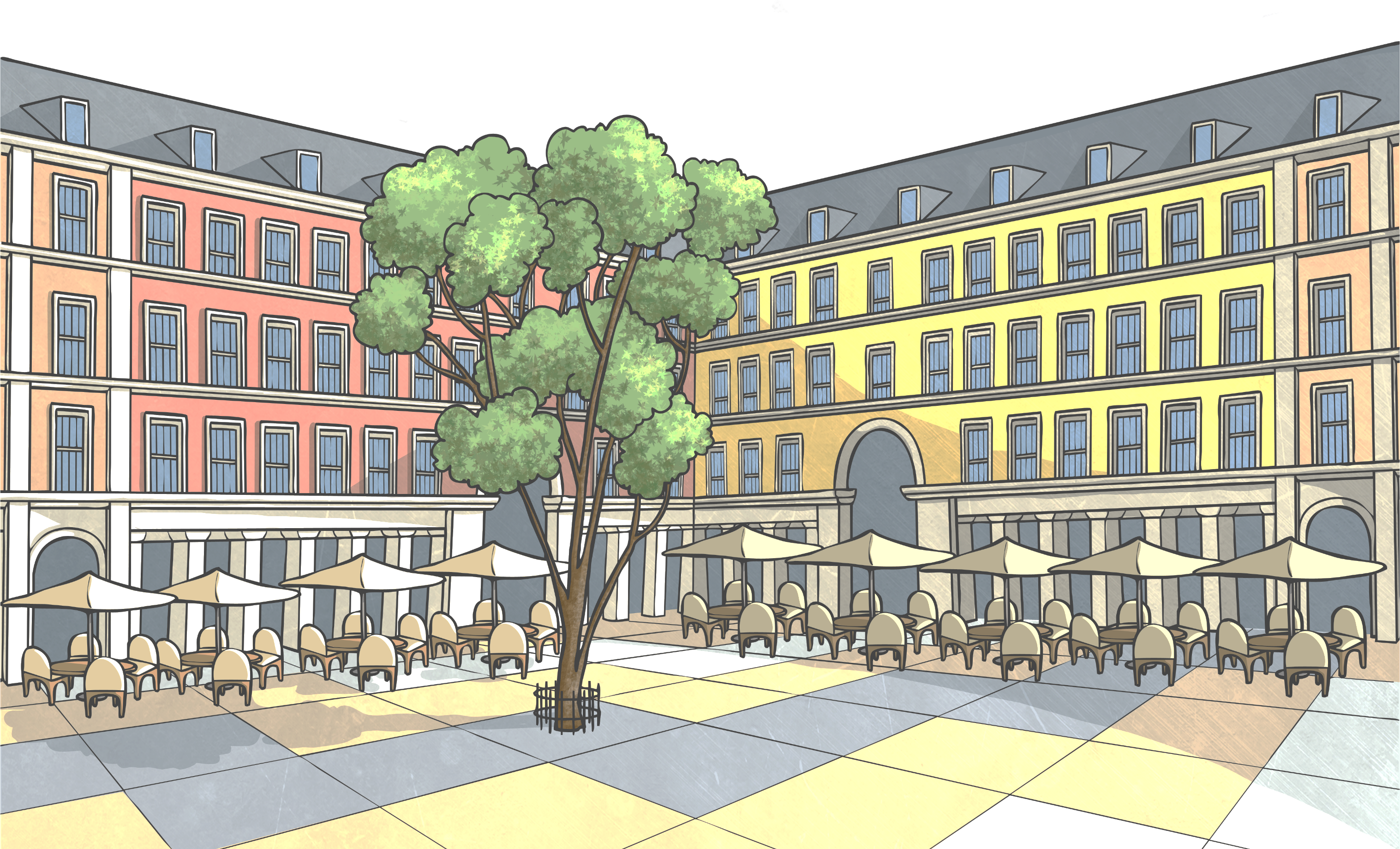 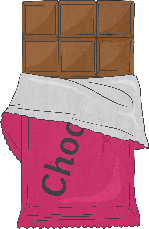 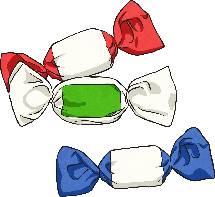 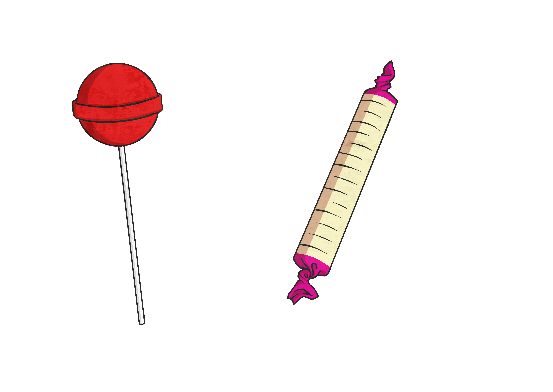 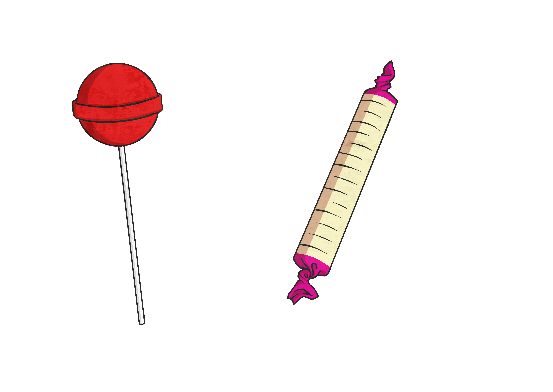 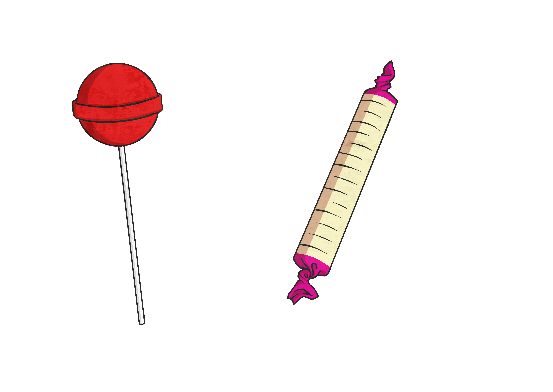 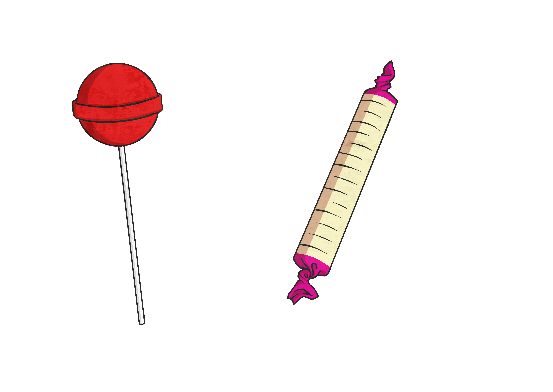 small chocolate bar
42p
bag of toffees
45p
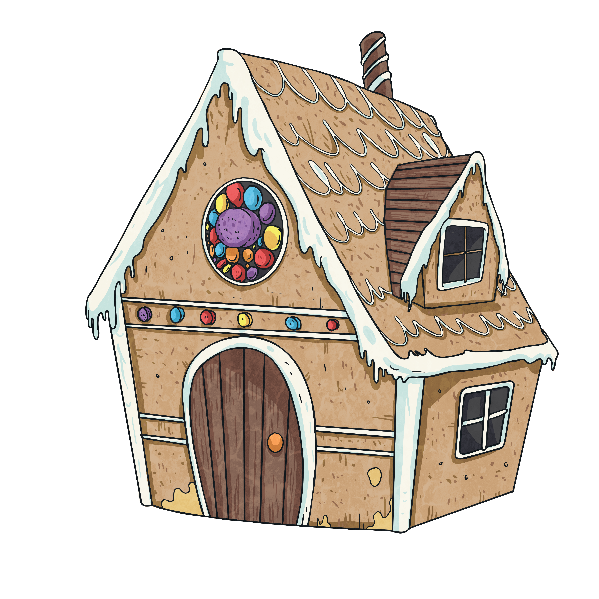 fizzy sweets
12p
fizzy sweets
12p
fizzy sweets
12p
fizzy sweets
12p
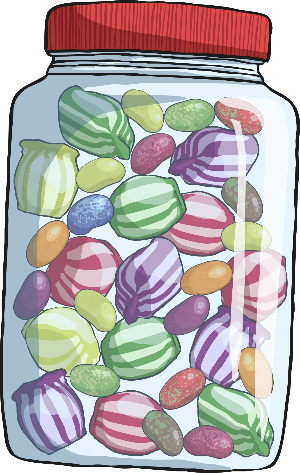 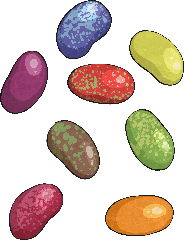 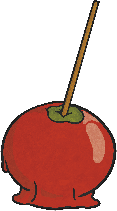 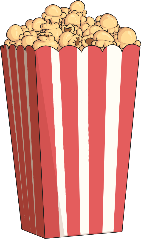 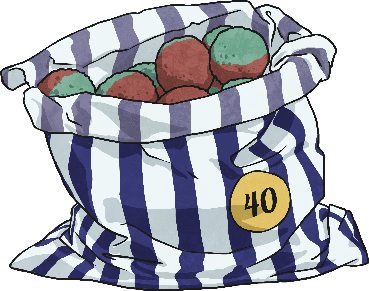 <
jelly beans
49p
popcorn
64p
toffee apple
38p
click to reveal the answer
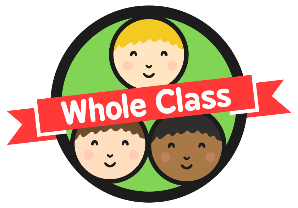 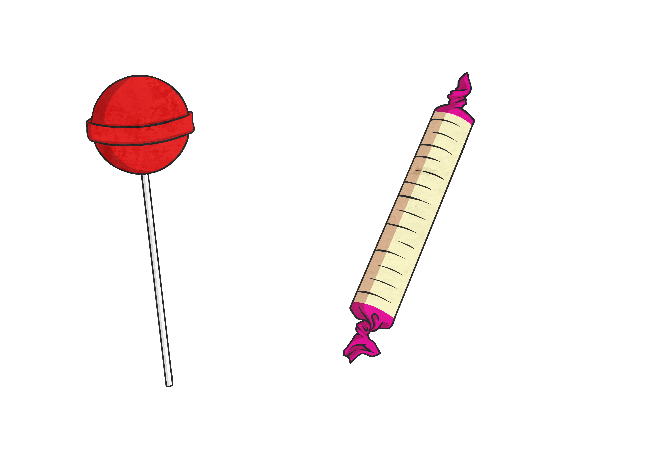 Greater Than, Less Than, Equal To
Choose <, > or = to make this number sentence correct.
lollipop
25p
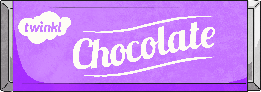 large chocolate bar
63p
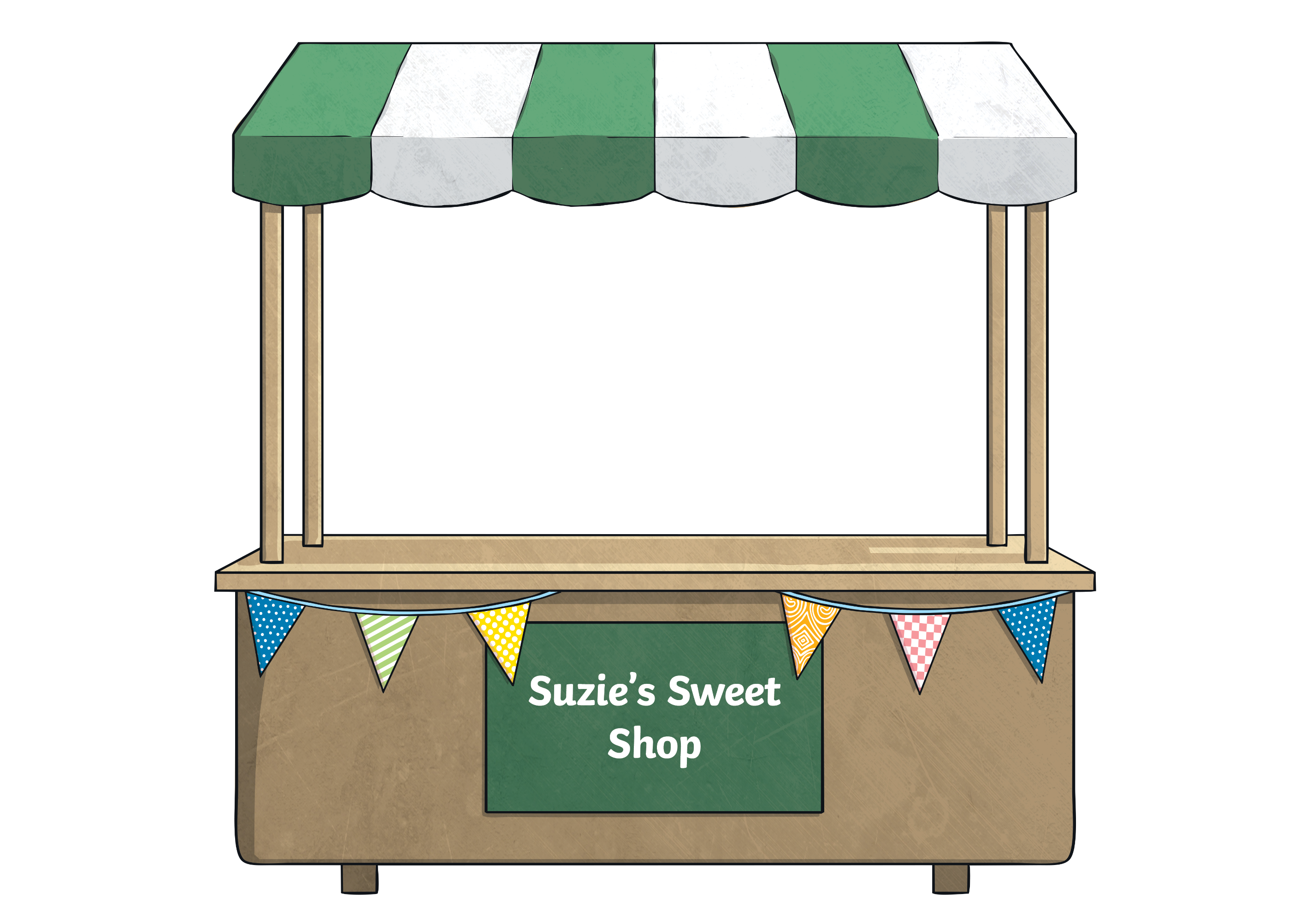 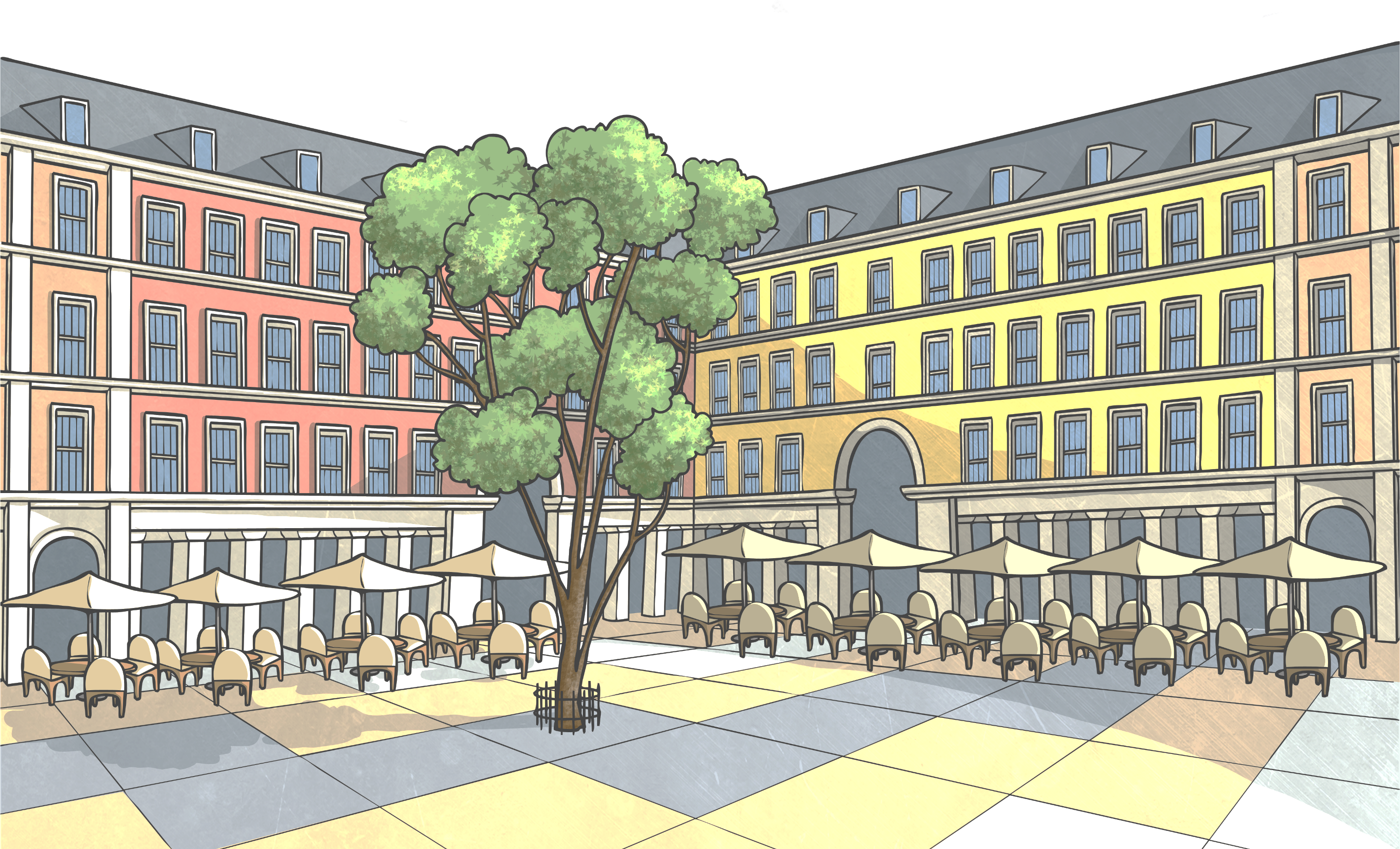 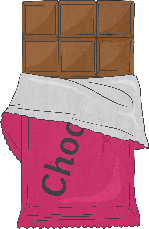 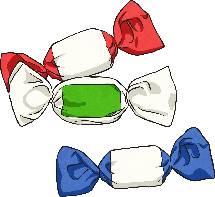 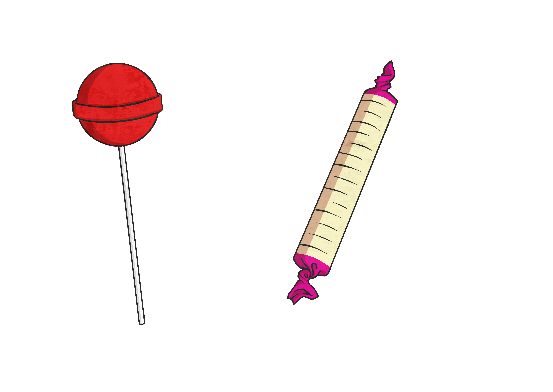 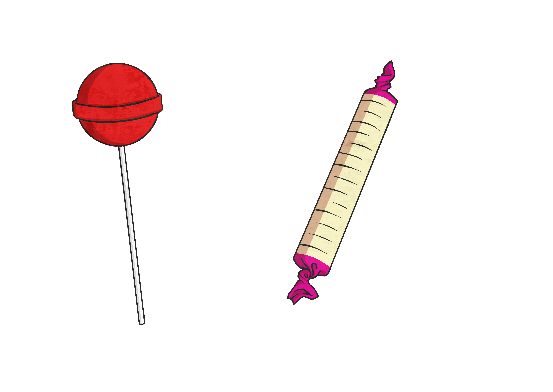 small chocolate bar
42p
bag of toffees
45p
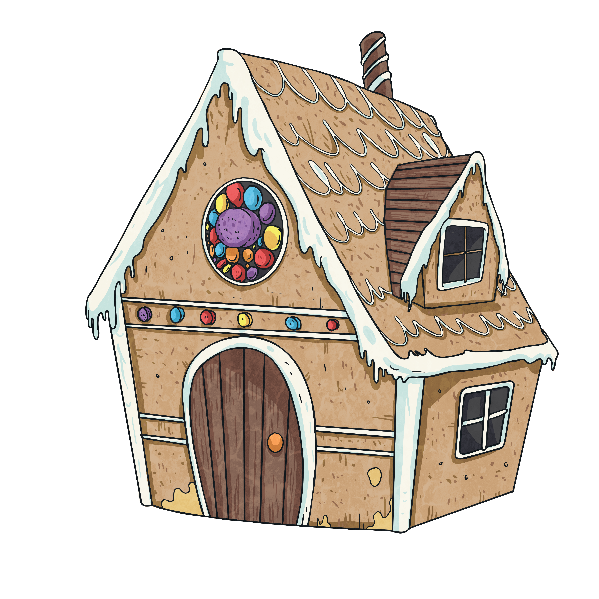 fizzy sweets
12p
fizzy sweets
12p
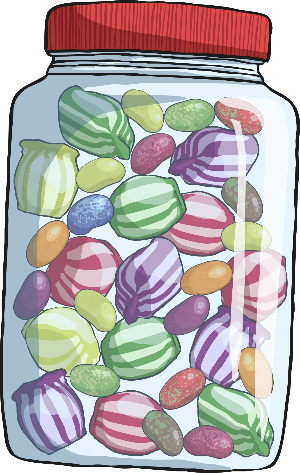 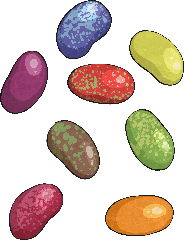 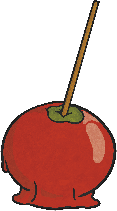 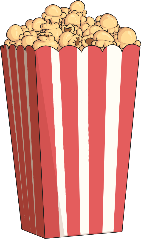 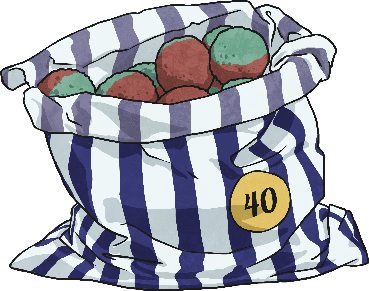 <
jelly beans
49p
popcorn
64p
toffee apple
38p
click to reveal the answer
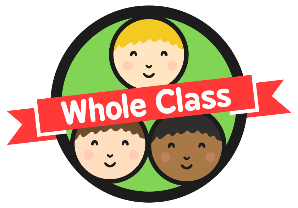 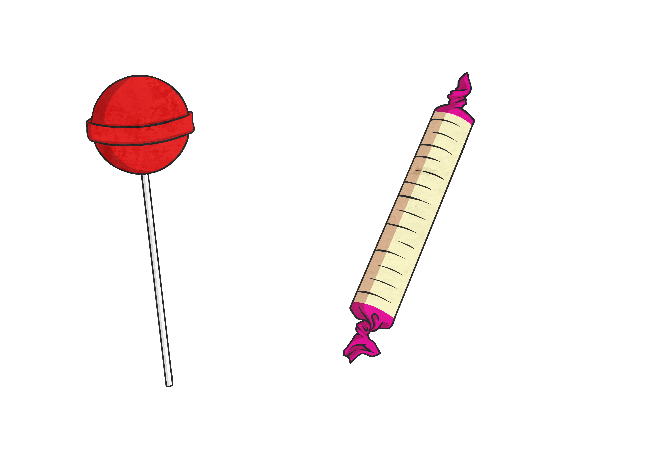 Greater Than, Less Than, Equal To
Choose <, > or = to make this number sentence correct.
lollipop
25p
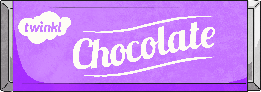 large chocolate bar
63p
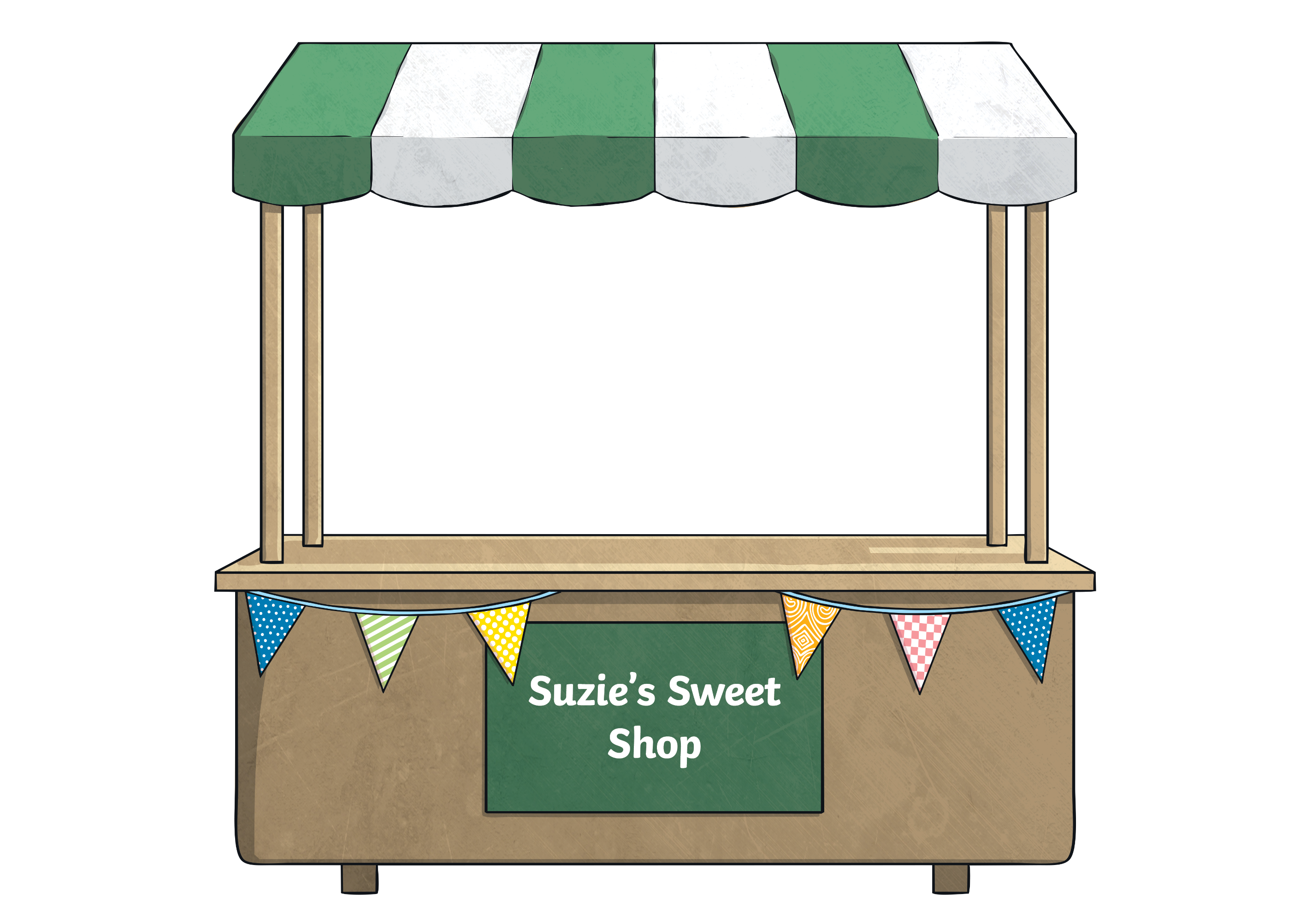 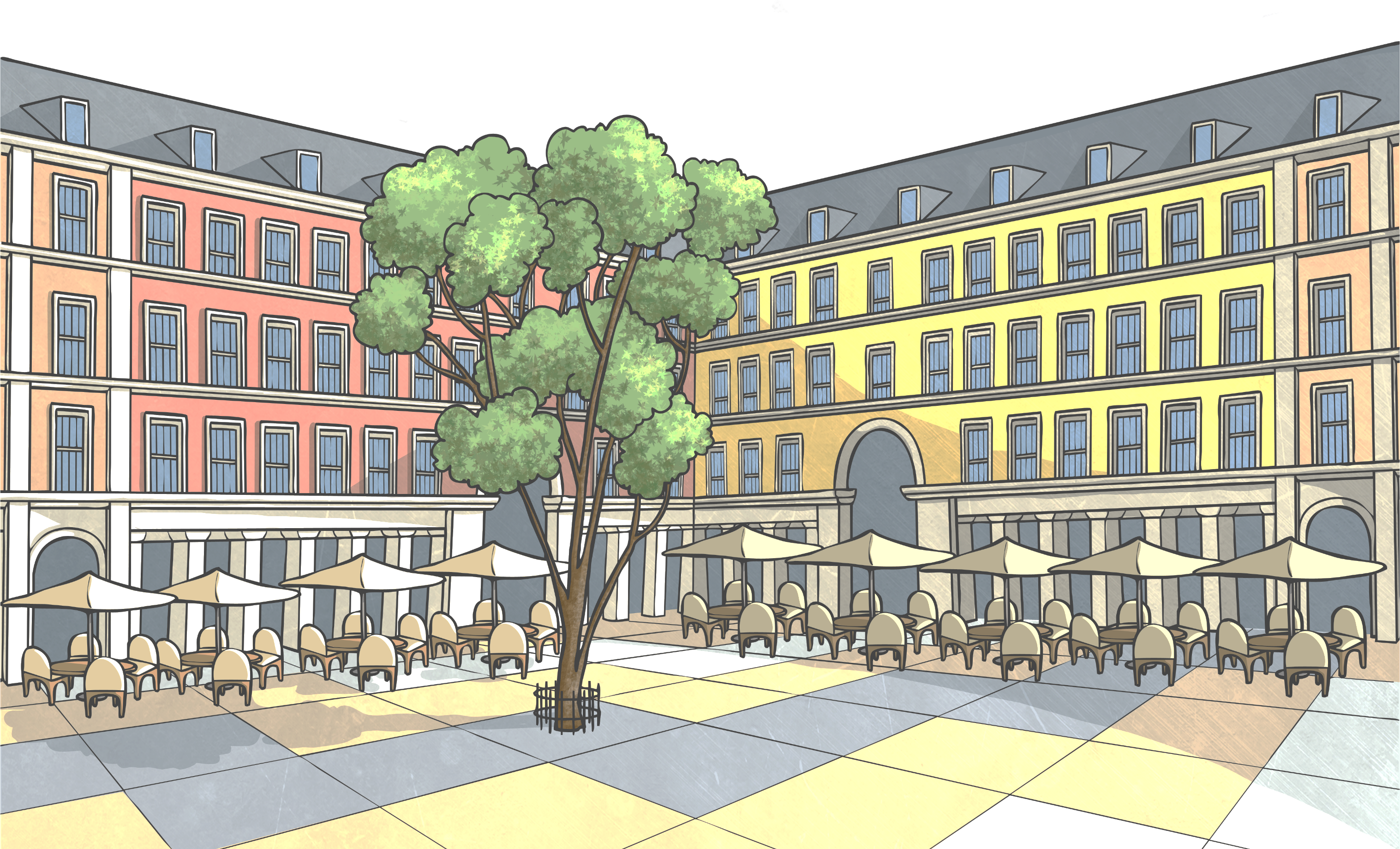 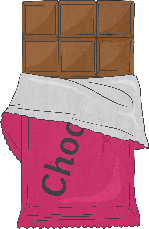 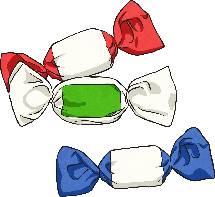 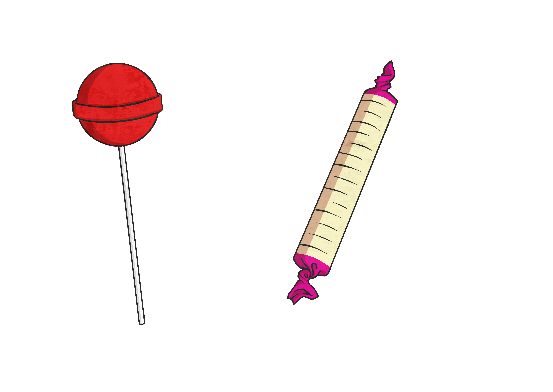 small chocolate bar
42p
bag of toffees
45p
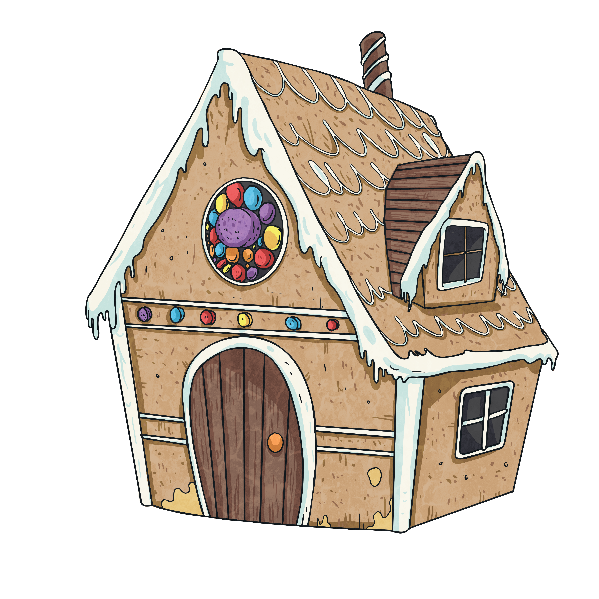 fizzy sweets
12p
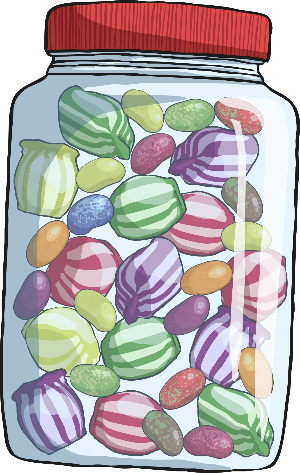 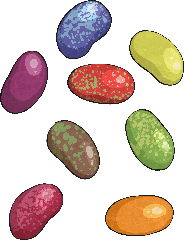 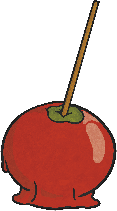 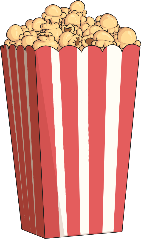 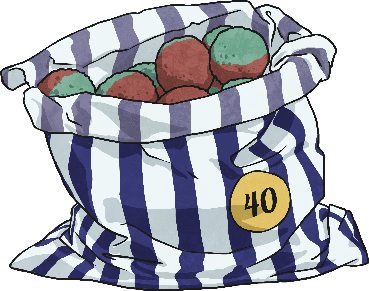 =
jelly beans
49p
popcorn
64p
toffee apple
38p
click to reveal the answer
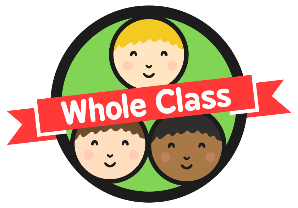 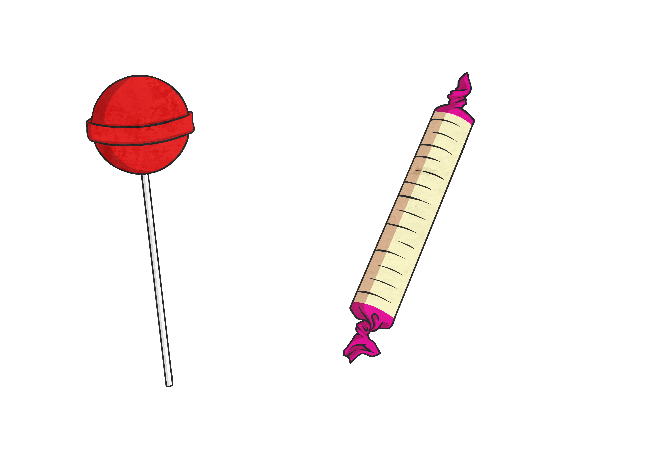 Greater Than, Less Than, Equal To
Choose <, > or = to make this number sentence correct.
lollipop
25p
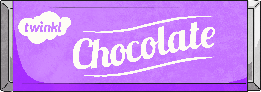 large chocolate bar
63p
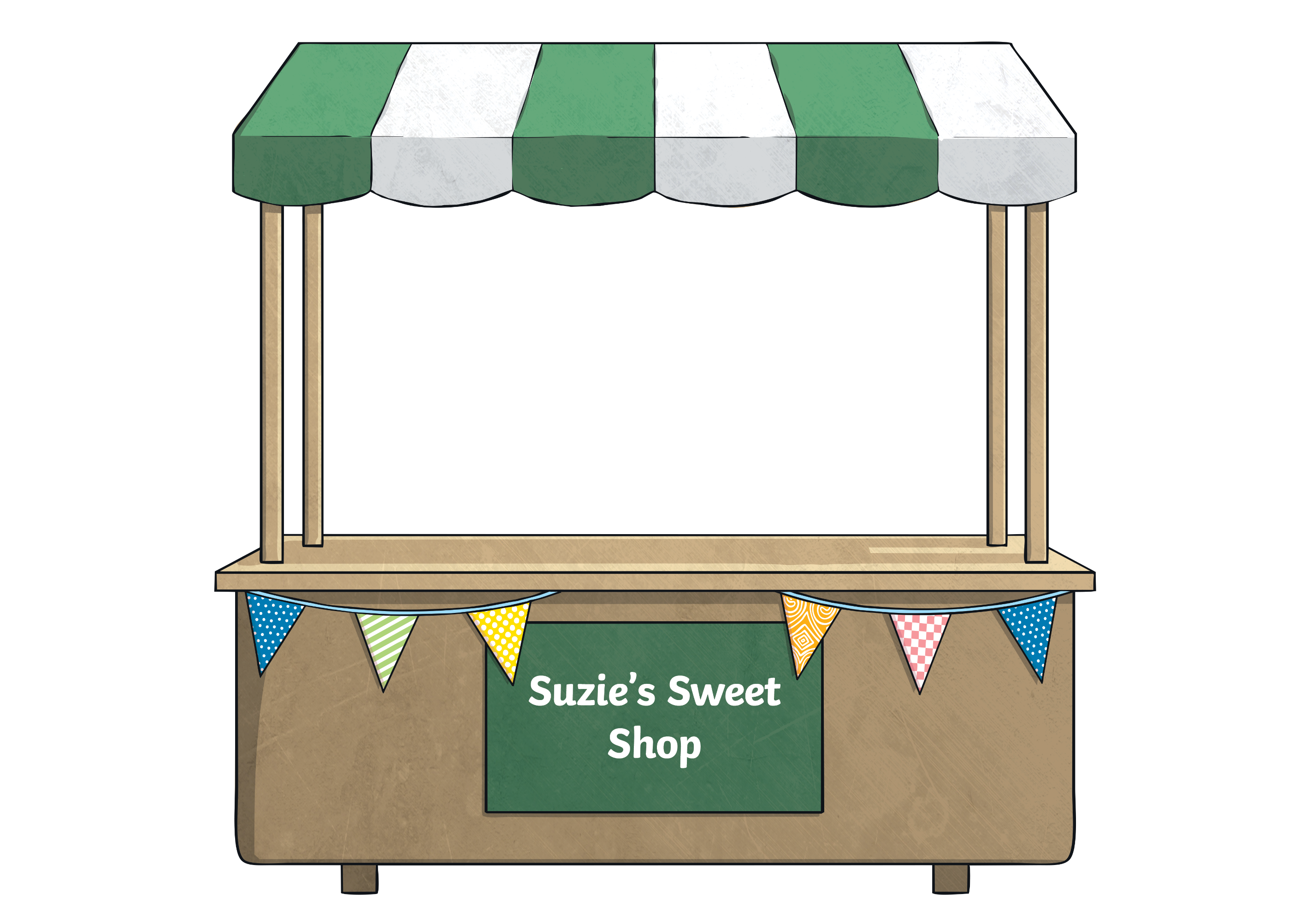 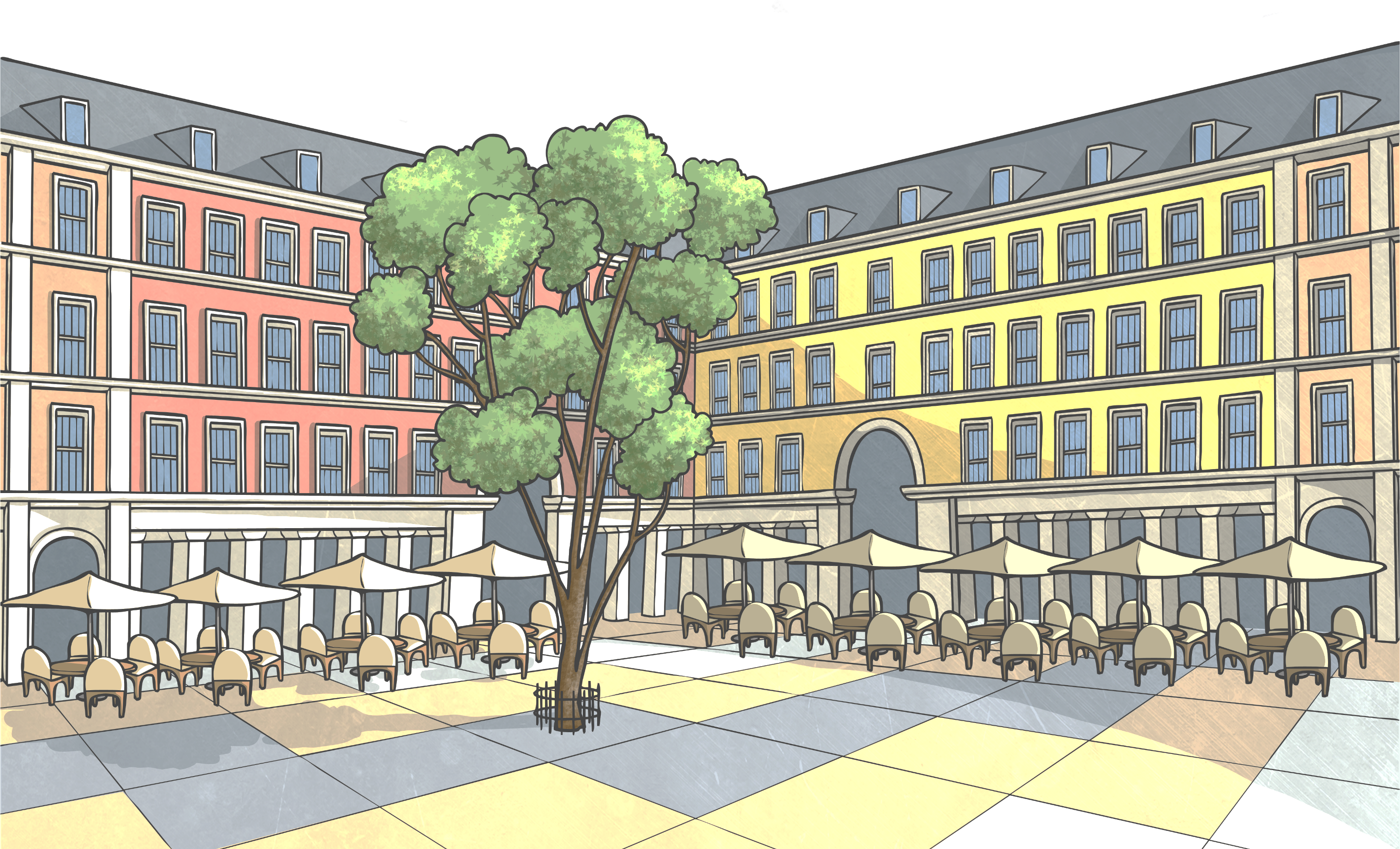 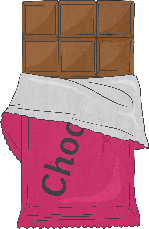 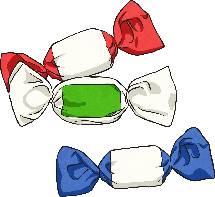 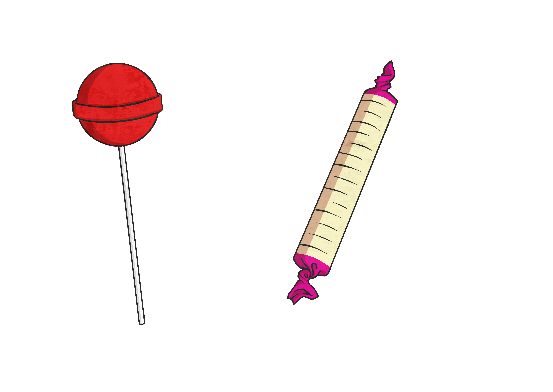 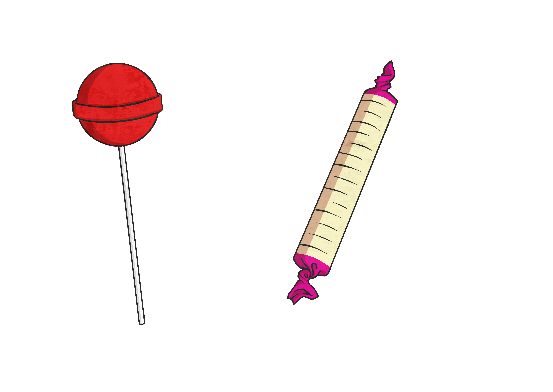 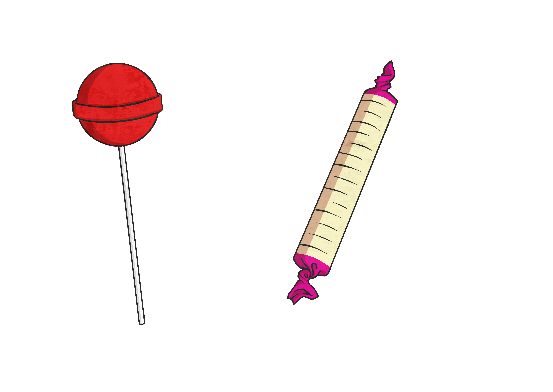 small chocolate bar
42p
bag of toffees
45p
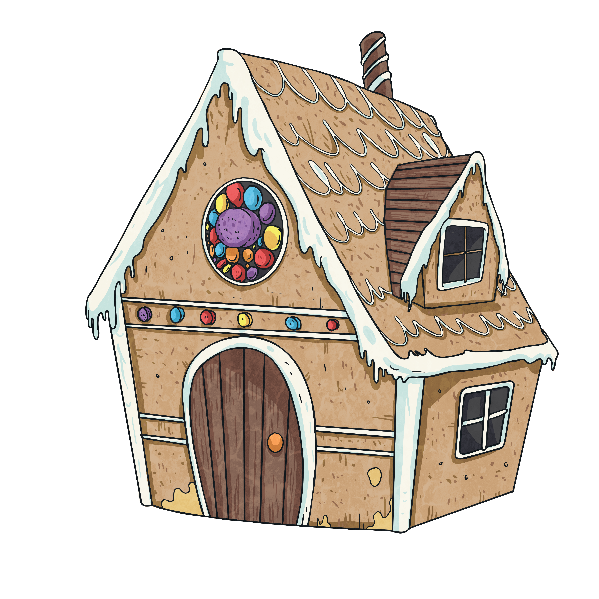 fizzy sweets
12p
fizzy sweets
12p
fizzy sweets
12p
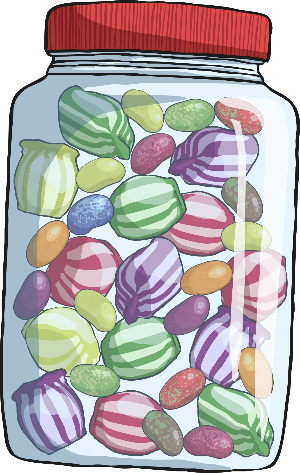 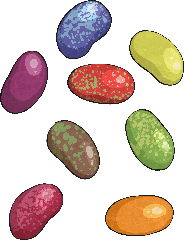 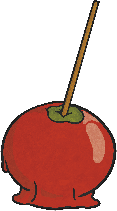 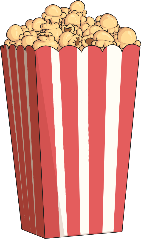 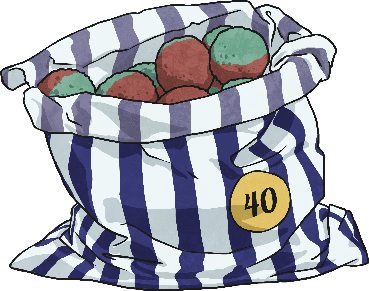 <
jelly beans
49p
popcorn
64p
toffee apple
38p
click to reveal the answer
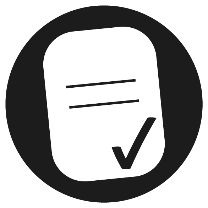 Aim
I can add amounts of money.
Success Criteria
I can add amounts of money up to £1. 
I can calculate the total cost of several items.
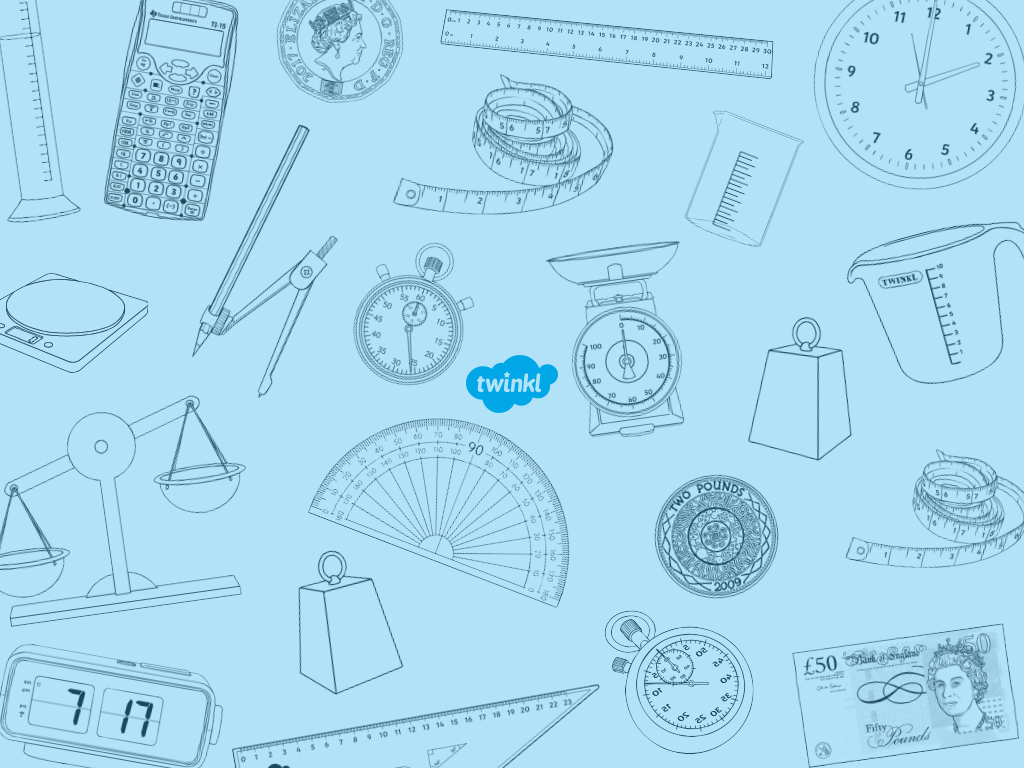